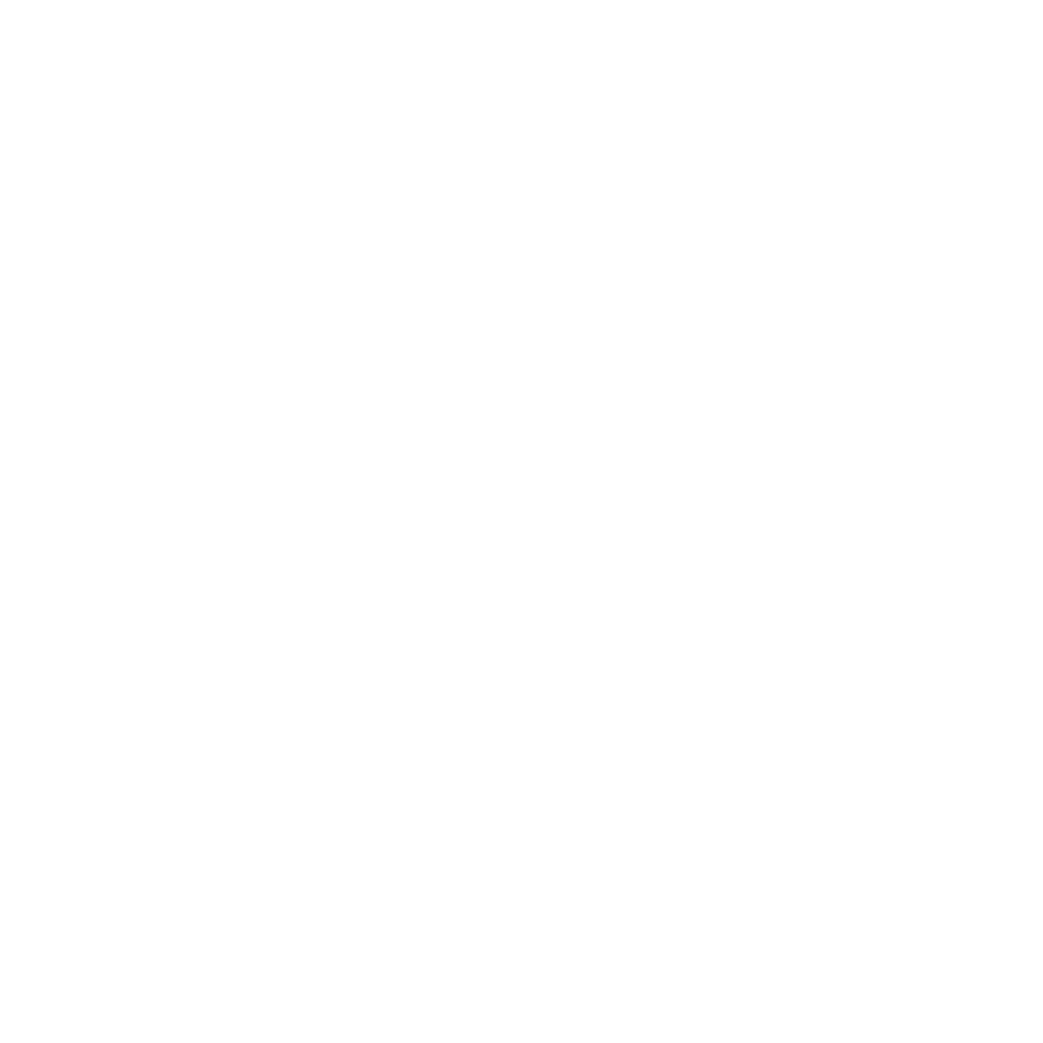 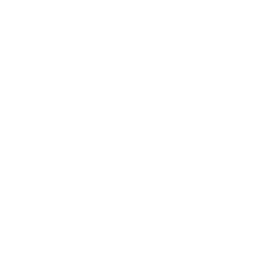 Mega Goal 2.2
Unit 3There is No Place Like HomeGrammar
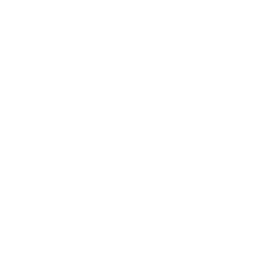 Done by: Entisar Al-Obaidallah
Lesson Goals
01
02
03
Use
Use
Use
"enough" with adjectives correctly.
"adjective order" correctly
“too" with adjectives correctly.
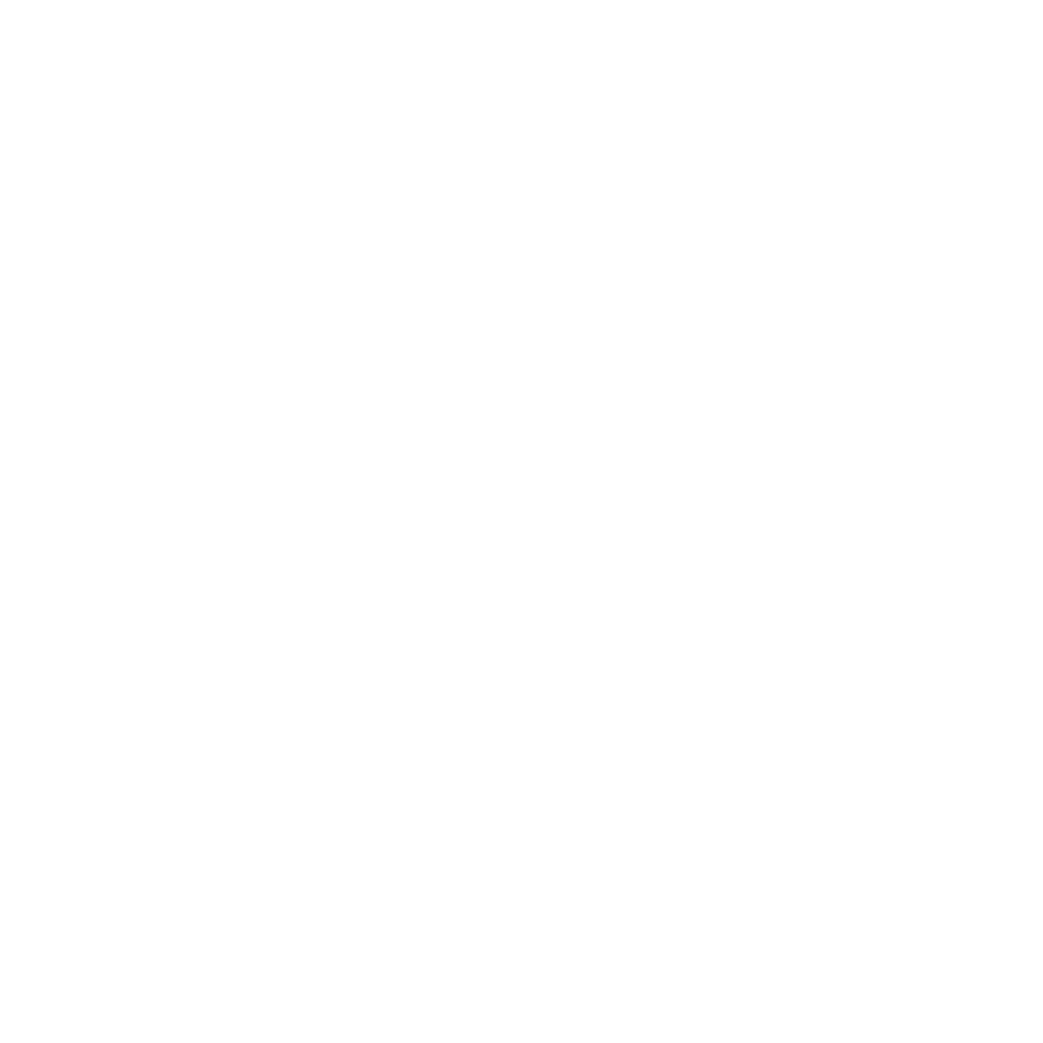 04
05
06
Write
Form
Show interest
a correct infinitive phrase included “enough"
a correct infinitive phrase included "too"
In applying the rules to do the exercises
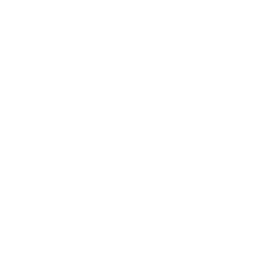 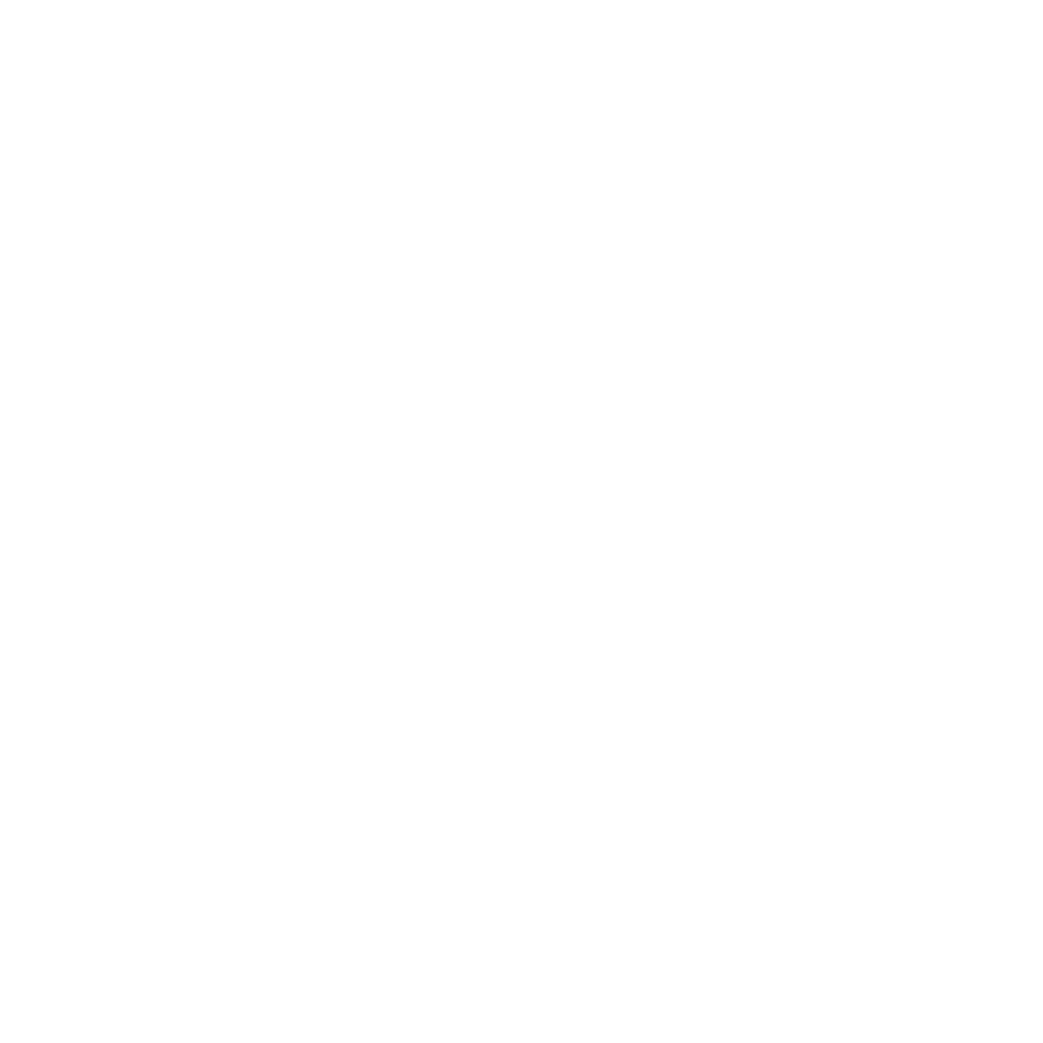 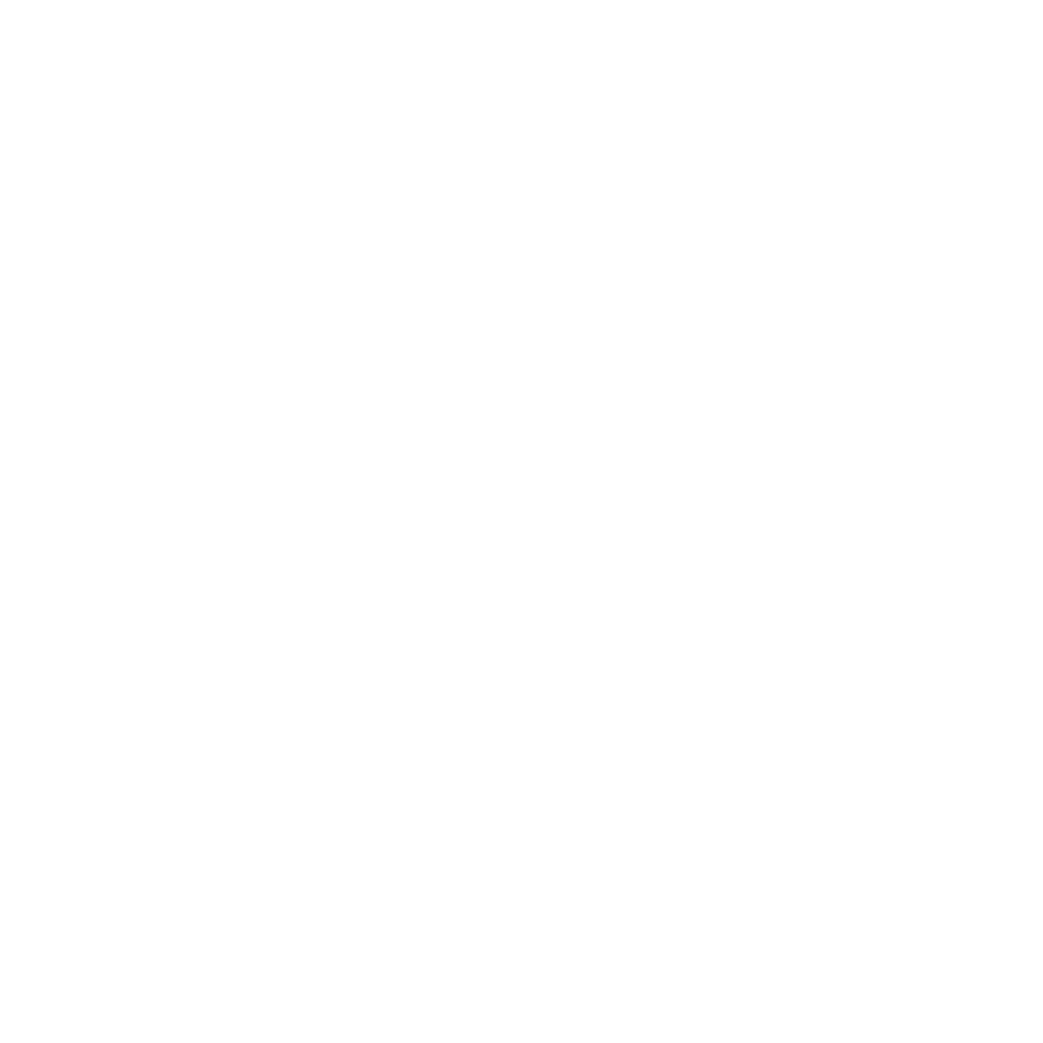 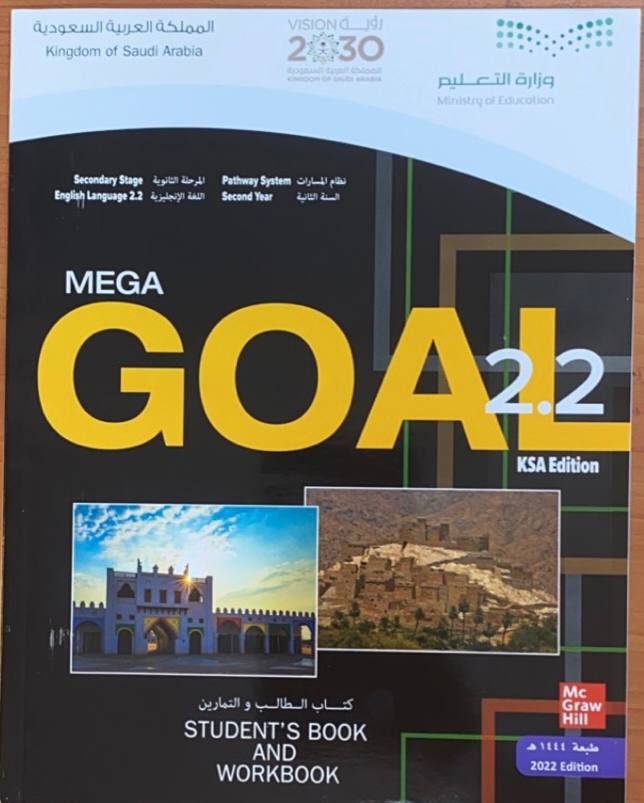 Book Open
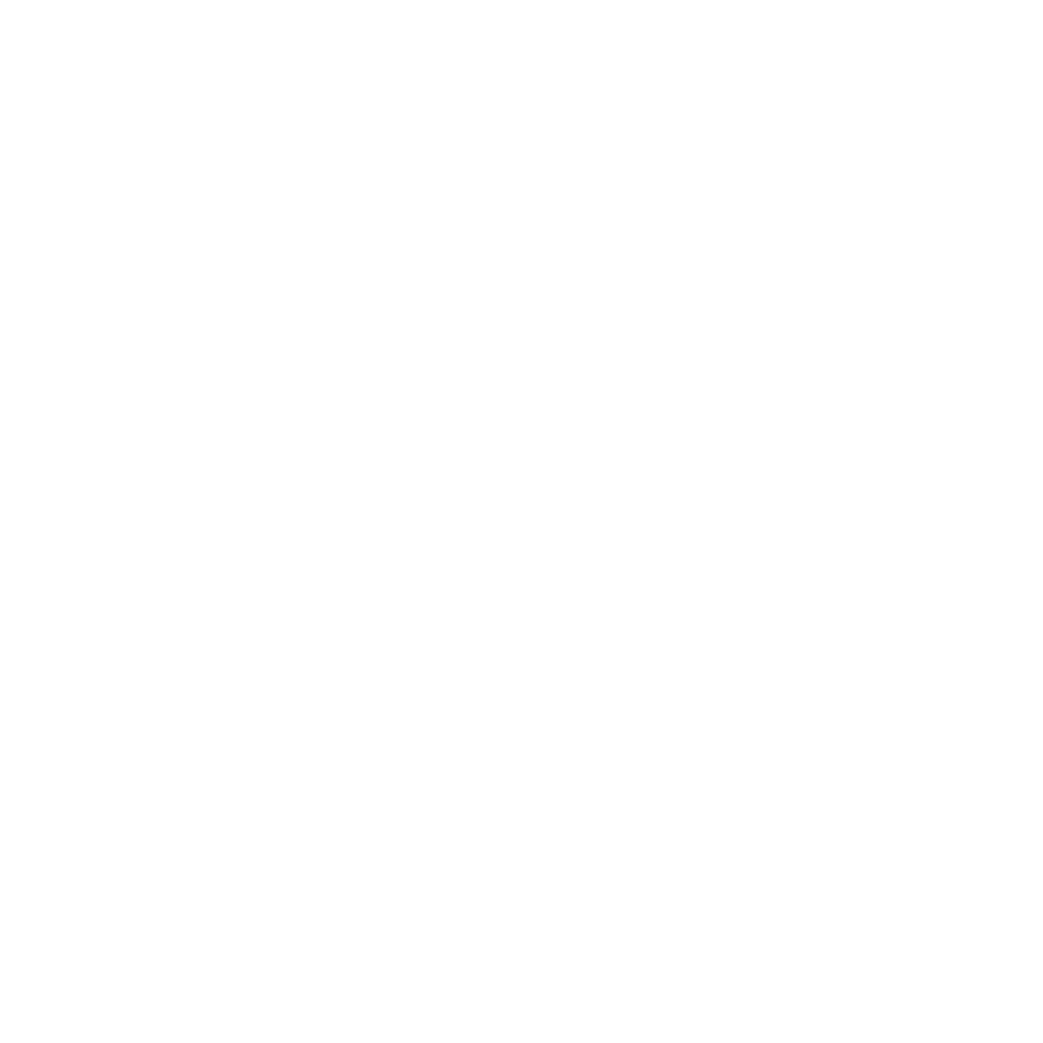 Student’s book Page (32)
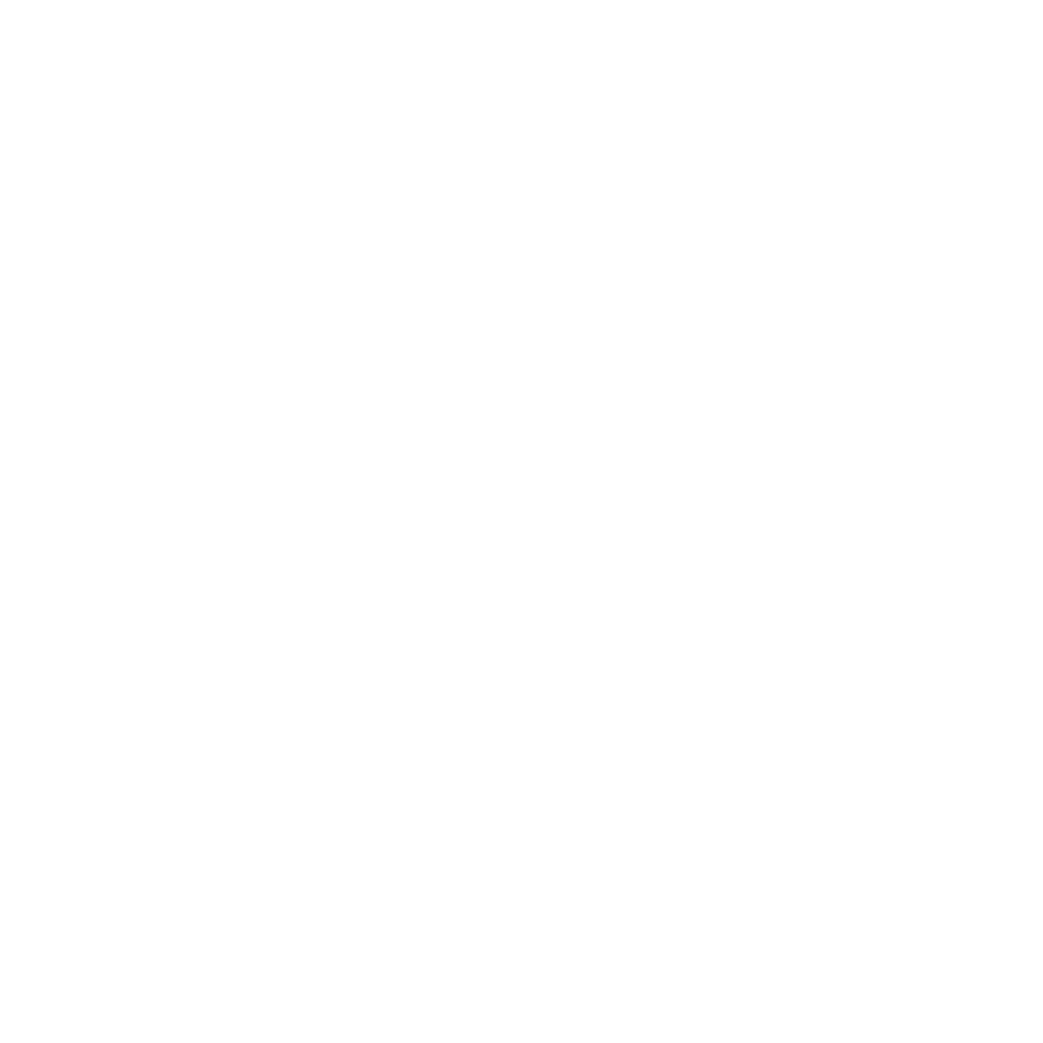 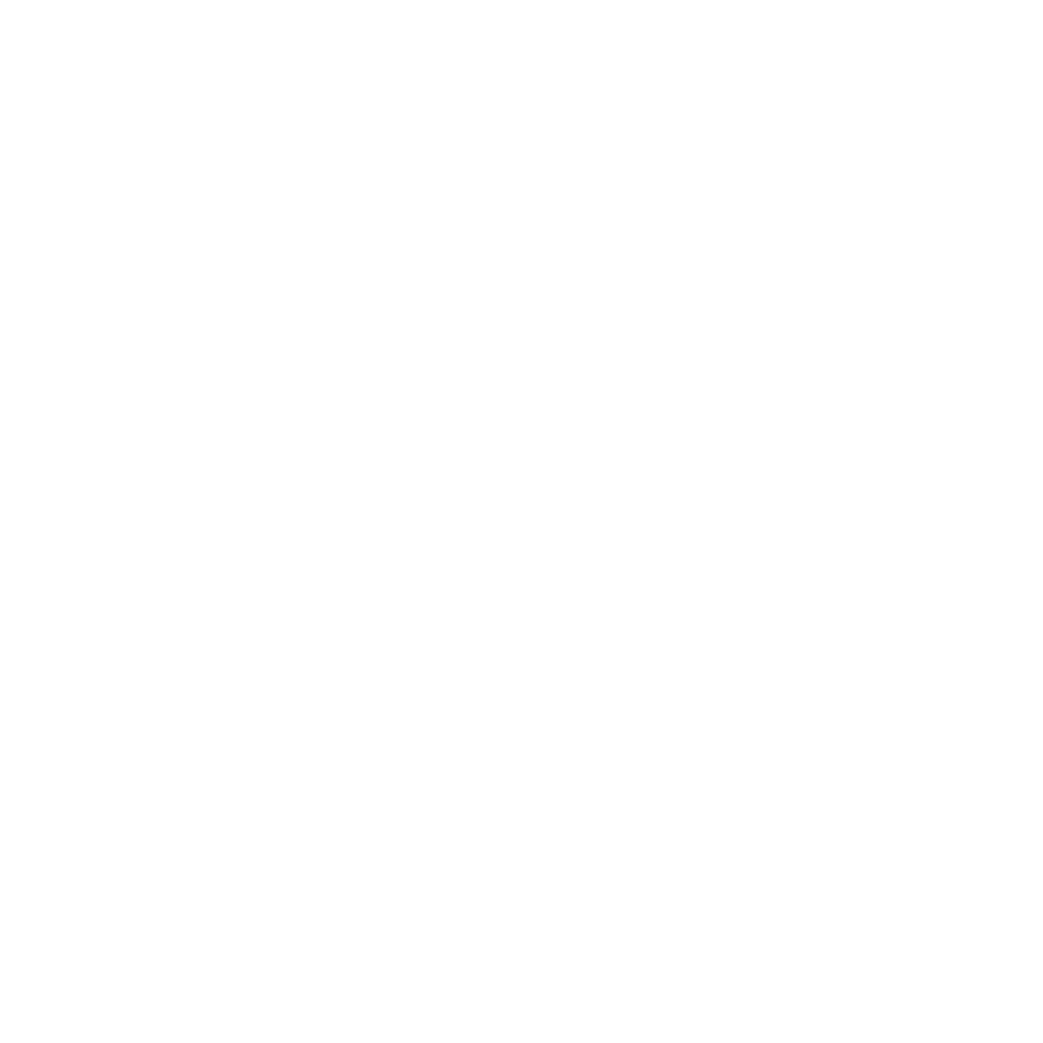 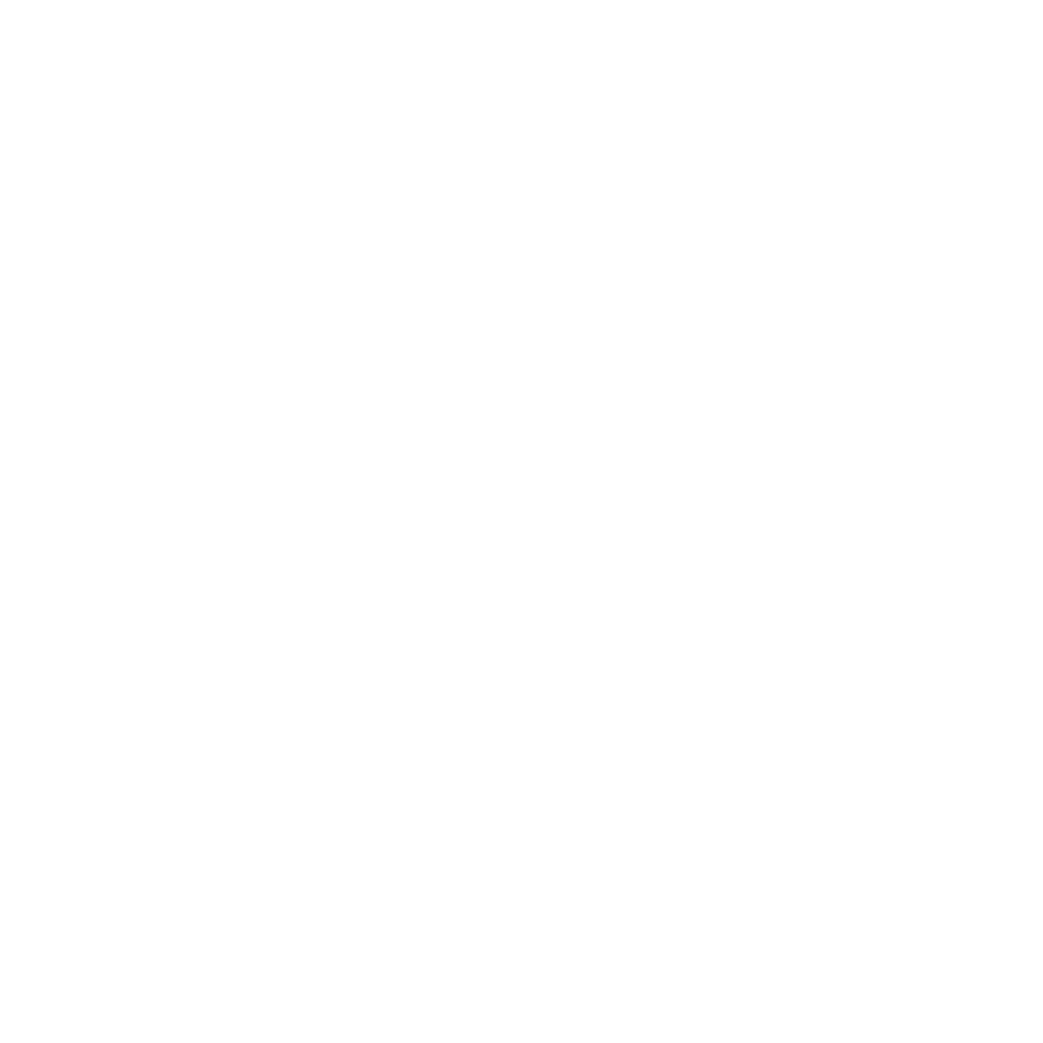 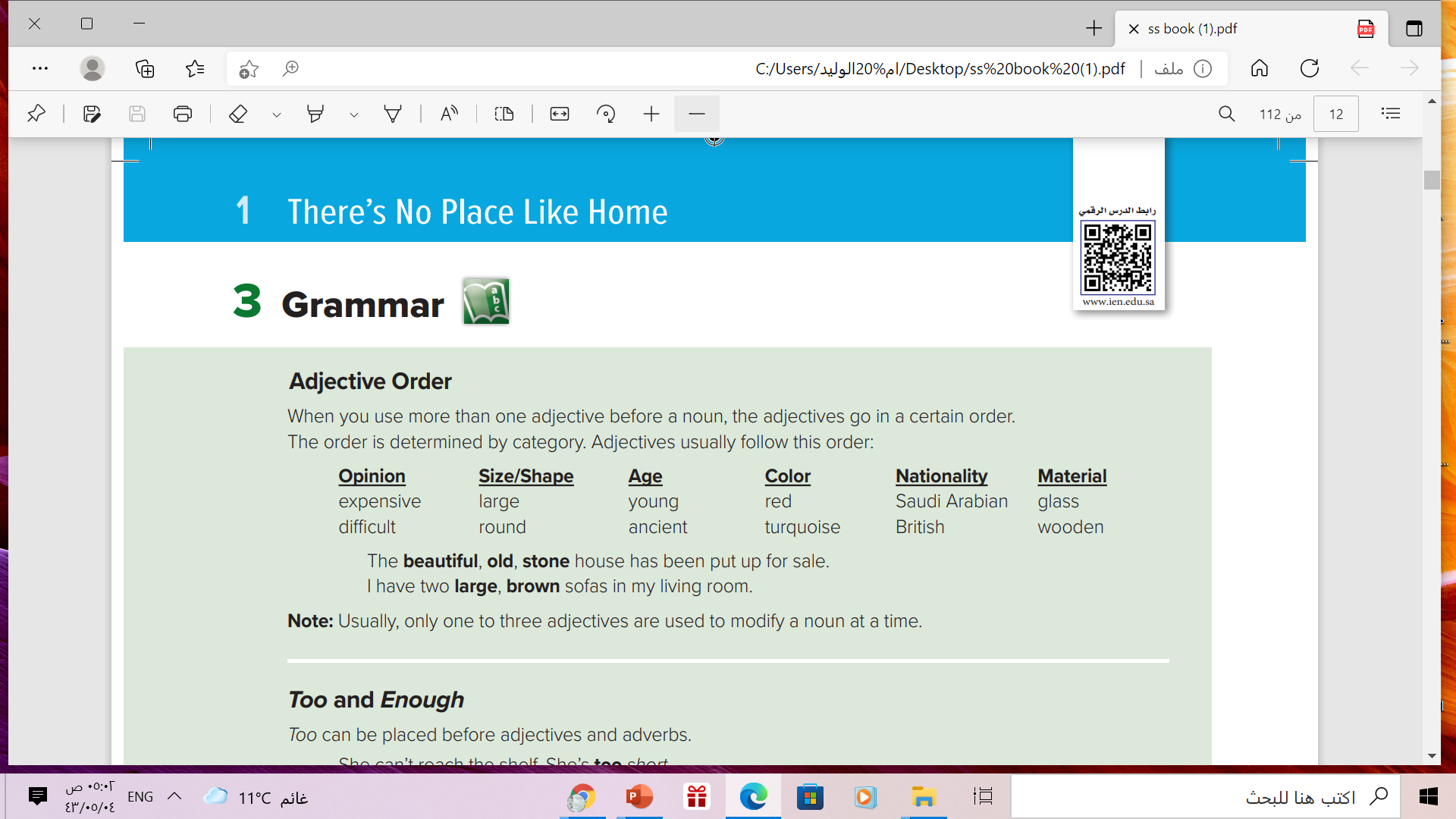 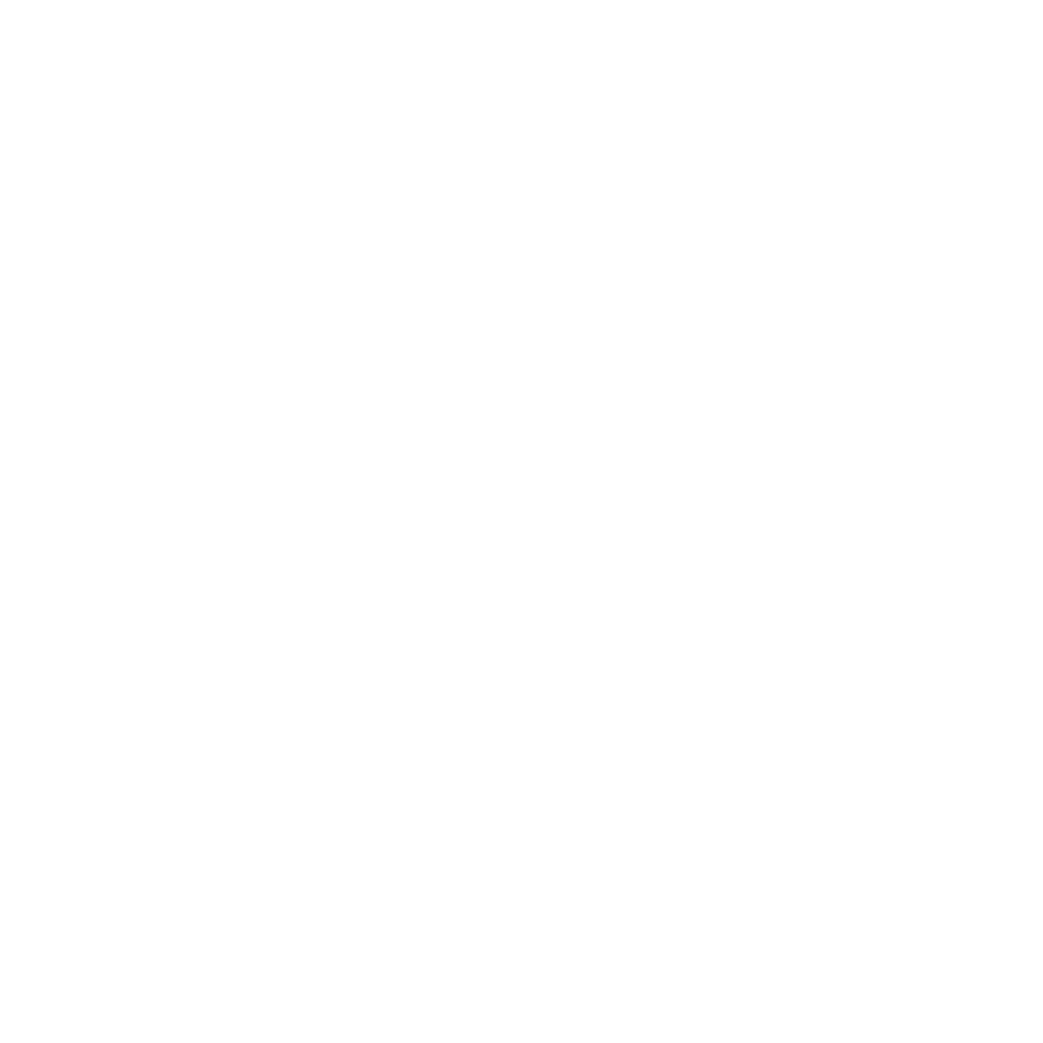 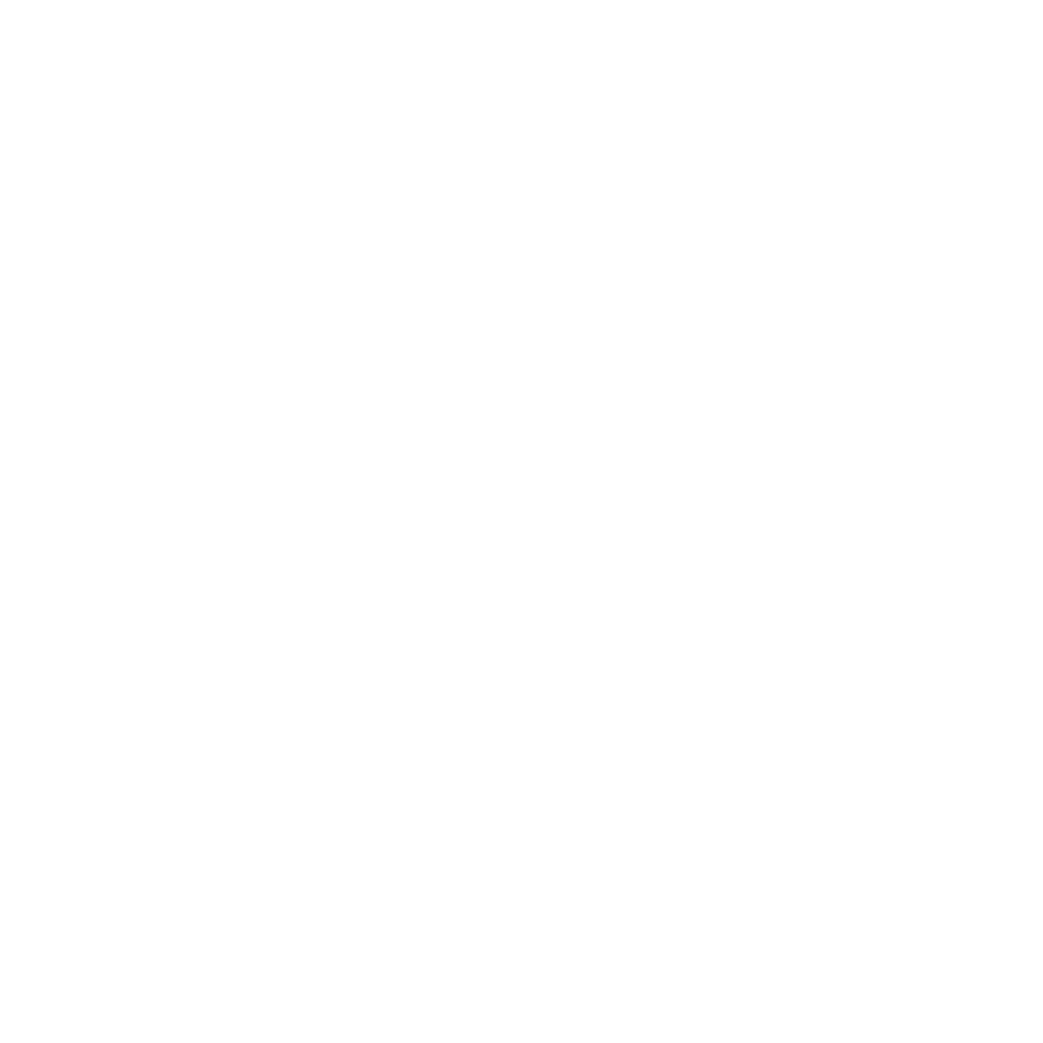 HOW to place ADJECTIVE in order?
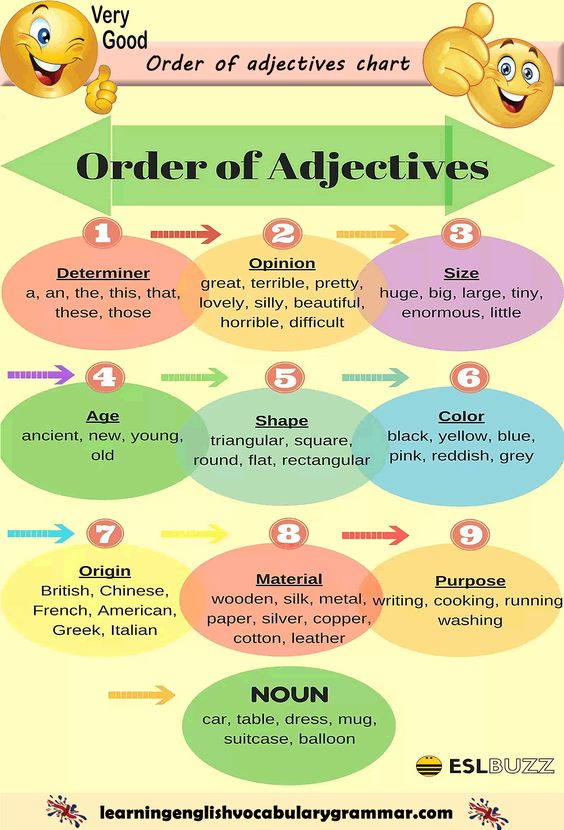 When you use more than one adjective before a noun, the adjectives 
USUALLY following this order
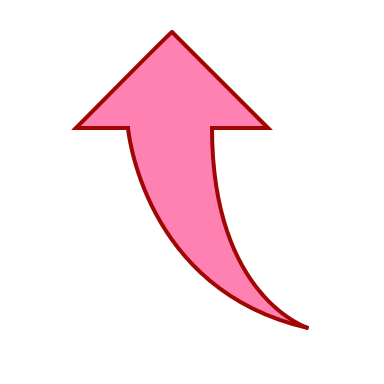 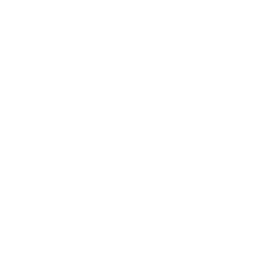 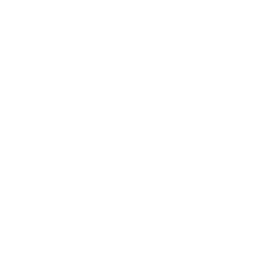 Example:
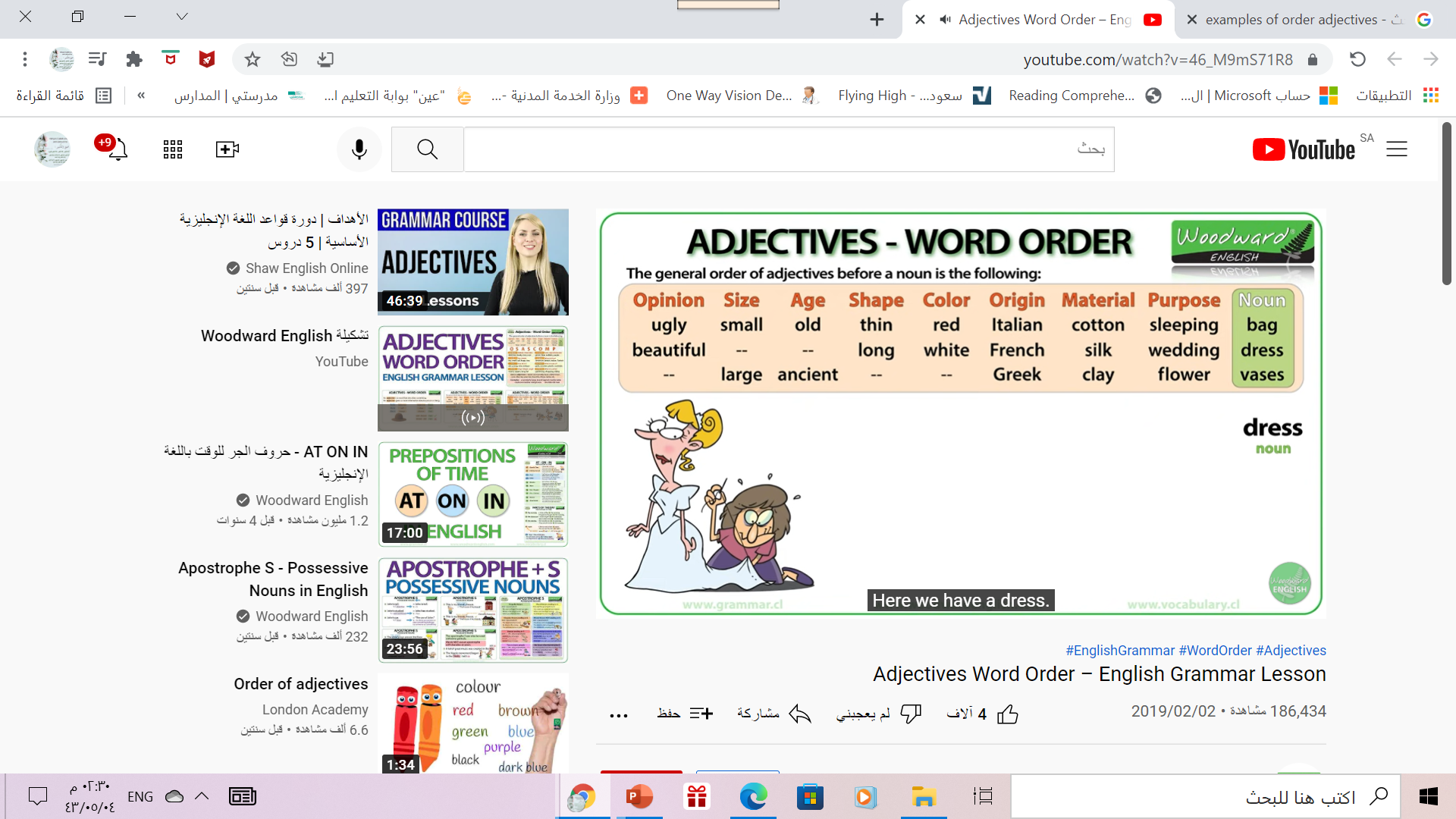 Describe this dress
Note: We use the article 
(a) because the adjective starts with consonant letter
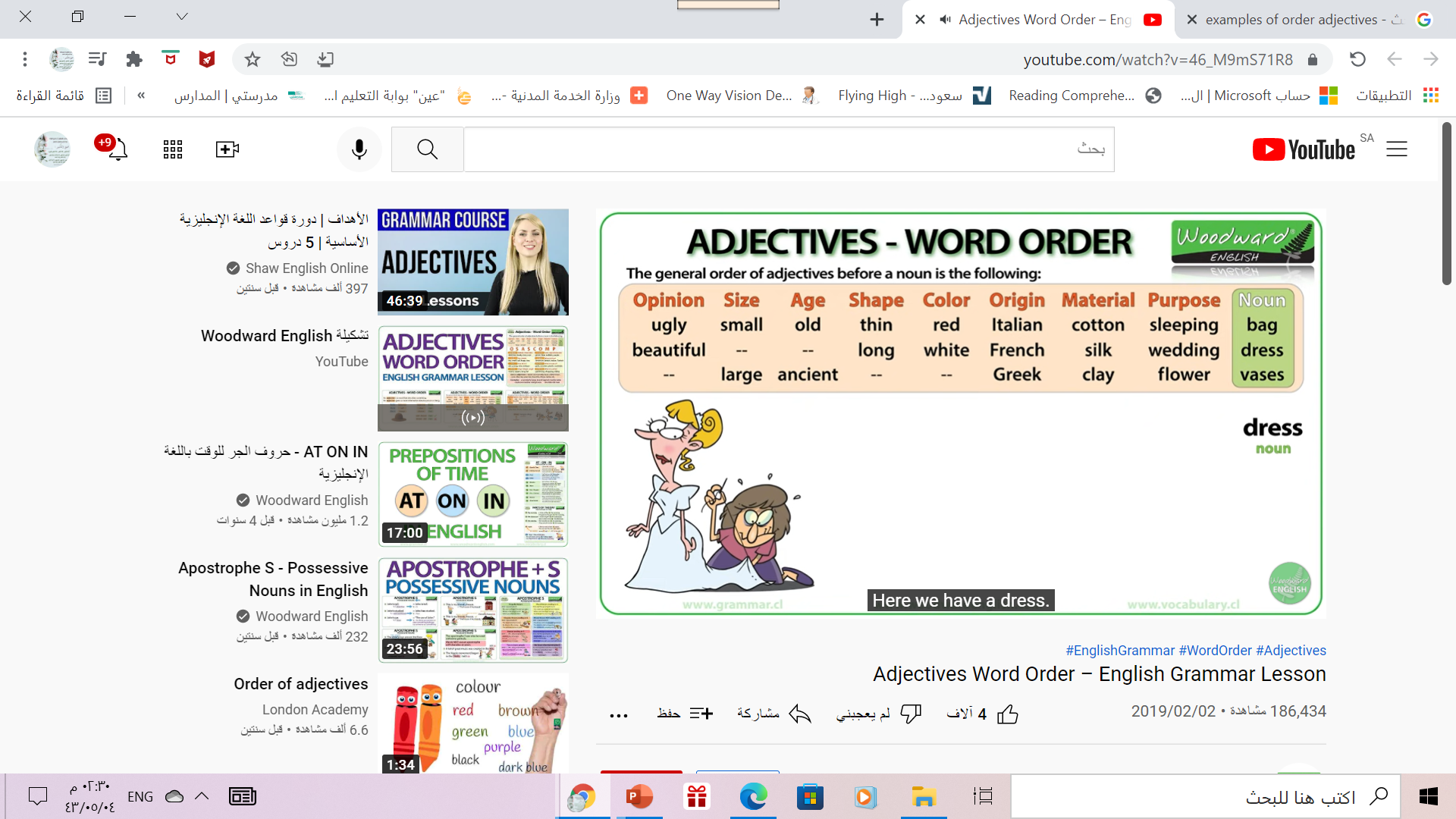 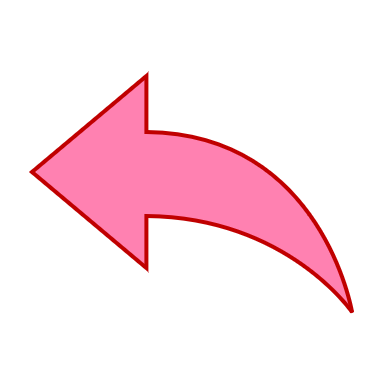 wedding
beautiful
silk
dress
long
white
French
It is a beautiful long white french silk wedding dress
Example:
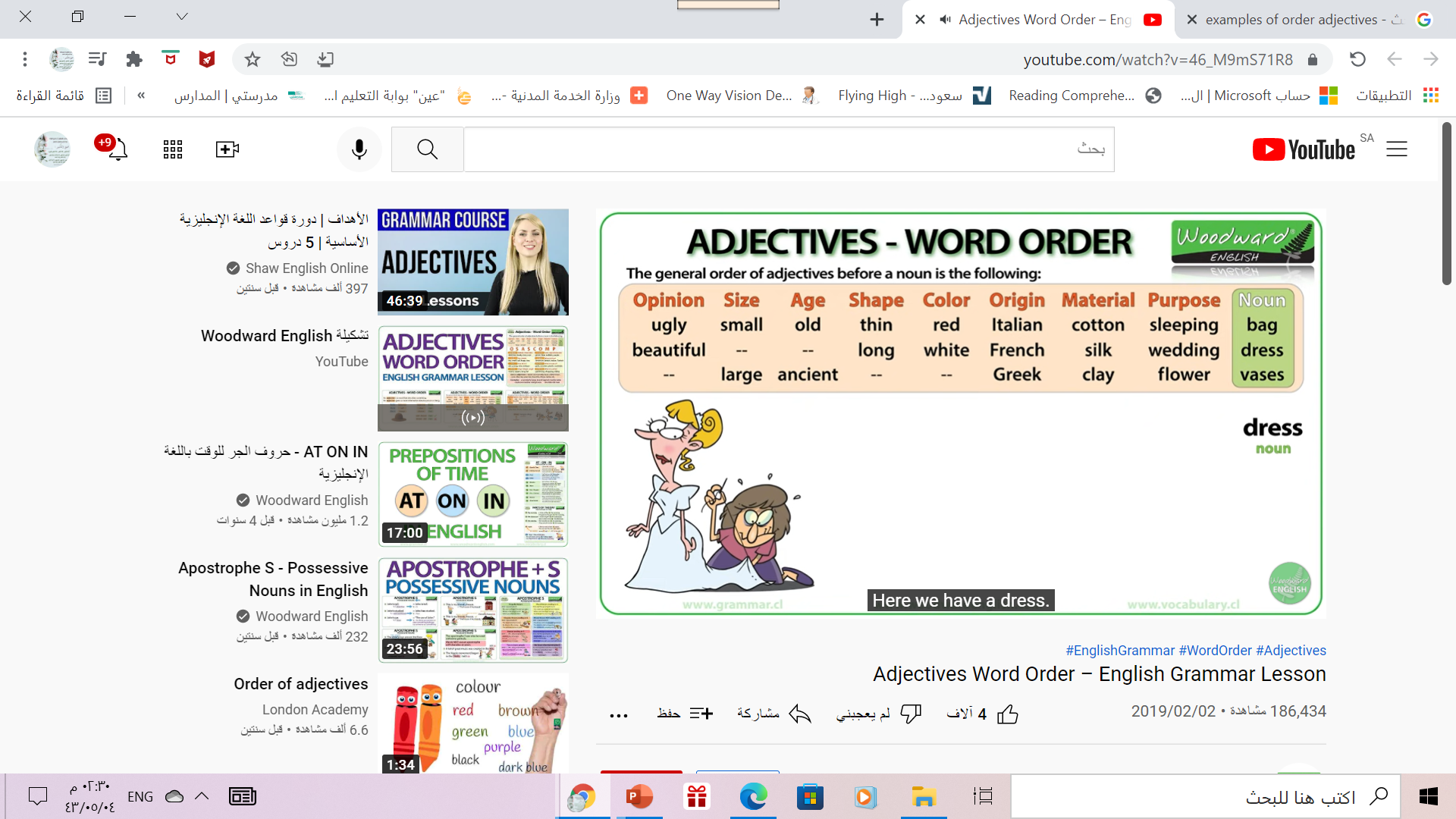 Describe this dress
But: We here use the article 
(an) because the adjective starts with vowel letter
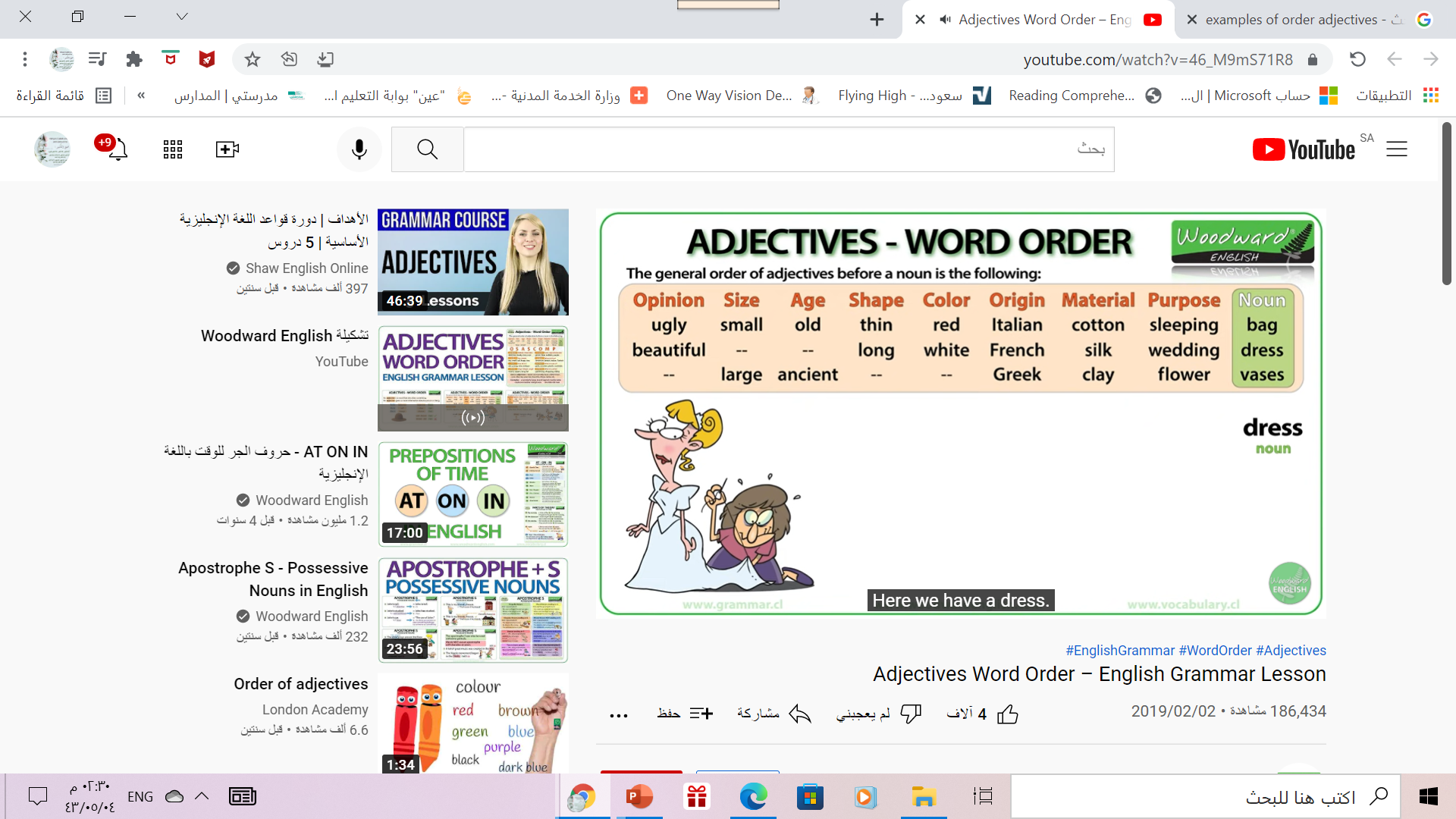 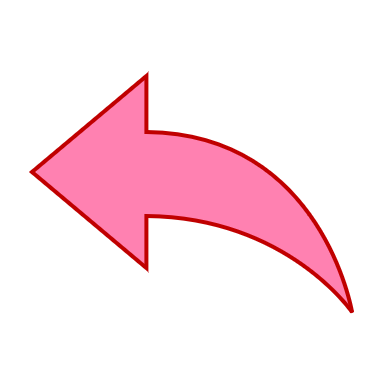 wedding
ugly
silk
dress
long
white
French
It is an ugly long white french silk wedding dress
Example:
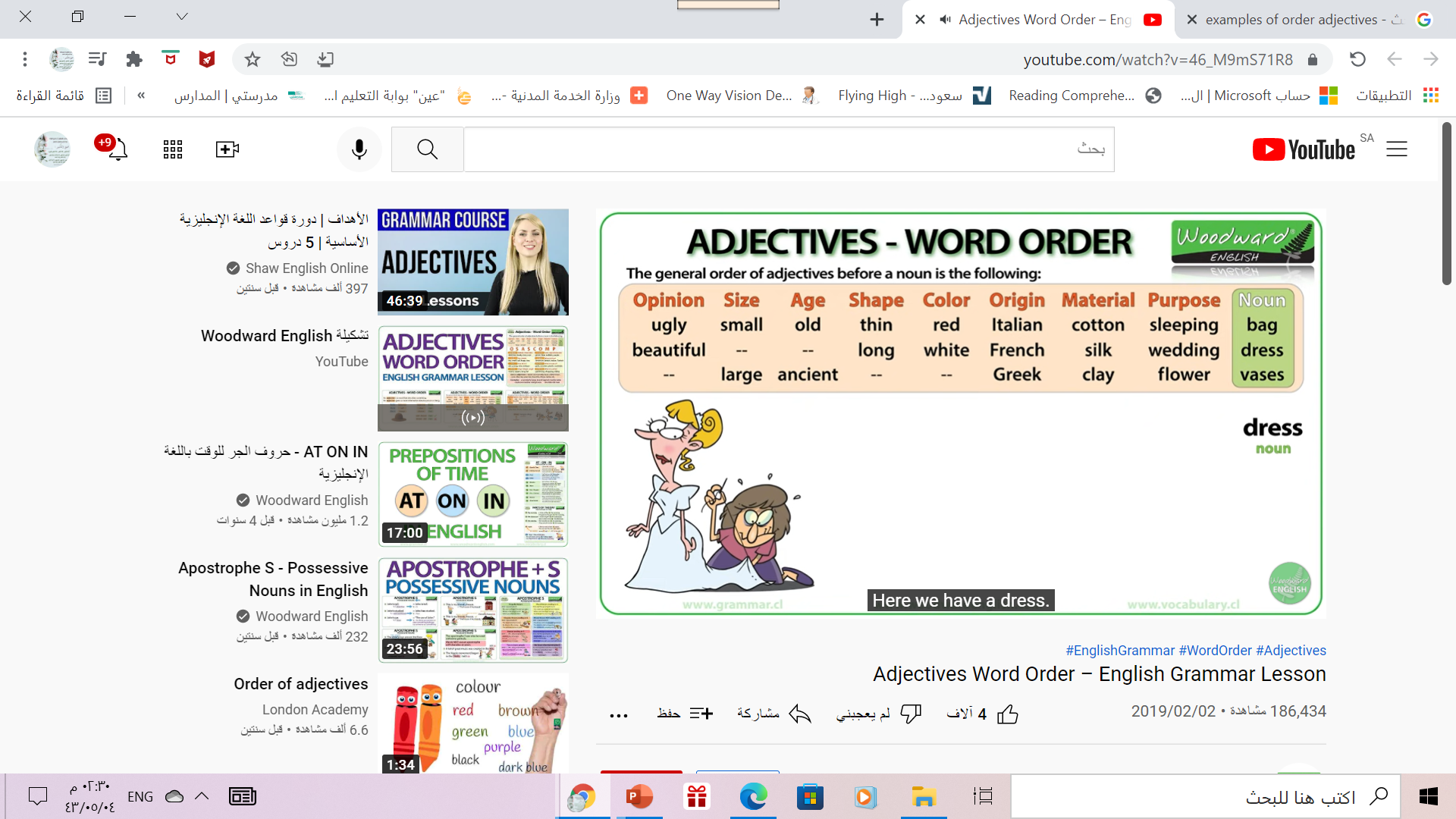 We can write short description
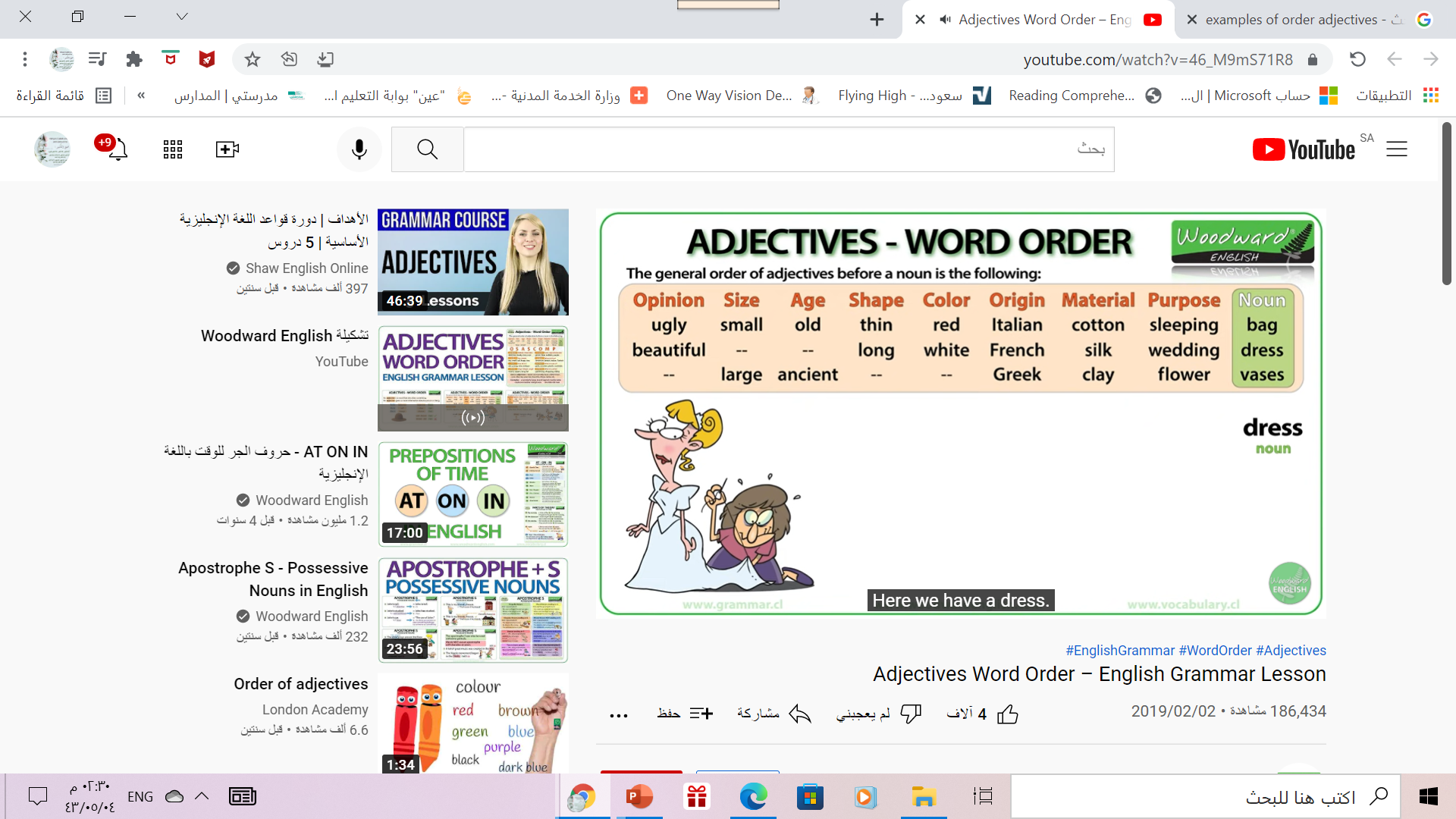 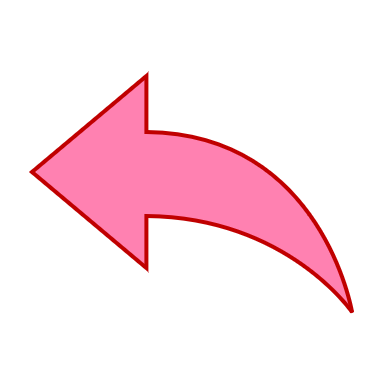 beautiful
silk
dress
long
white
It is a beautiful long white silk dress
More Examples
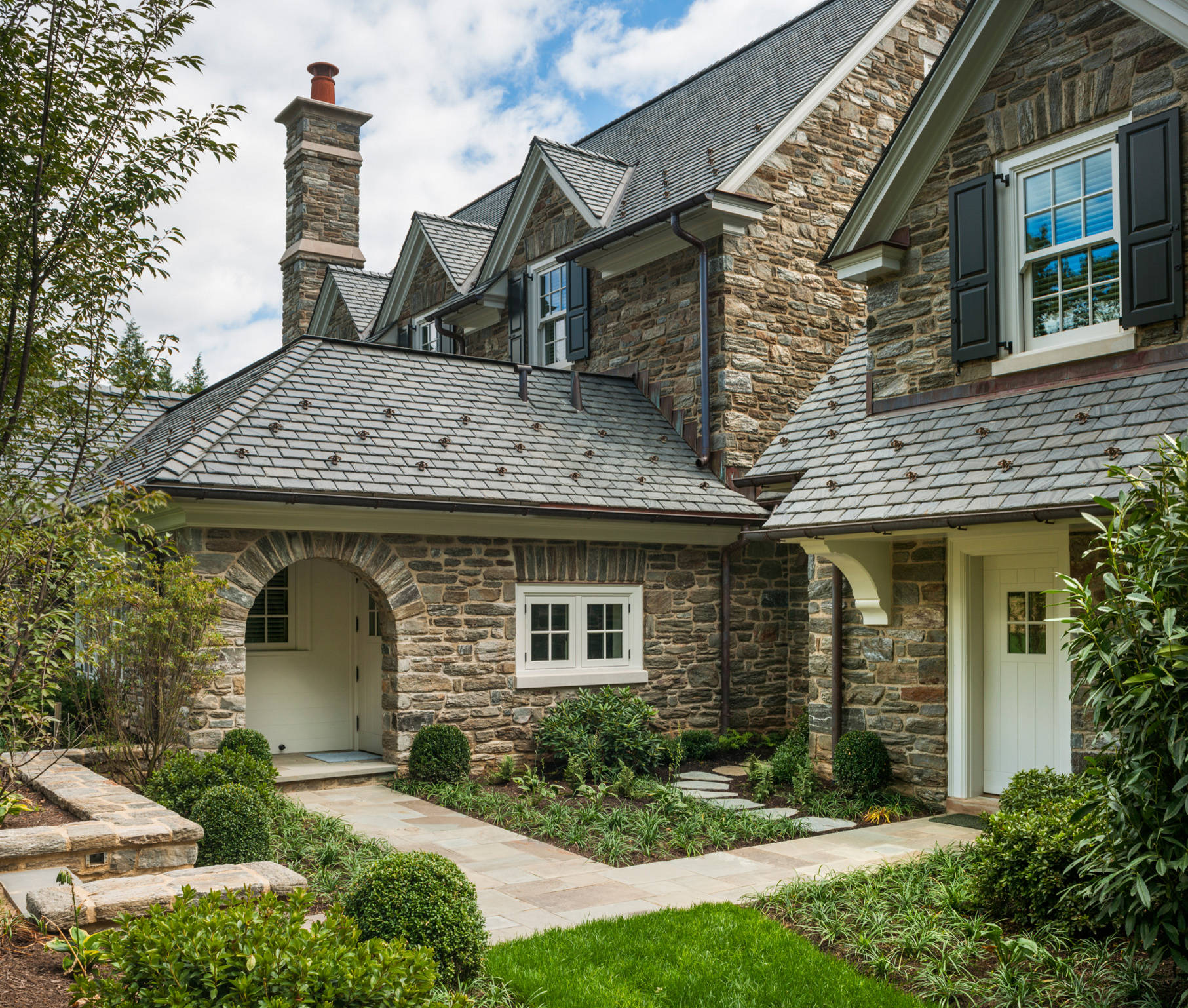 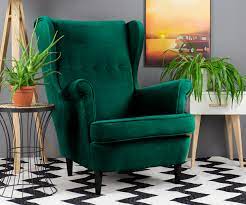 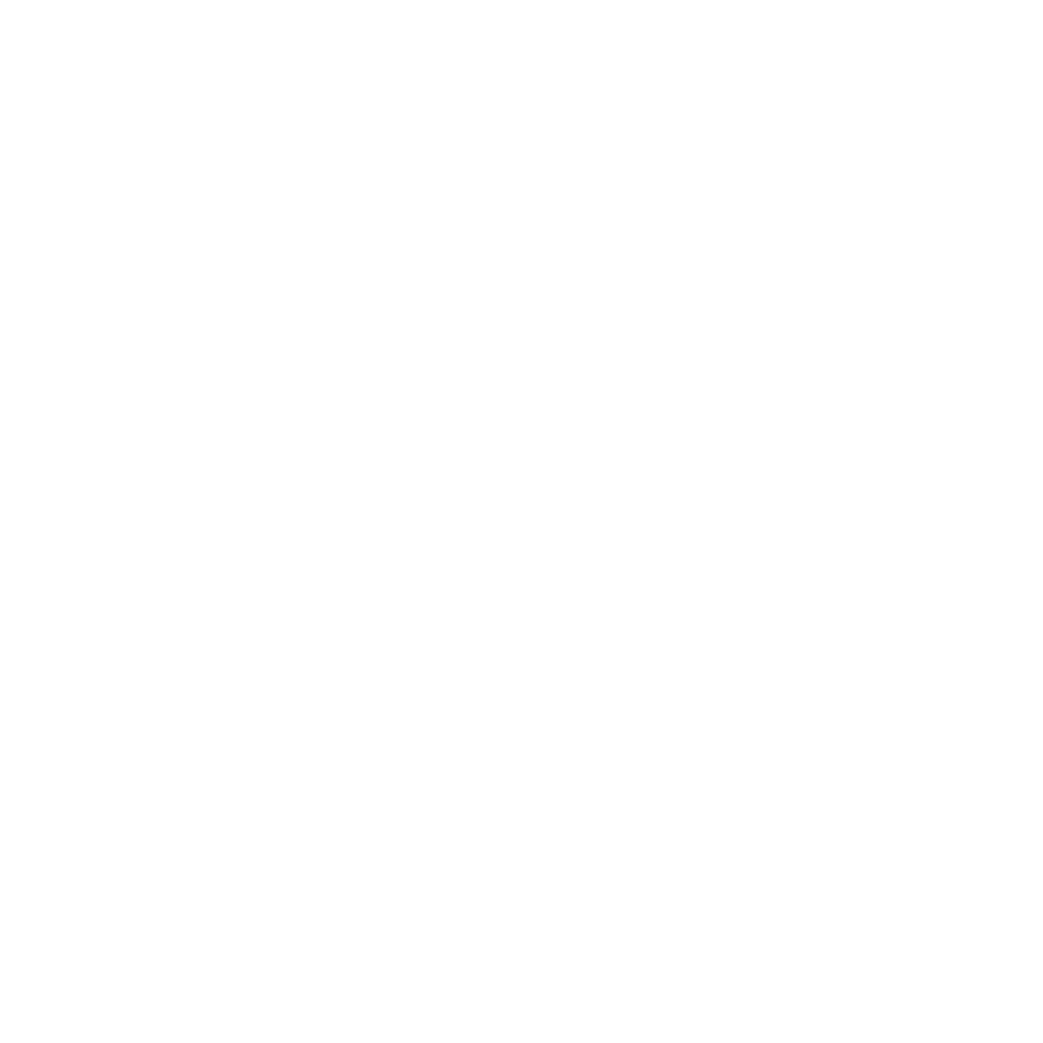 This is a comfortable, green armchair.
This is a beautiful, old, stone house.
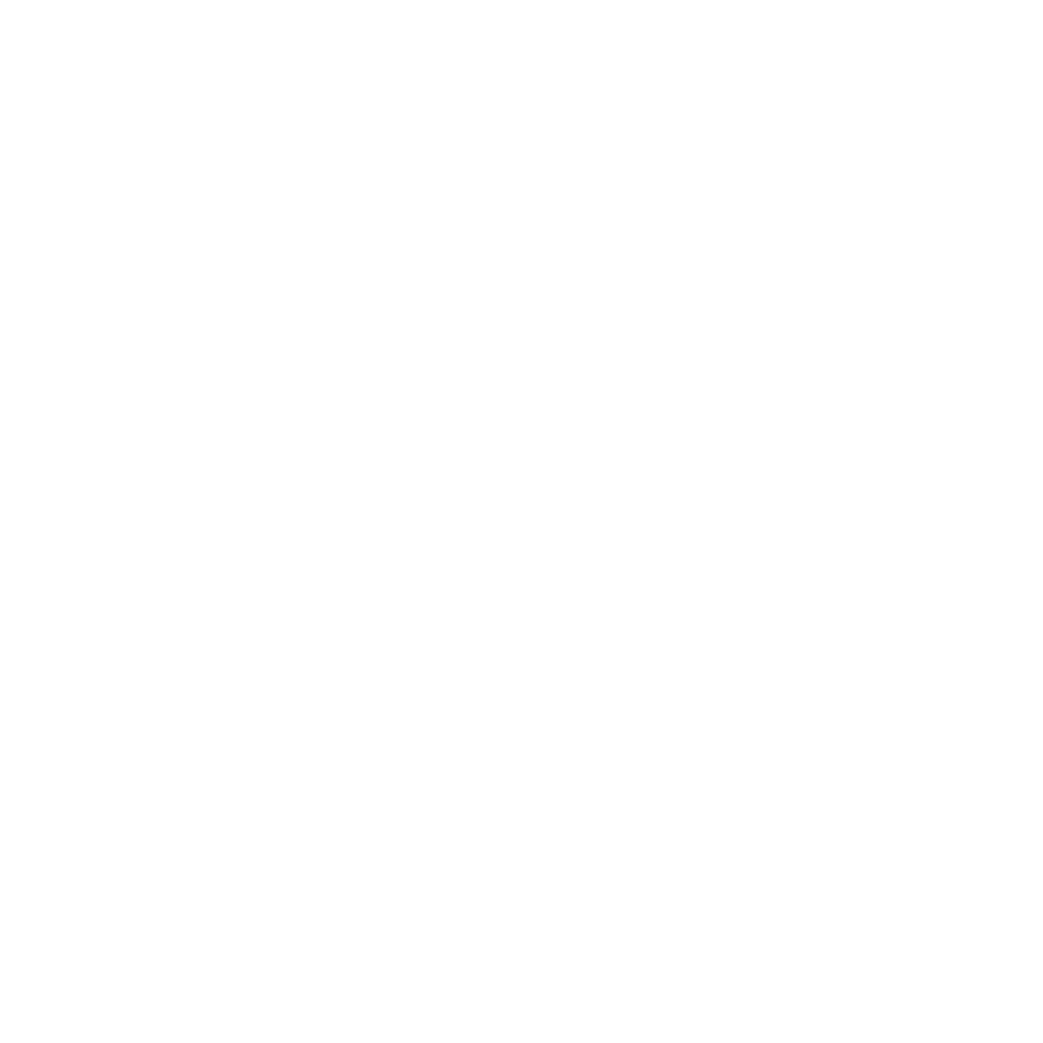 Look & Practice
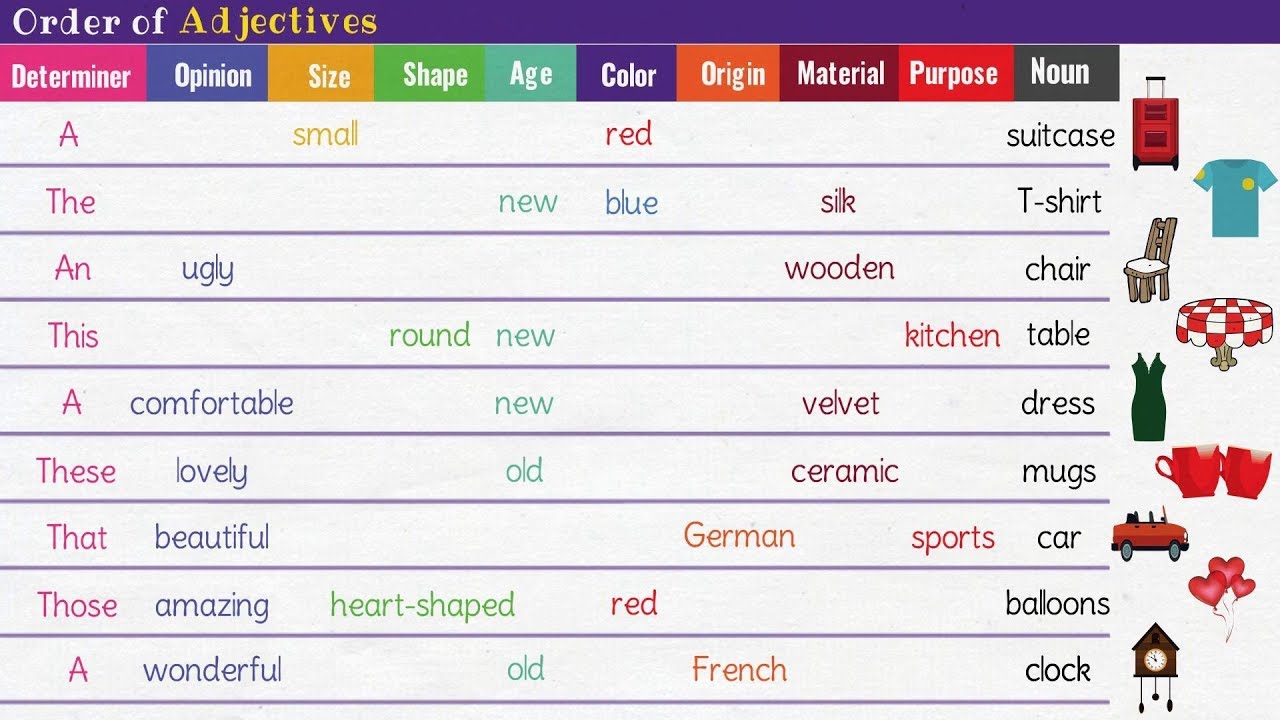 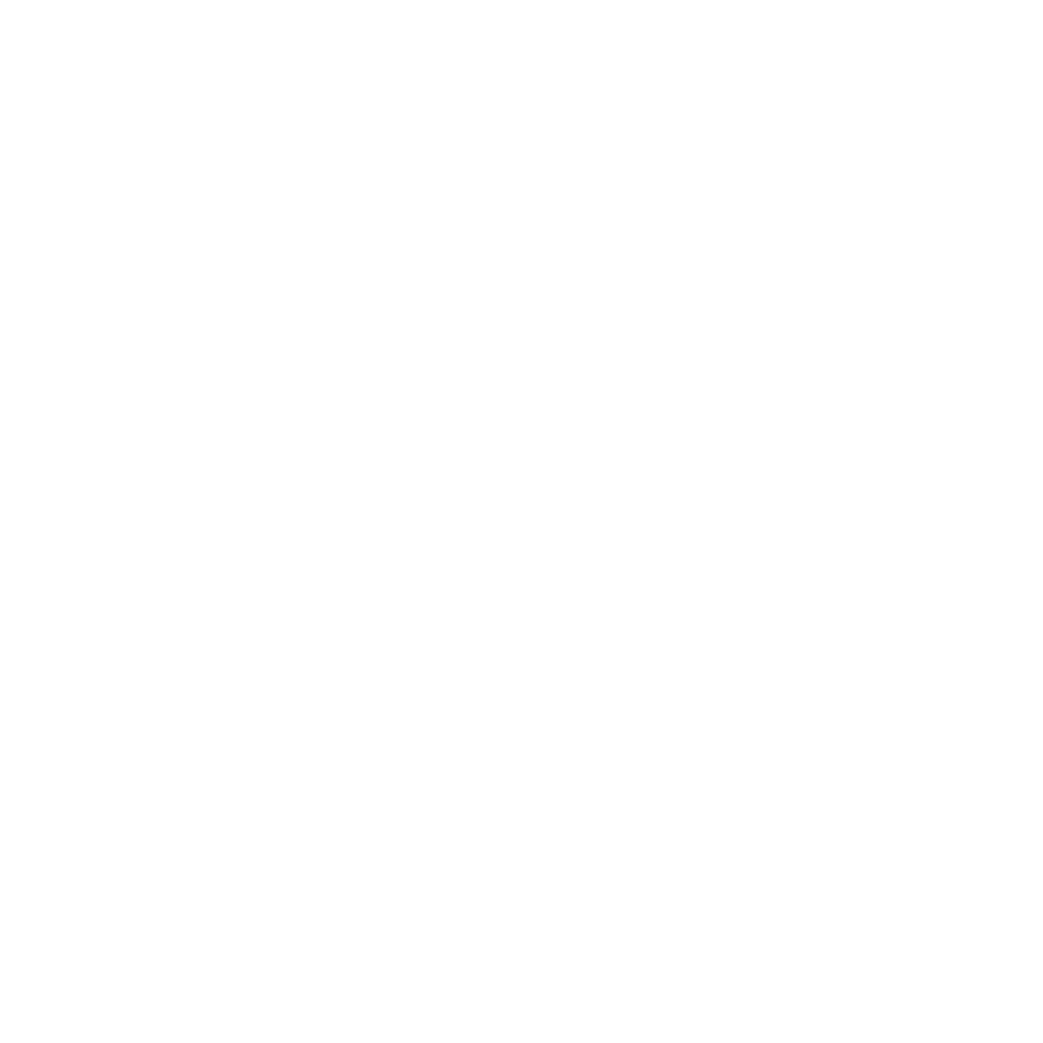 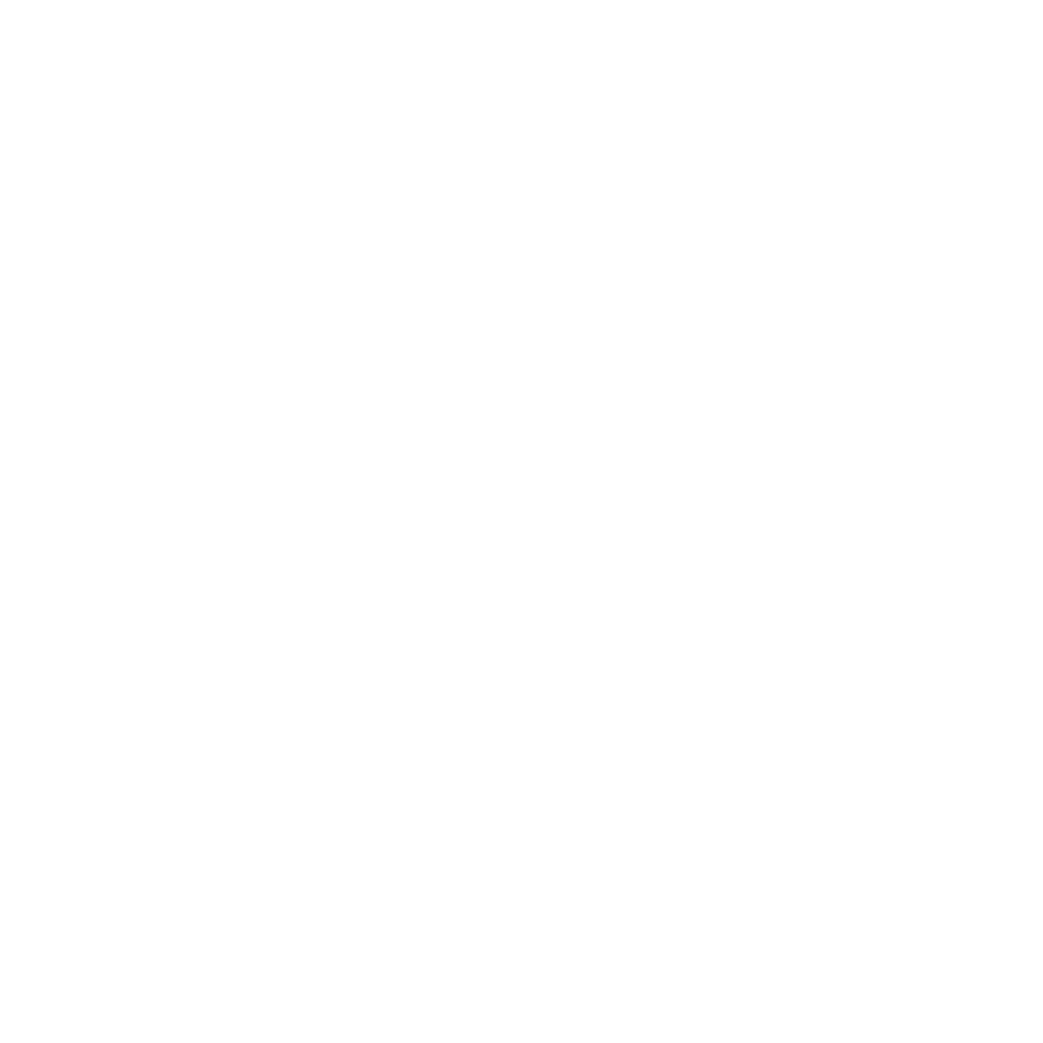 Too & Enough
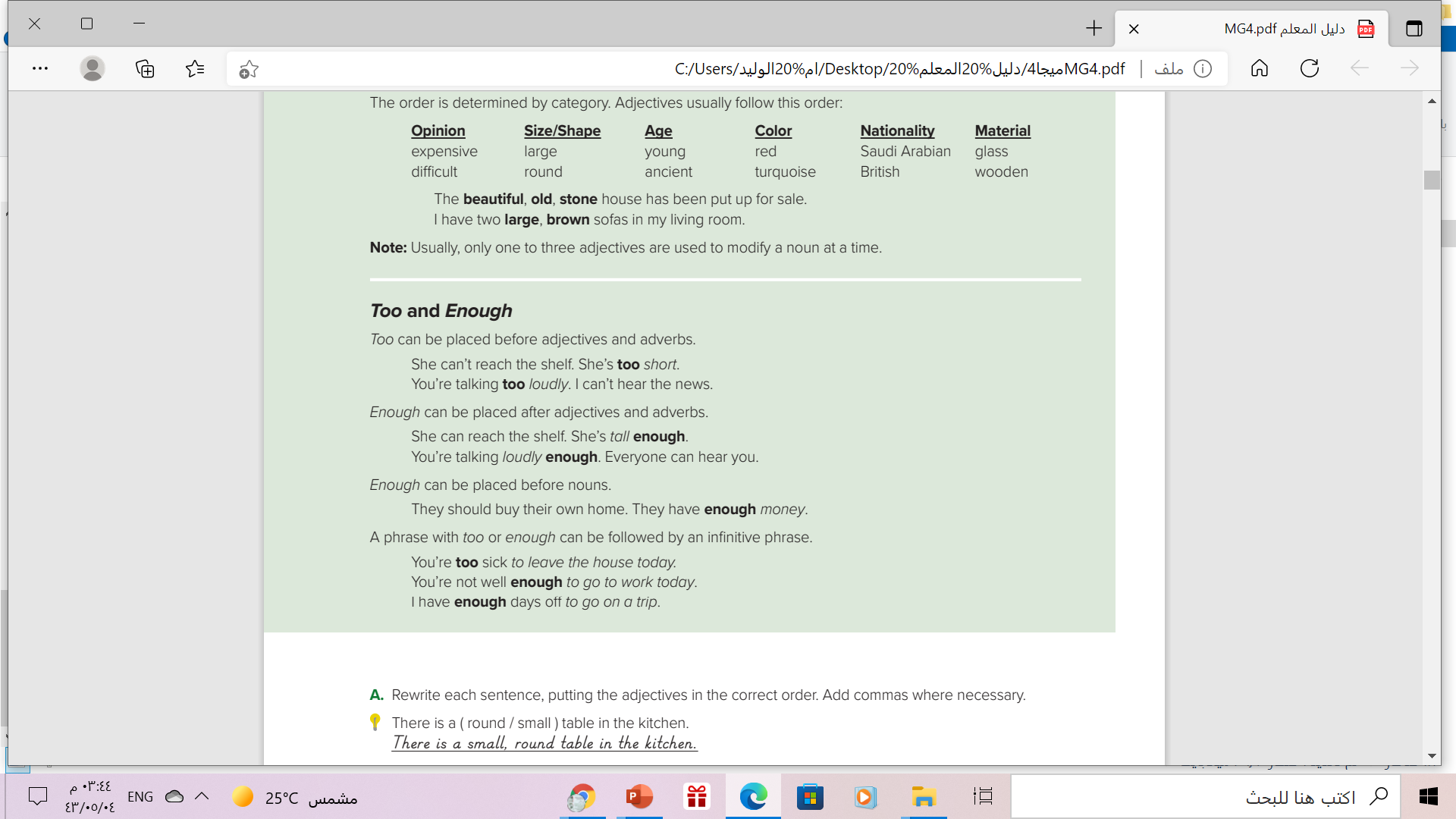 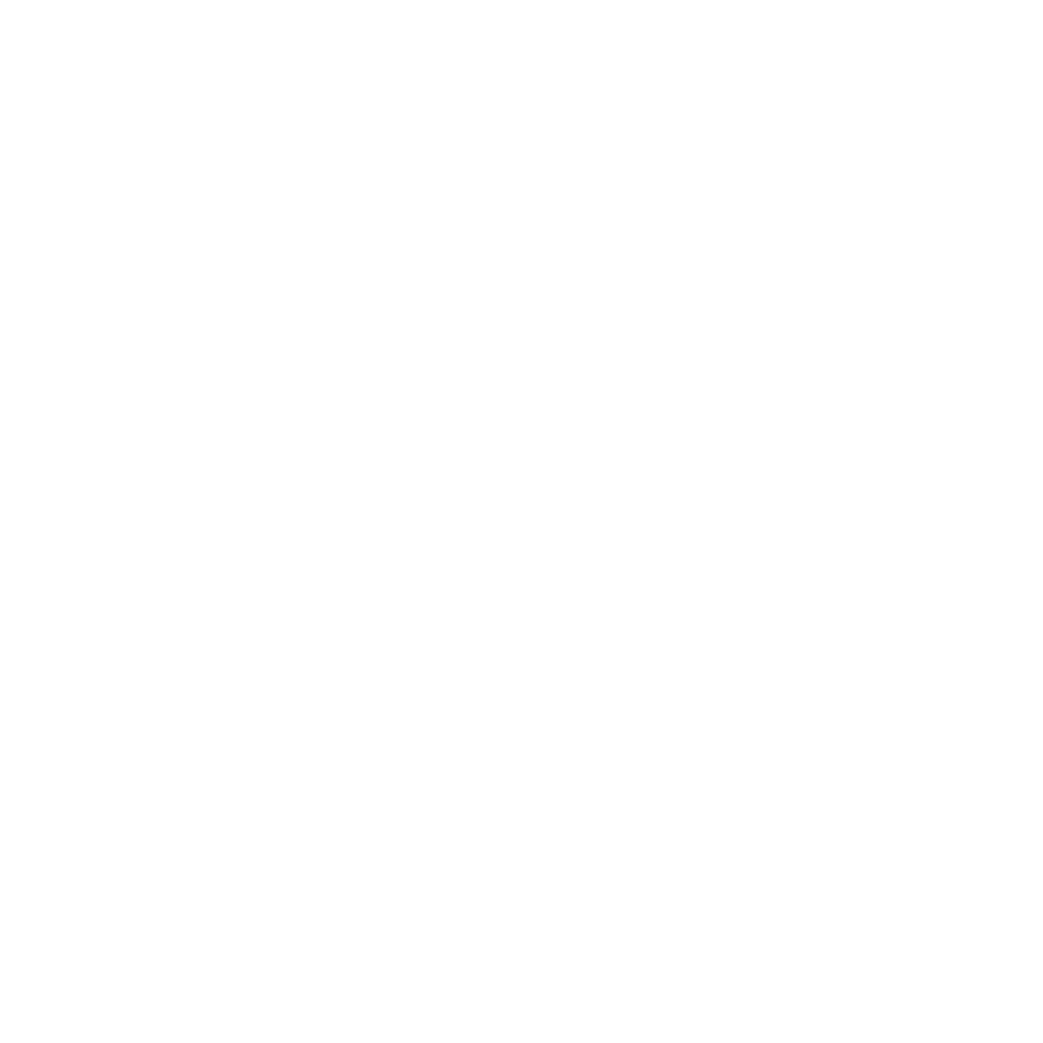 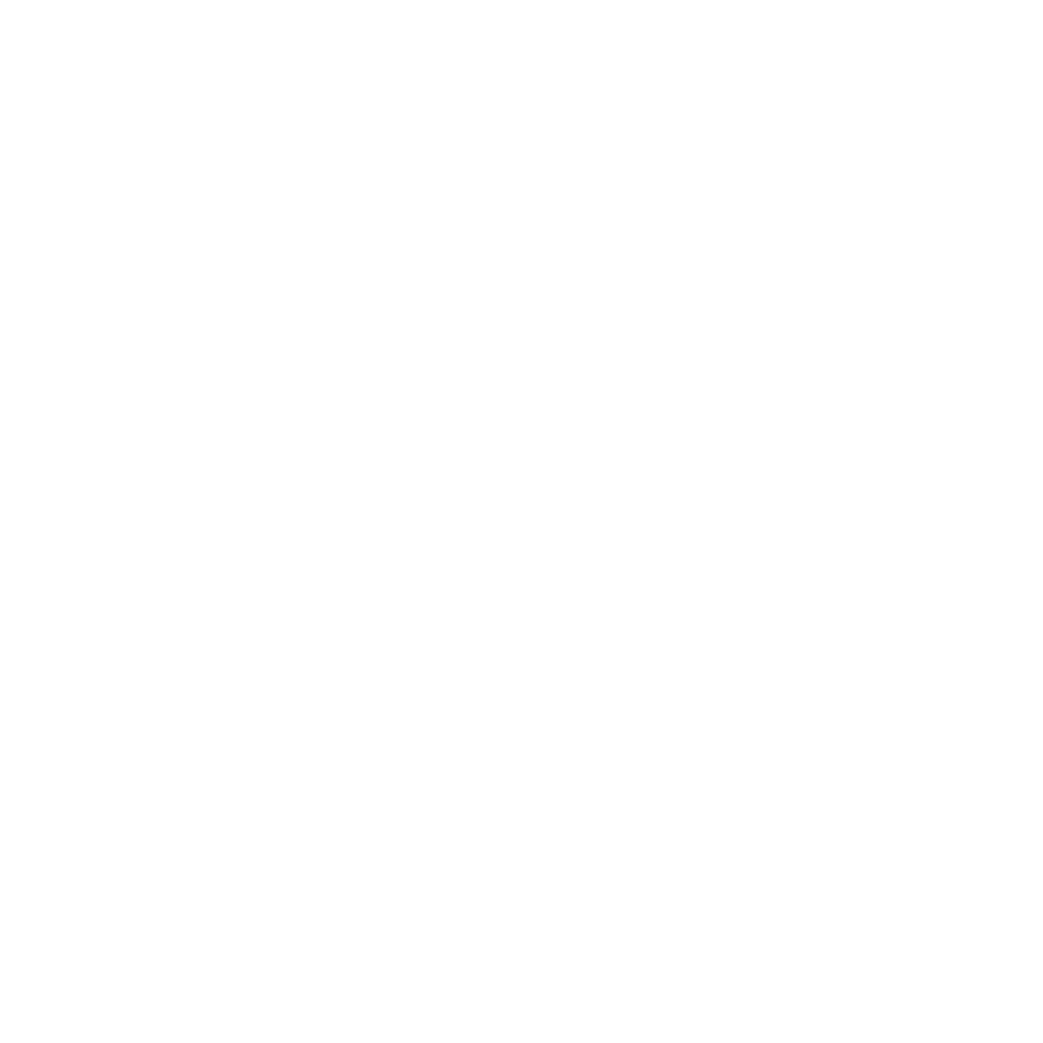 Too & Enough
Meaning
Too is used to mean more than what is needed.( more than necessary)
comes before   Adjective & Adverb
Use
Form
too + adjective/adverb
Examples:
It’s too hot coffee. I can’t drink it.
He is too tall .
adjective
I think you walk too slowly . 
He speaks too loudly .
adverb
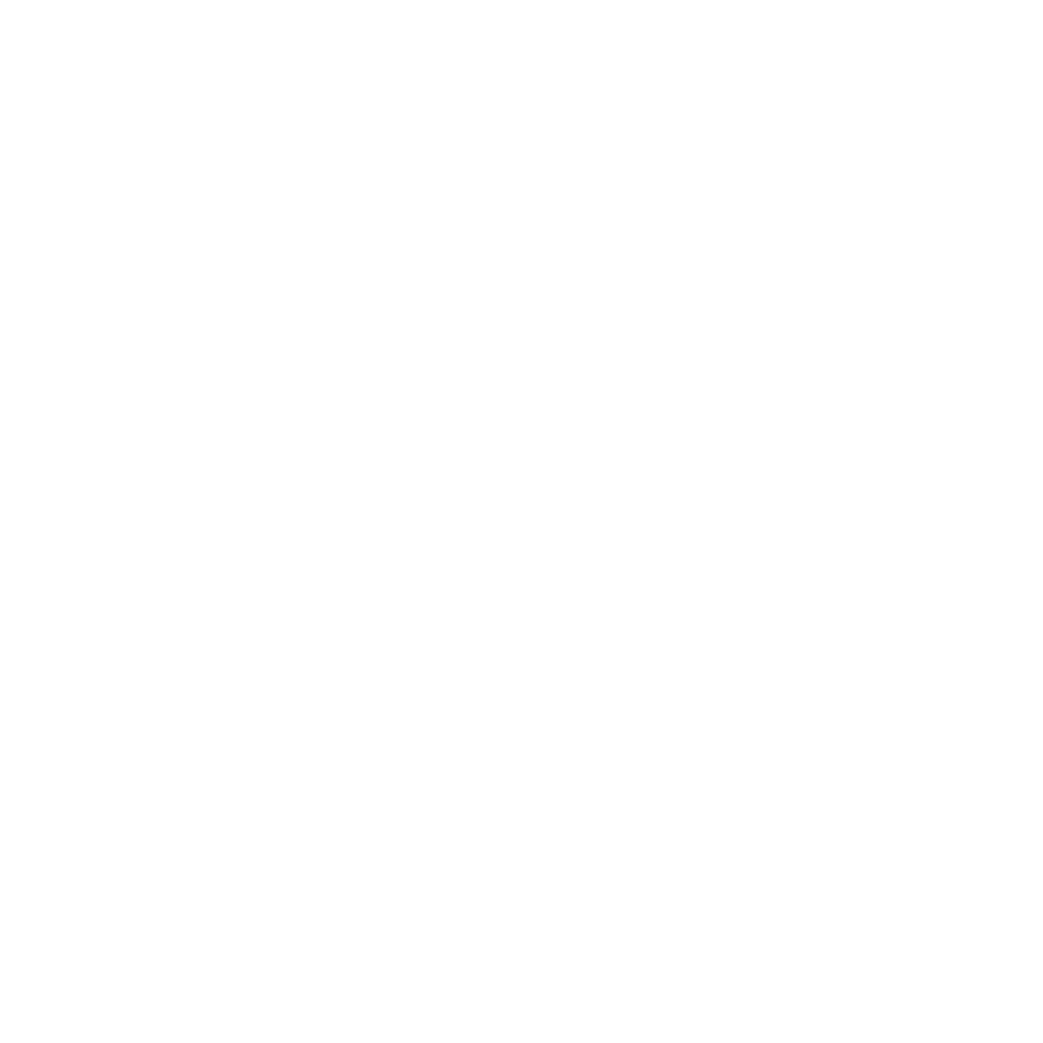 Too & Enough
Meaning
Enough is used to mean sufficient
comes after   Adjective & Adverb
Use
Form
adjective/adverb + enough
He can watch this movie. He old enough 
He can play basketball .He is tall enough .
Examples
adjective
We are not walking quickly enough .
adverb
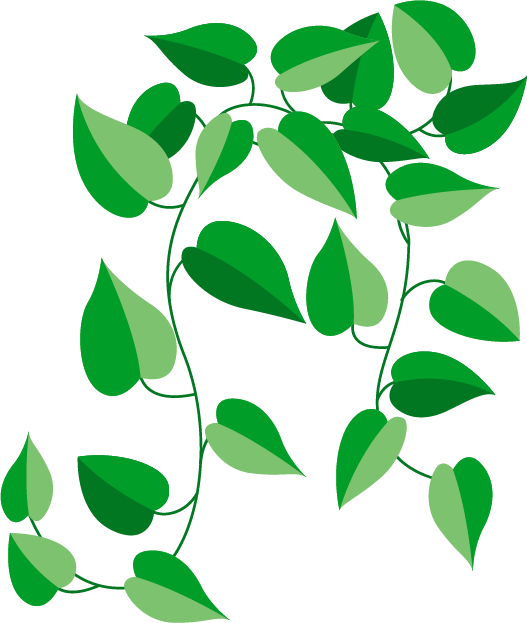 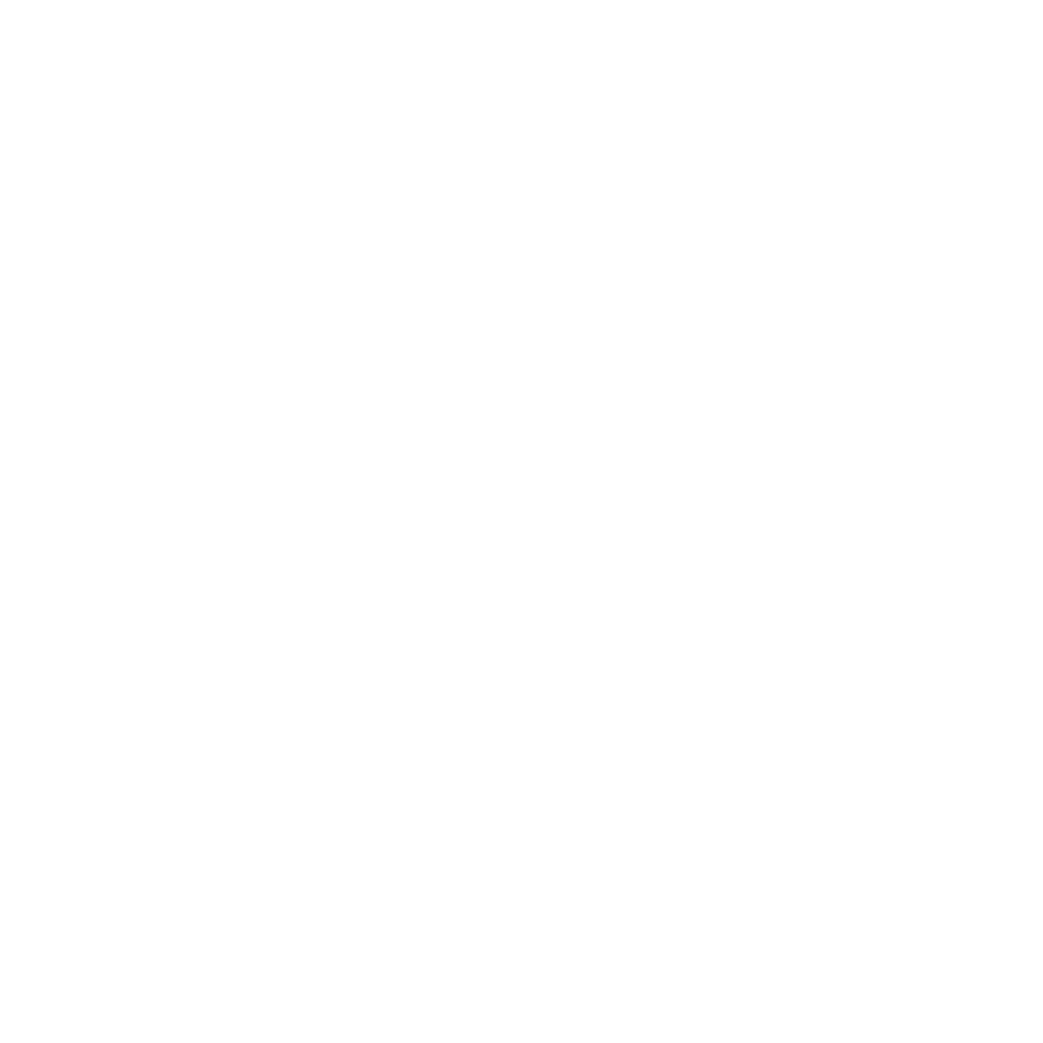 Too & Enough
Meaning
Enough is used to mean sufficient
goes before nouns
Use
Form
Enough + Noun
I will buy a new computer. I have enough money.
You can stop now. You've done enough work.
Examples
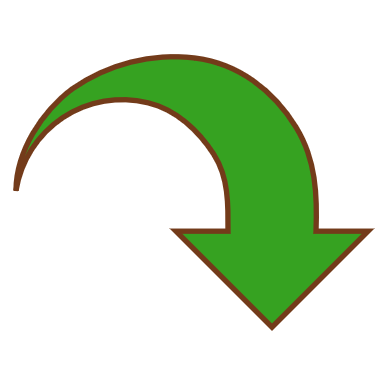 Noun
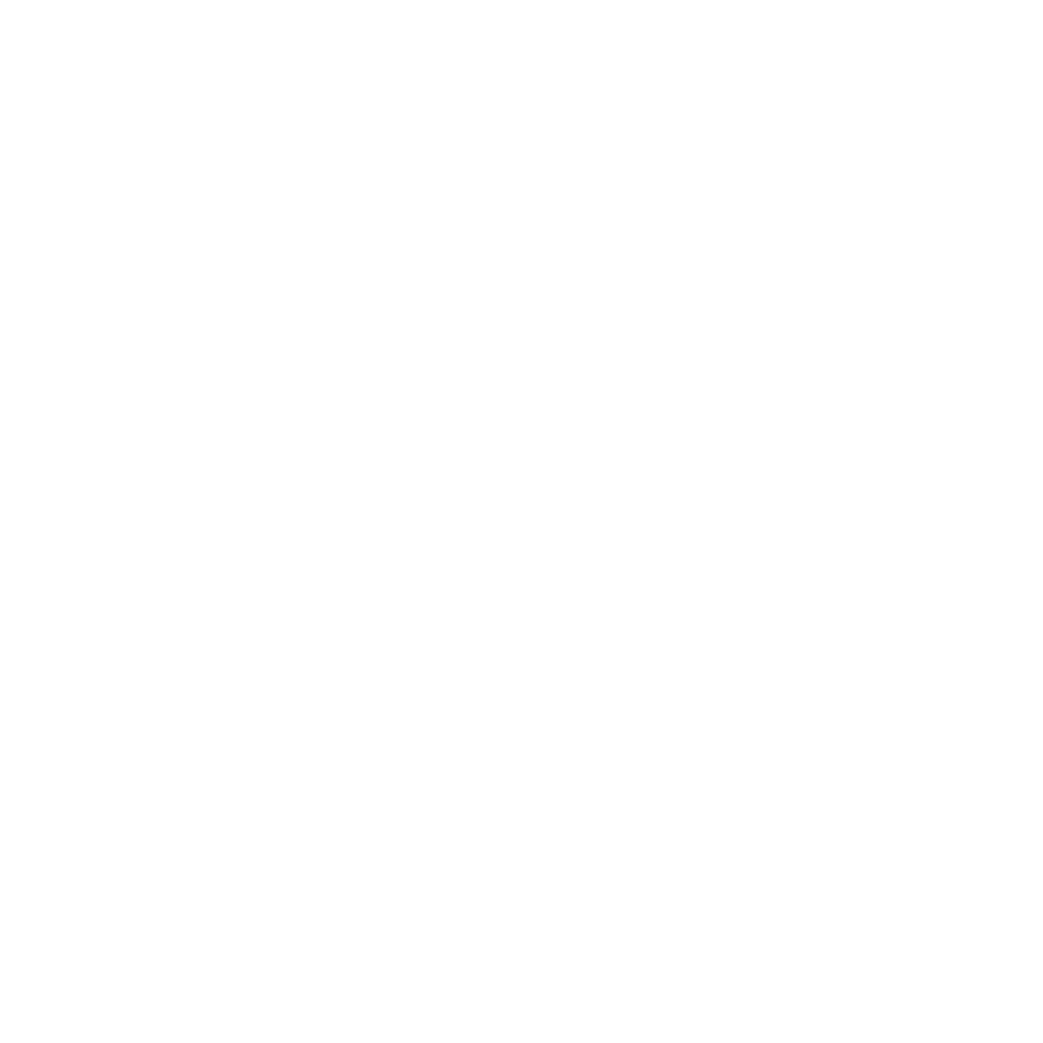 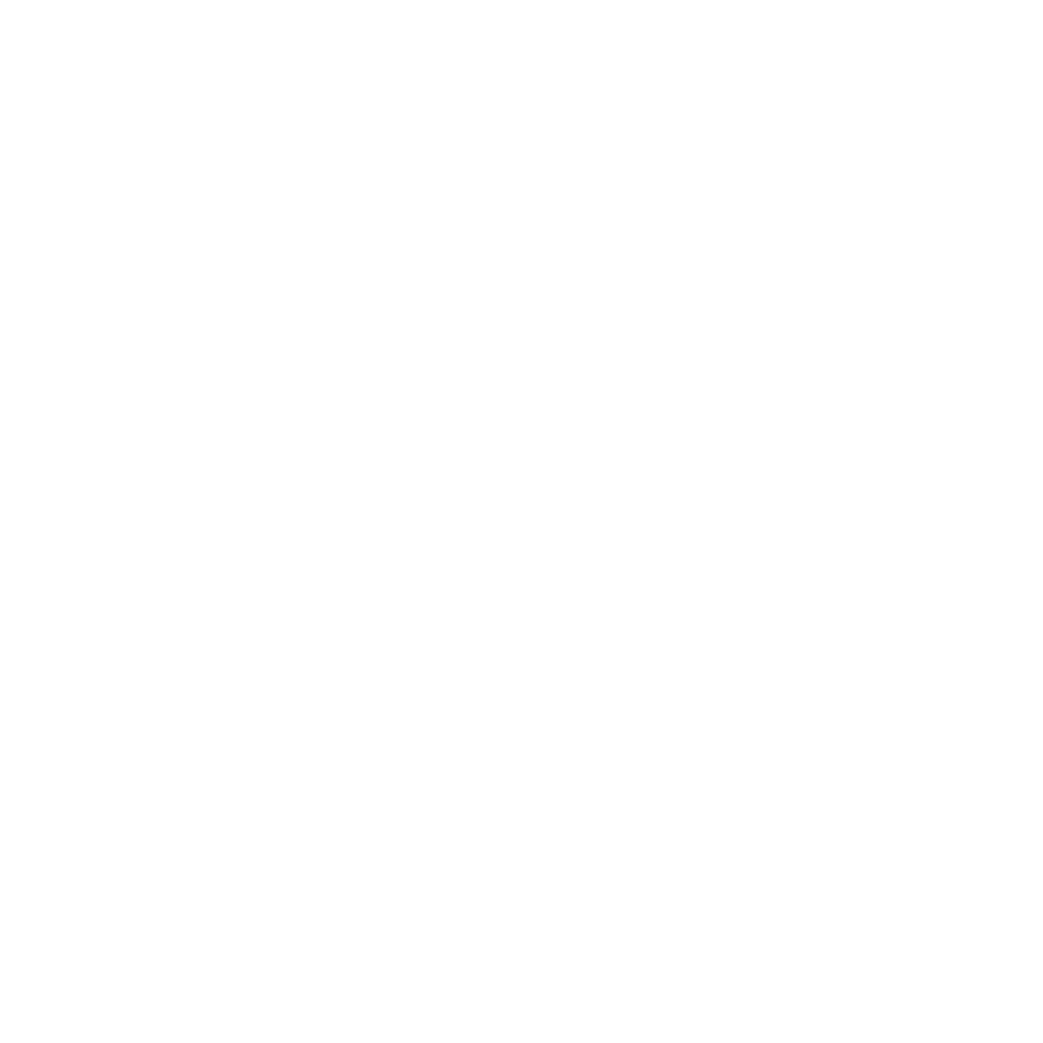 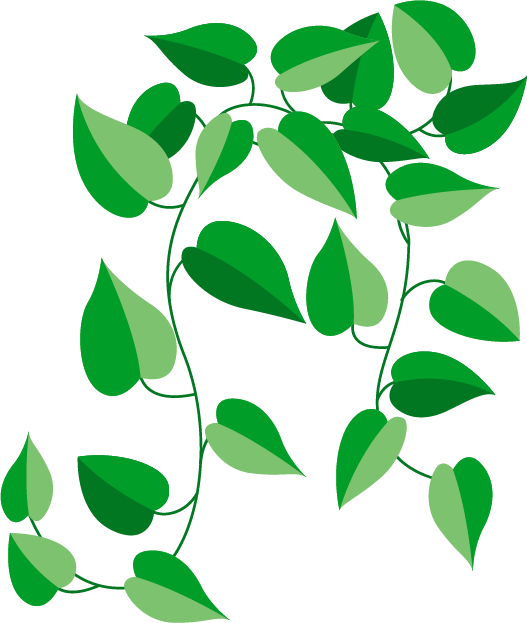 Too & Enough
Too /   Enough  are followed by an infinitive phrase
Form
Too\ Enough + to  +  verb ……….
Examples
He is too young to drive a car .
It is too late to stop him.
Your clothes are big enough to fit me.
He isn’t old enough to watch this movie.
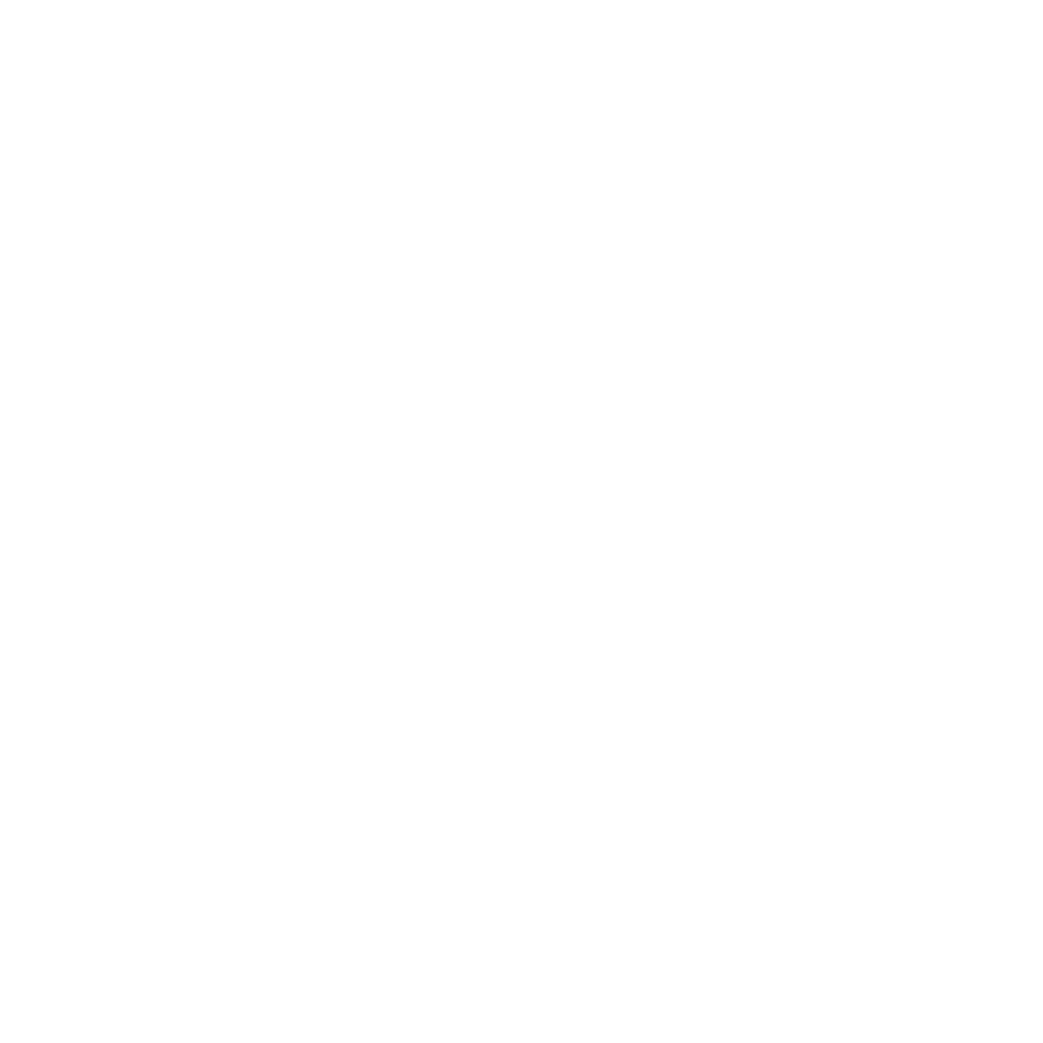 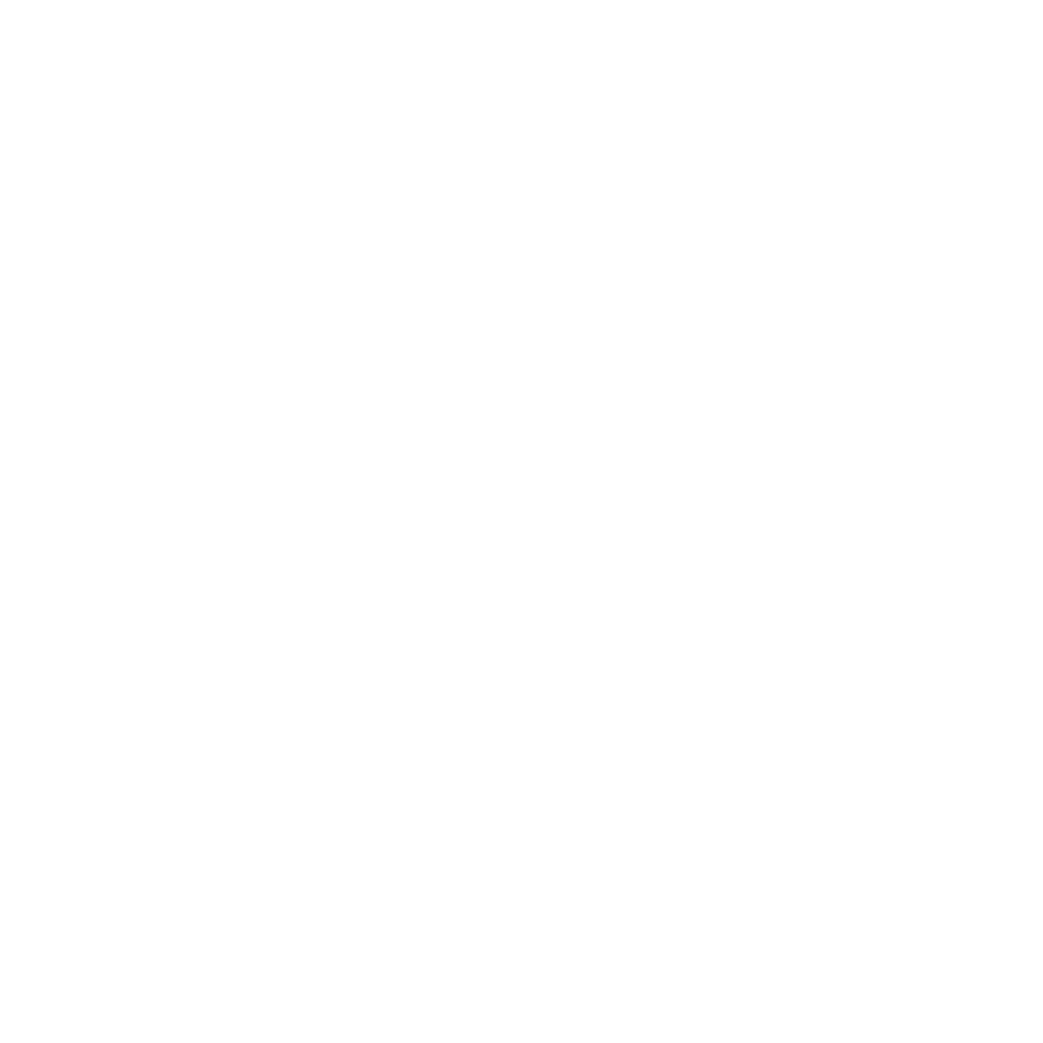 Let’s Practice
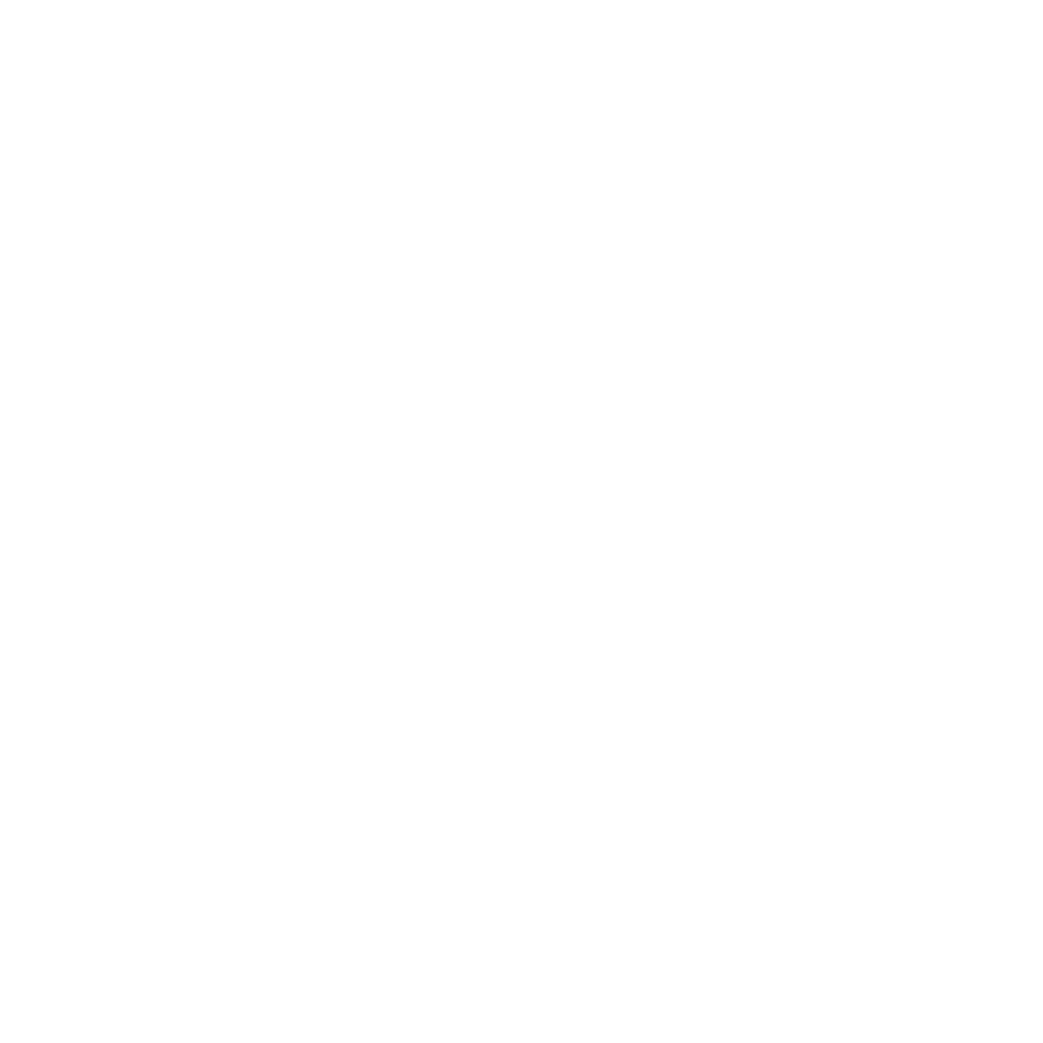 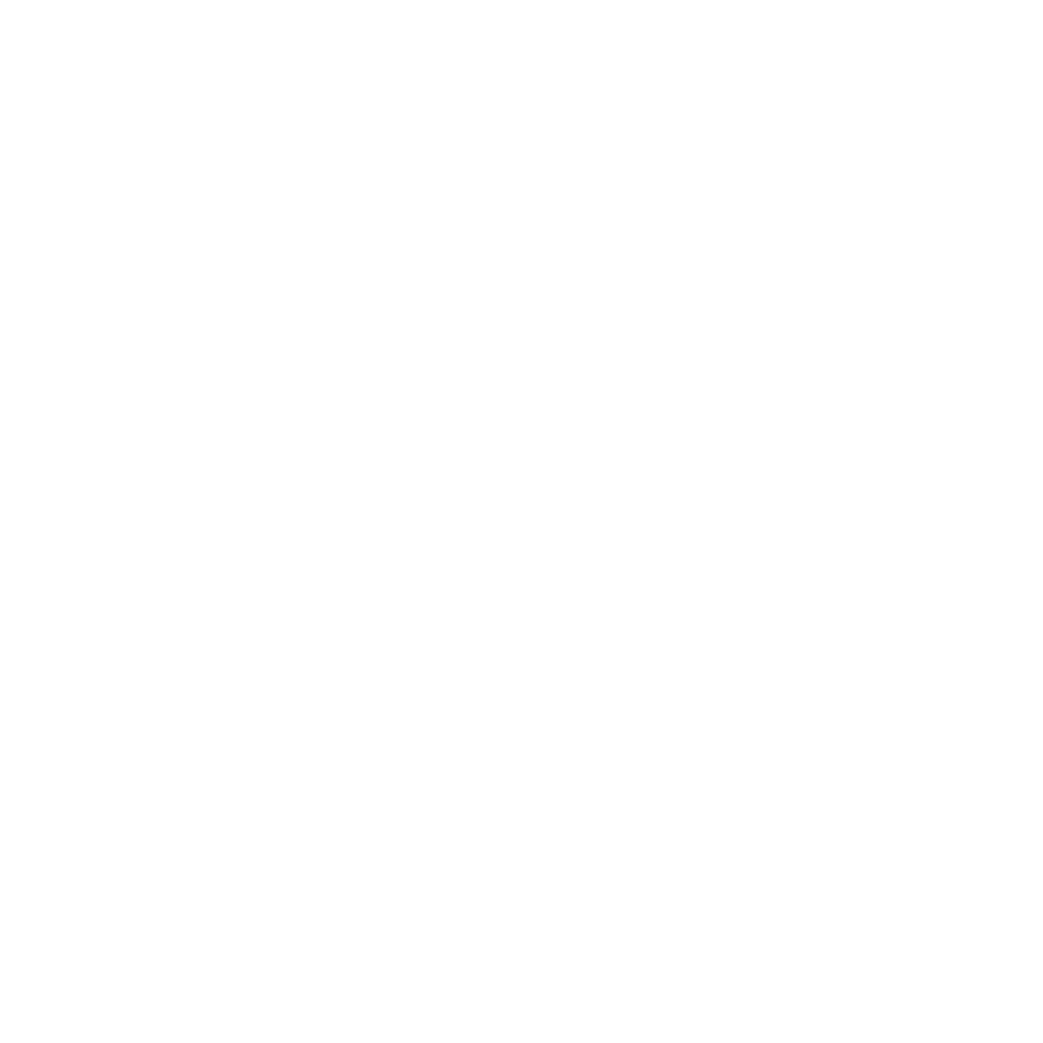 Let’s Practice
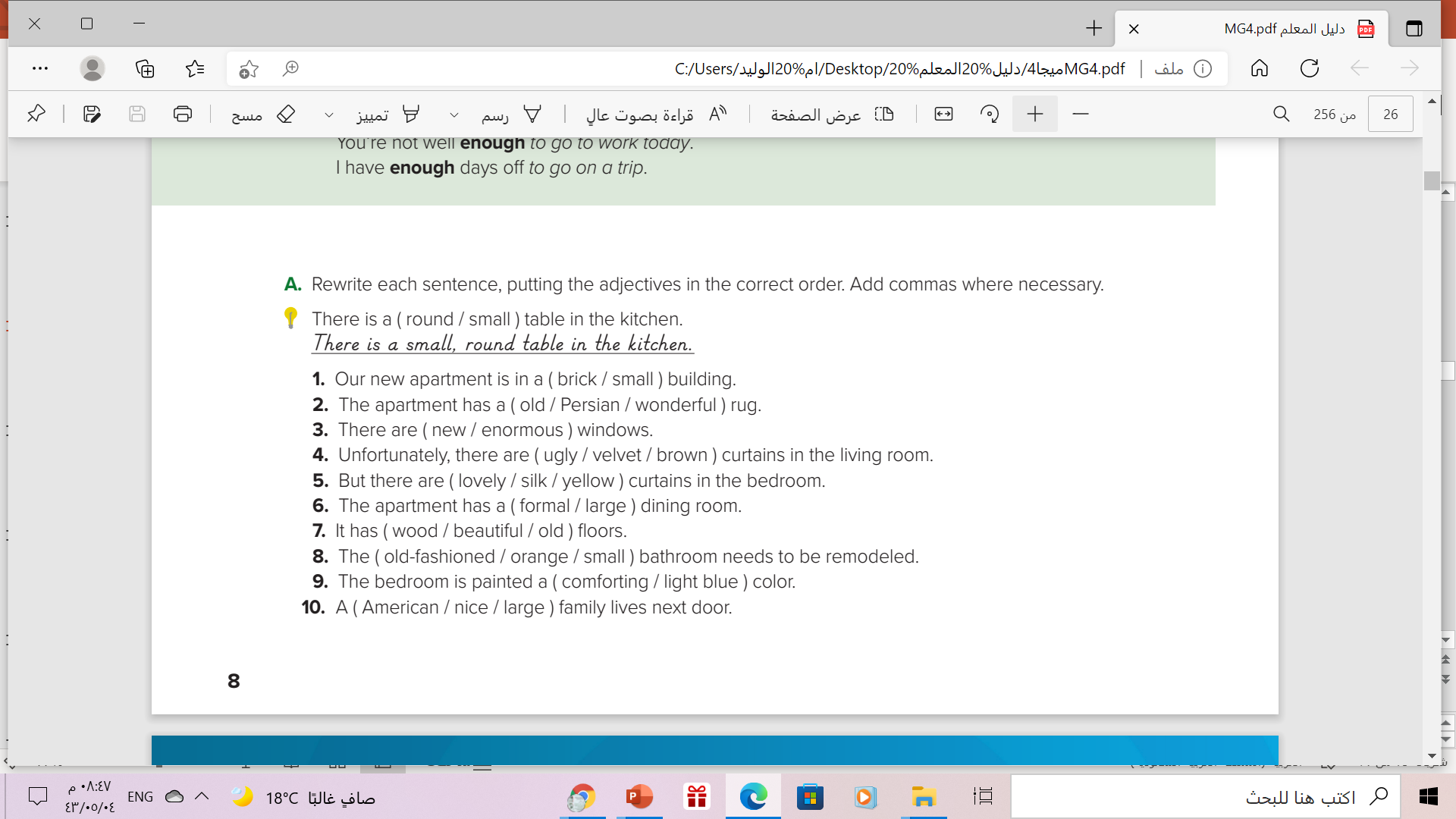 1. small, brick building 
2. wonderful, old, Persian rug 
3. enormous, new windows 
4. ugly, brown, velvet curtains
5. lovely, yellow, silk curtains 
6. large, formal dining room
7. beautiful, old, wood floors 
8. old-fashioned, small, orange bathroom
9. comforting, light blue color 
10. a nice, large, American family
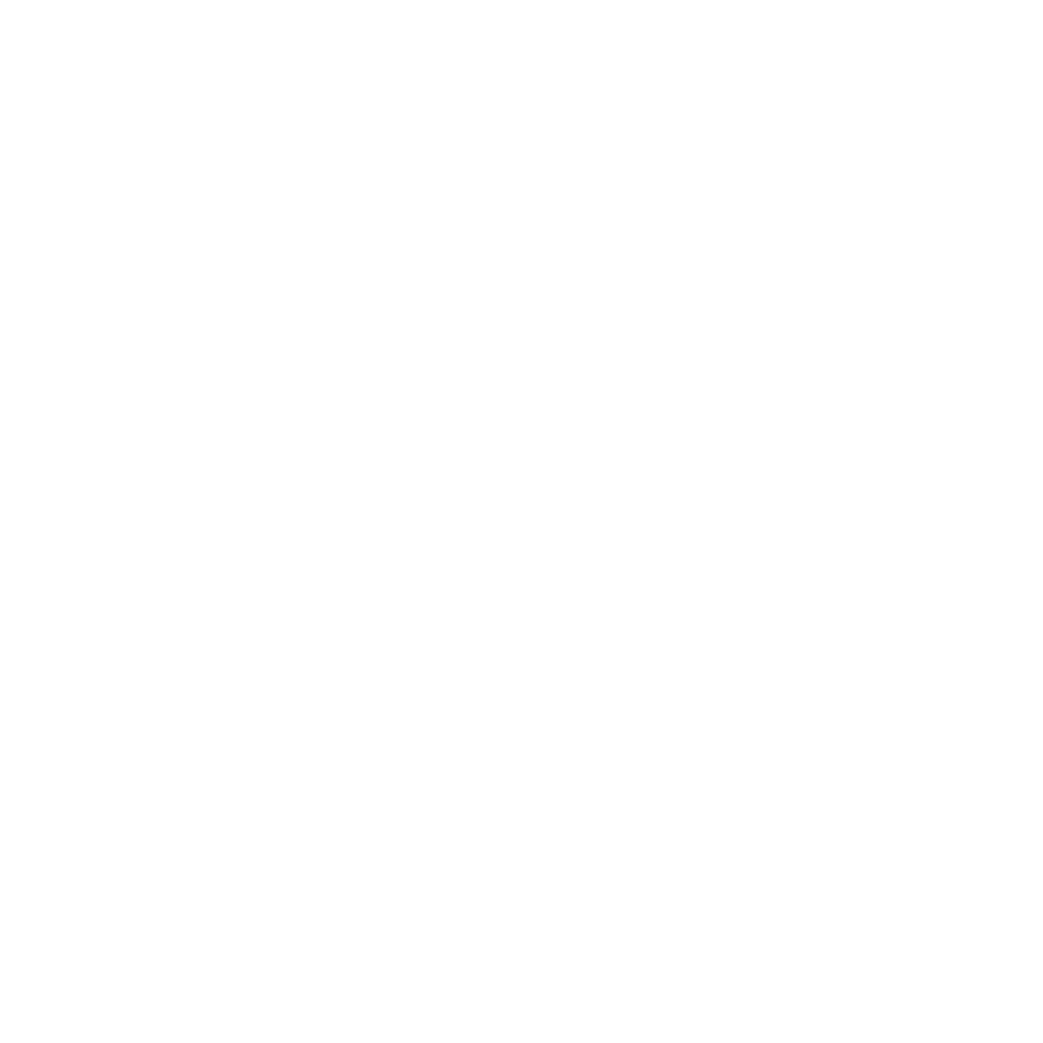 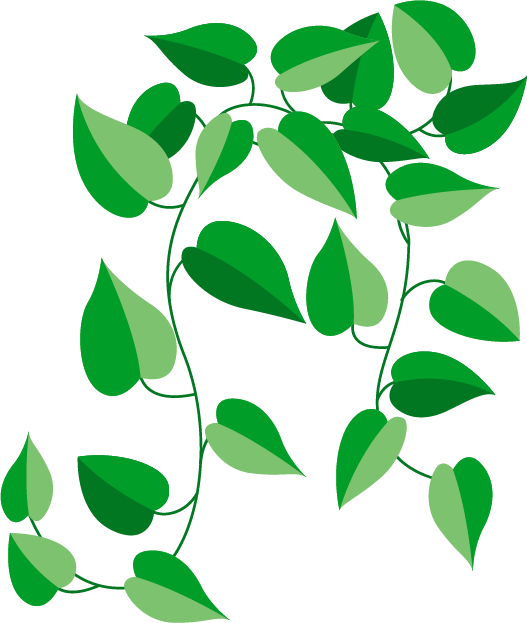 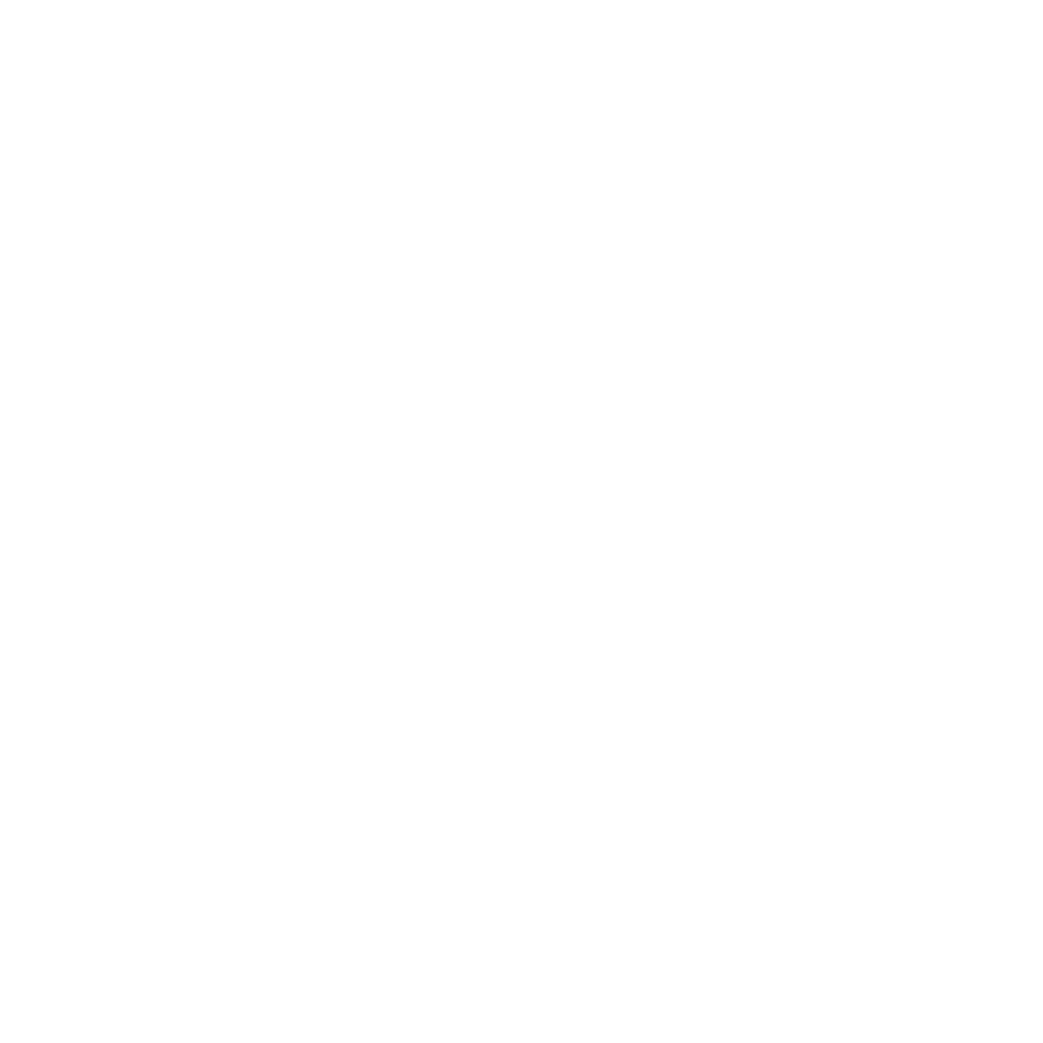 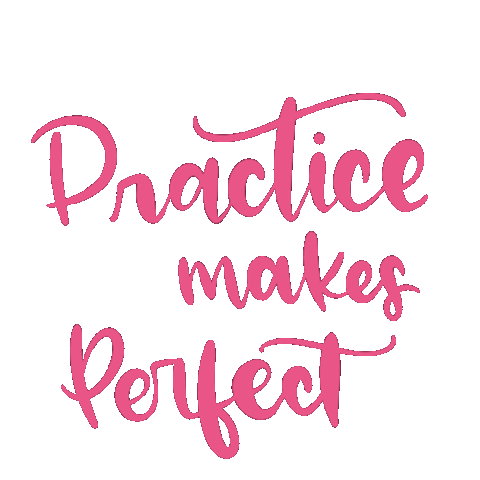 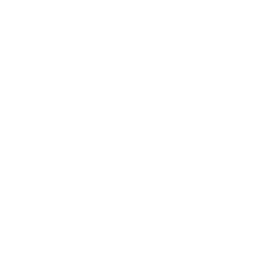 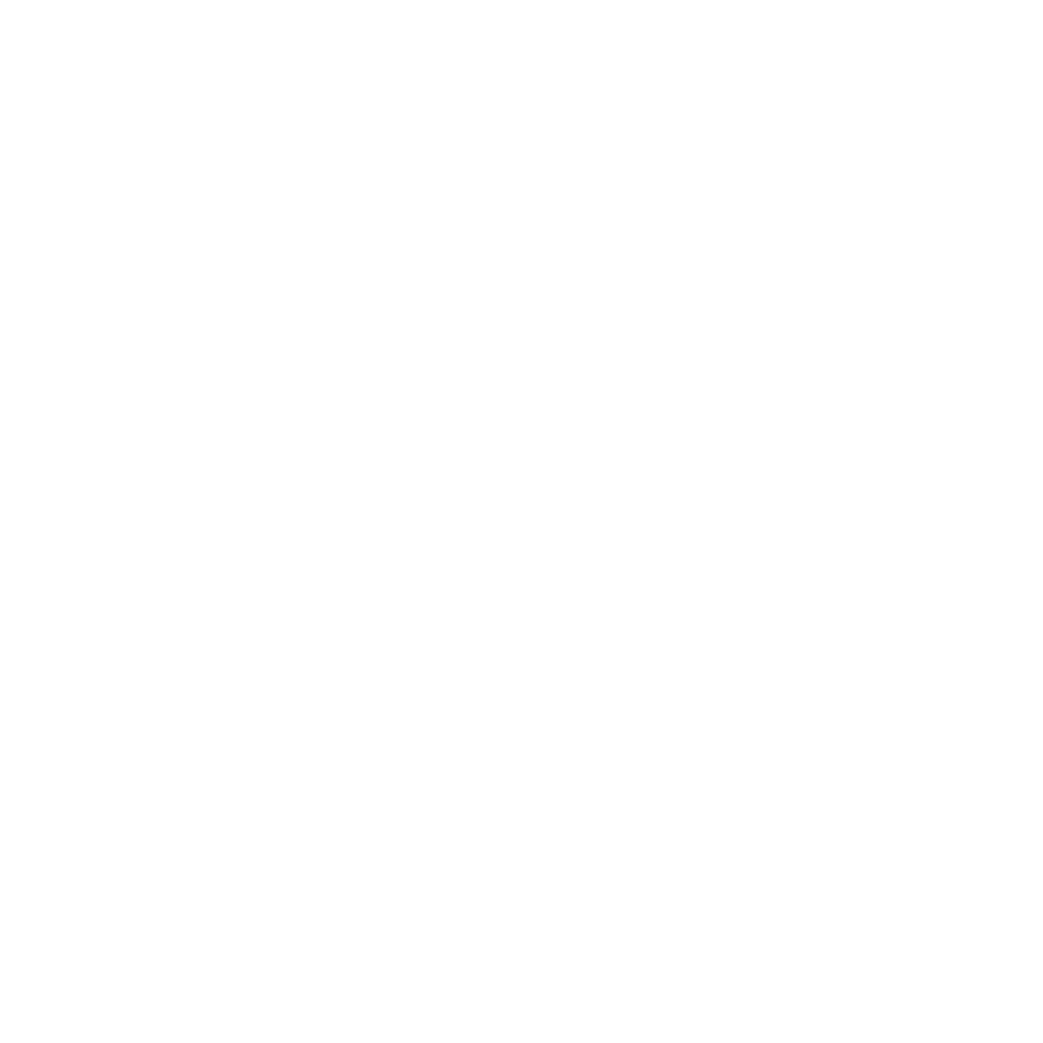 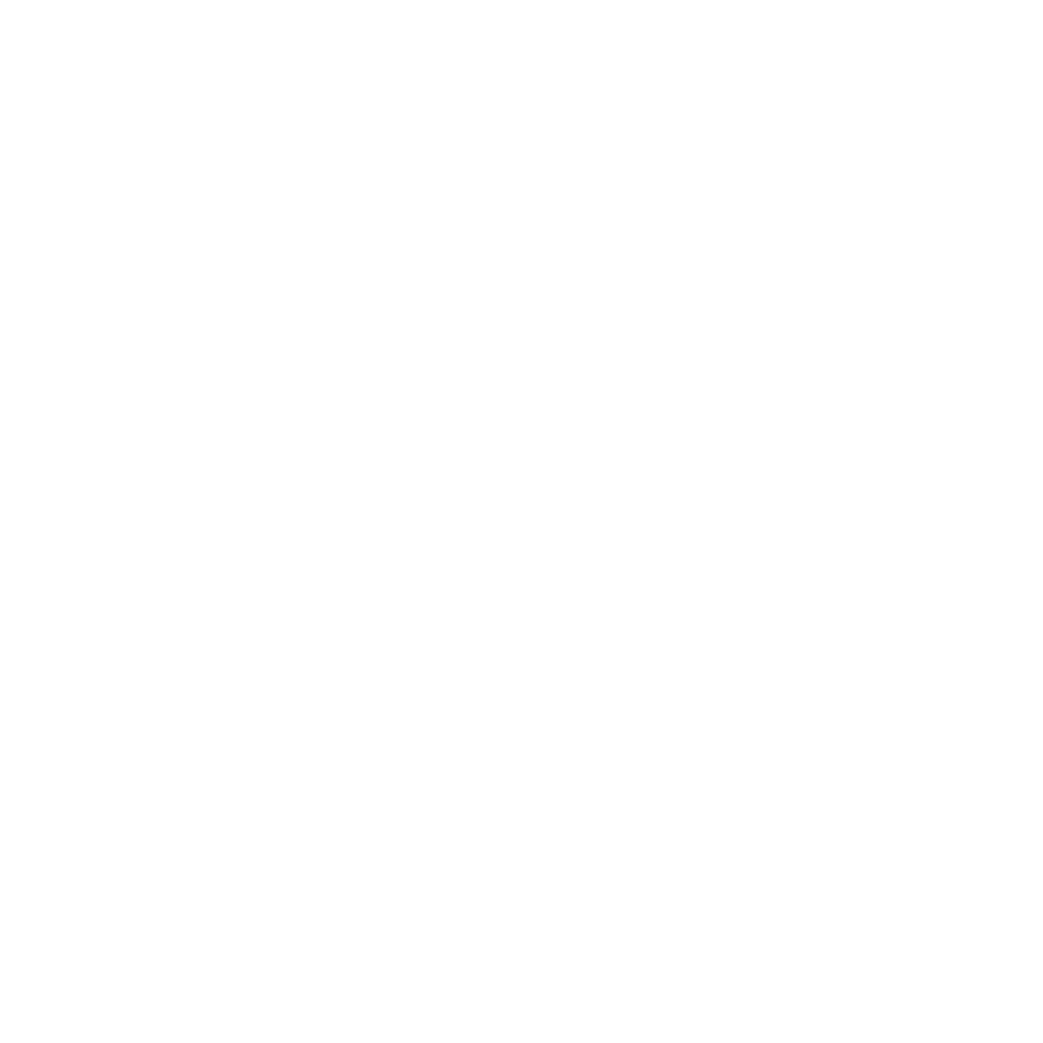 Let’s Practice
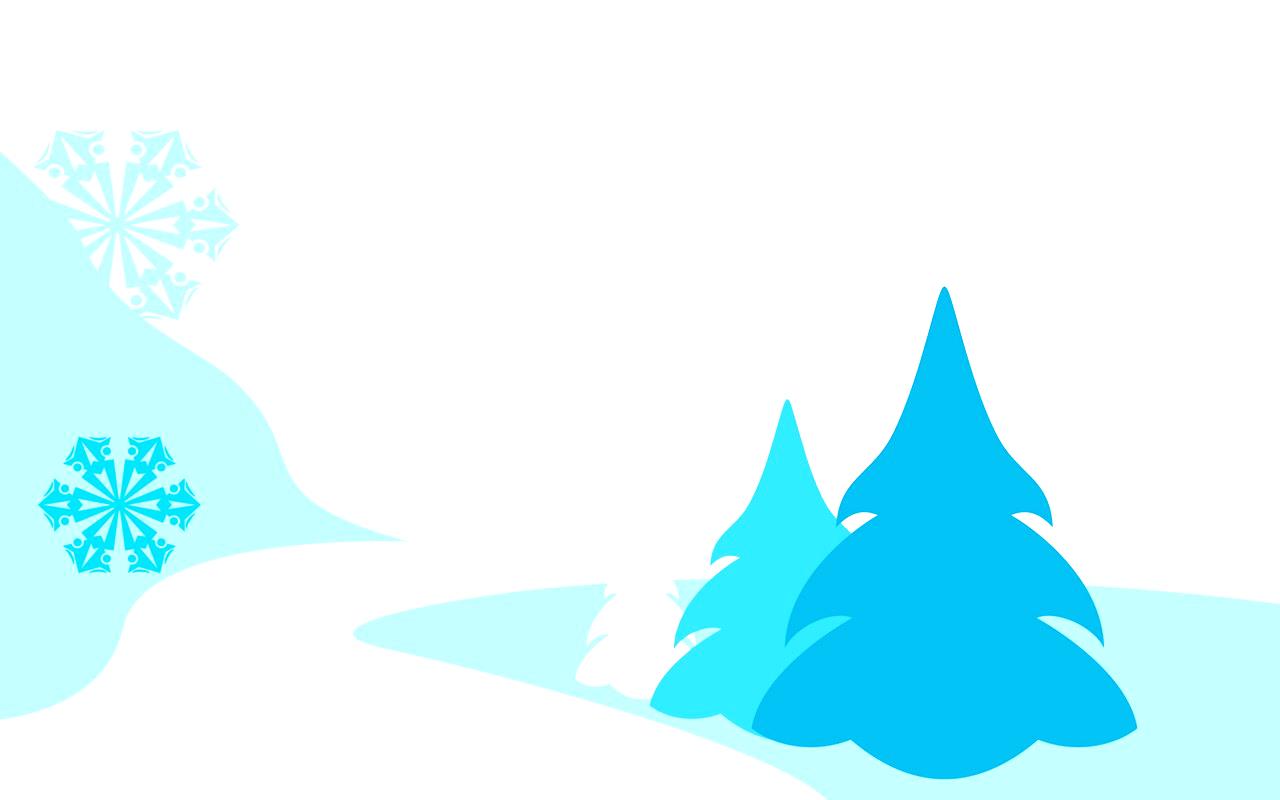 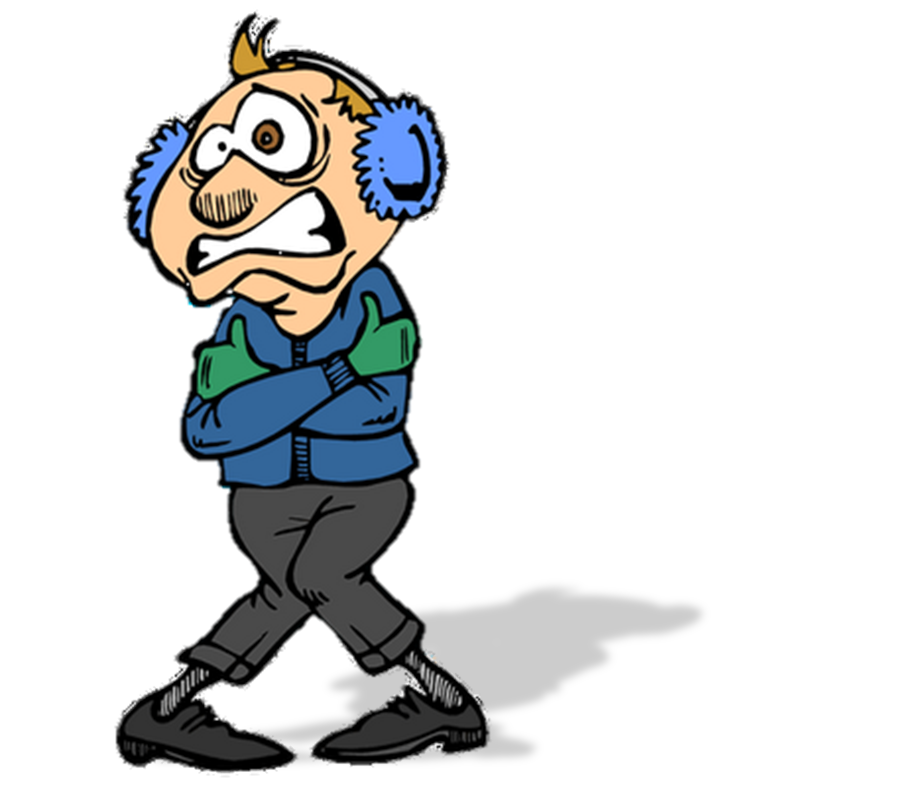 too
It’s _______ cold to go for a walk.
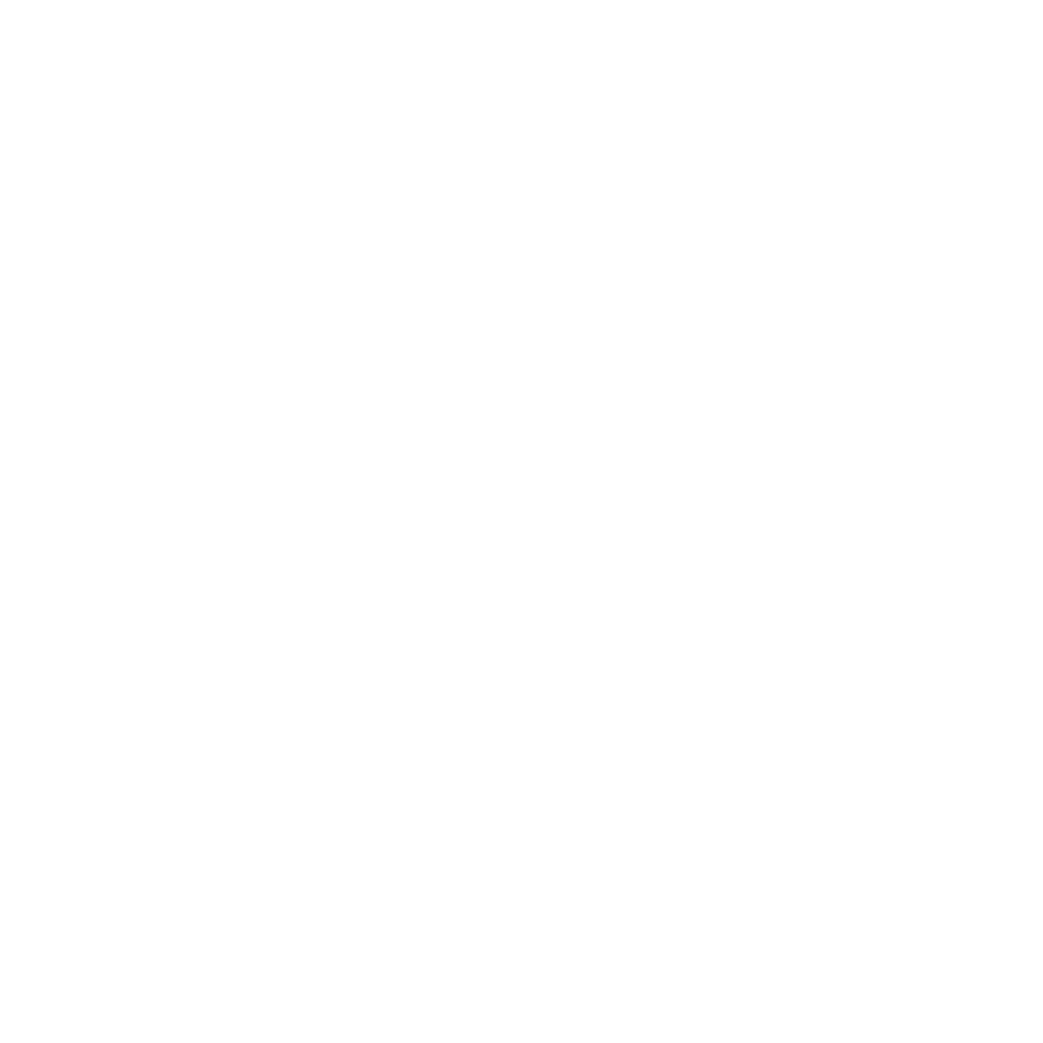 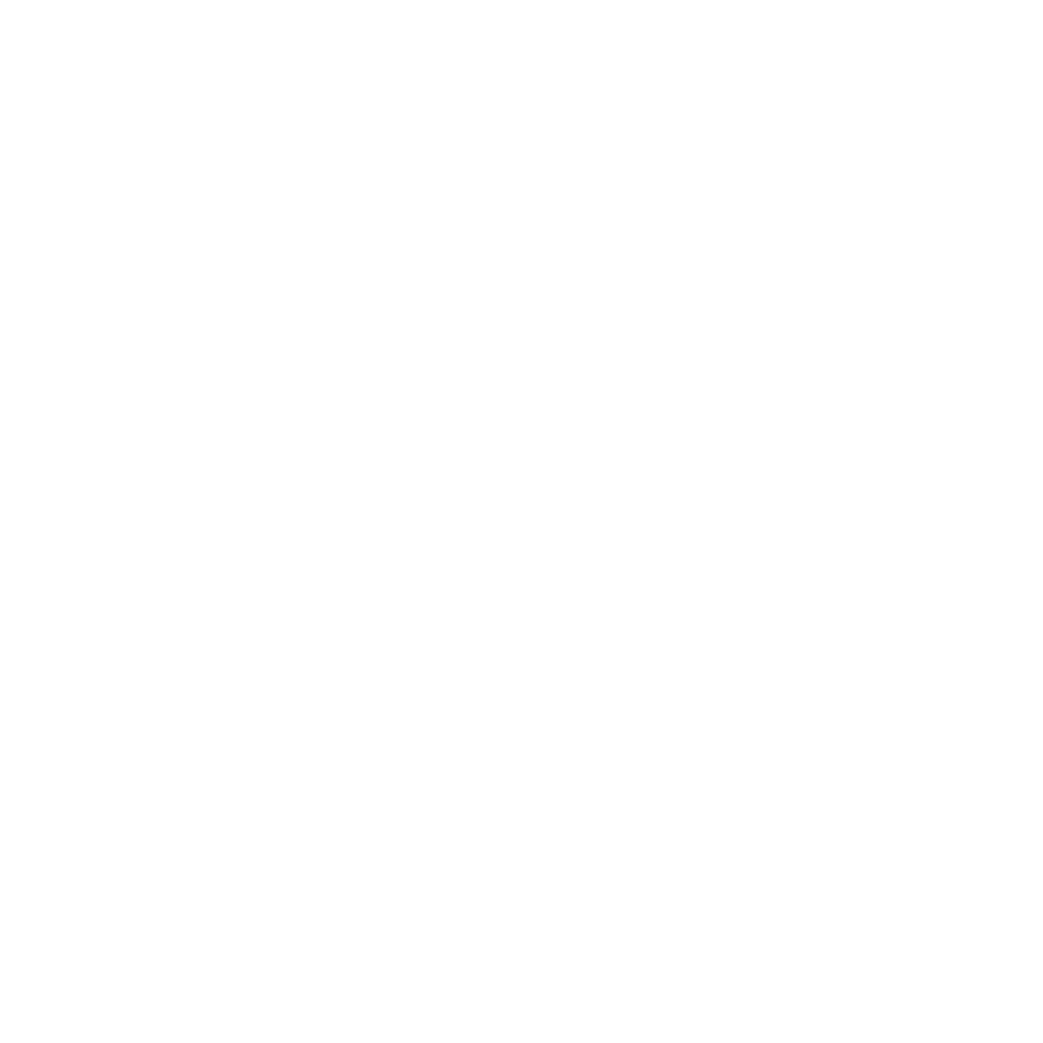 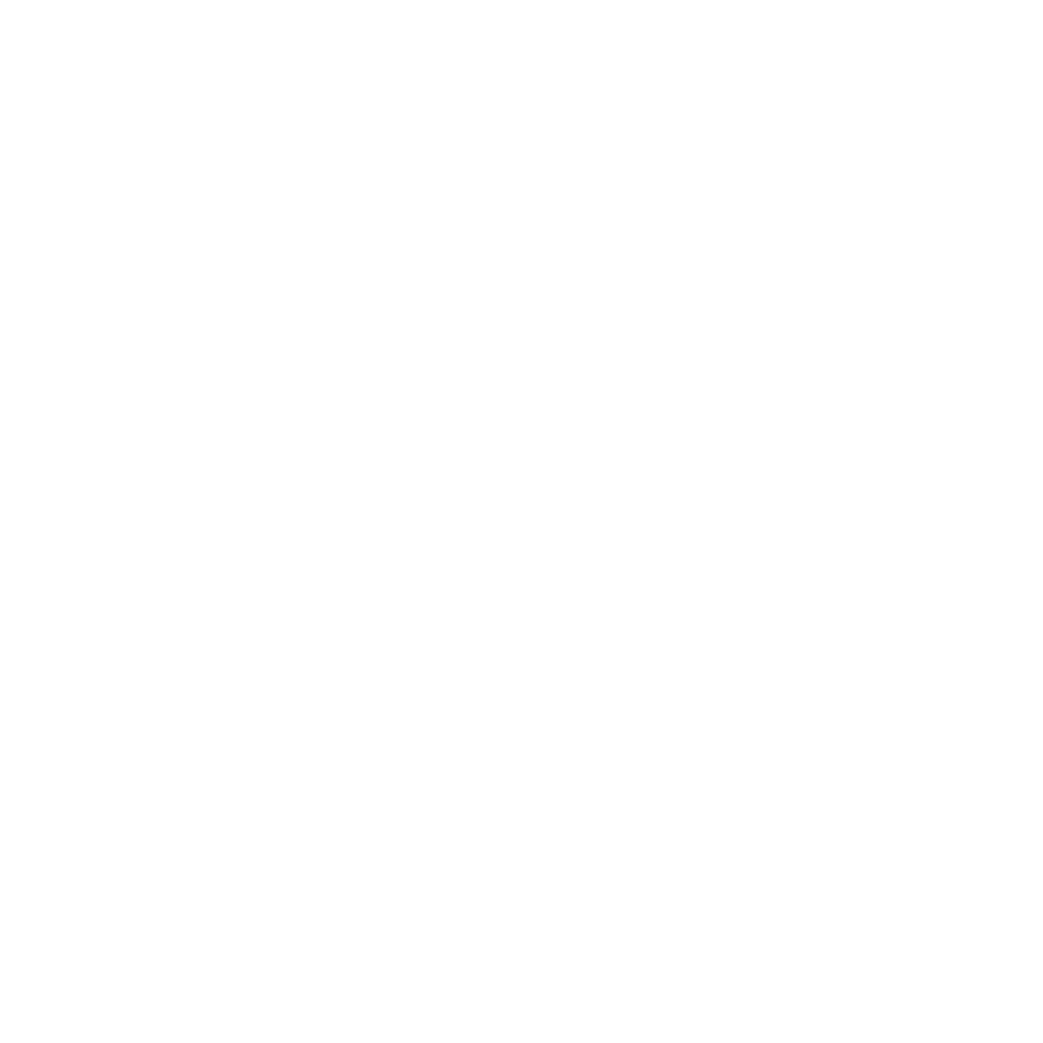 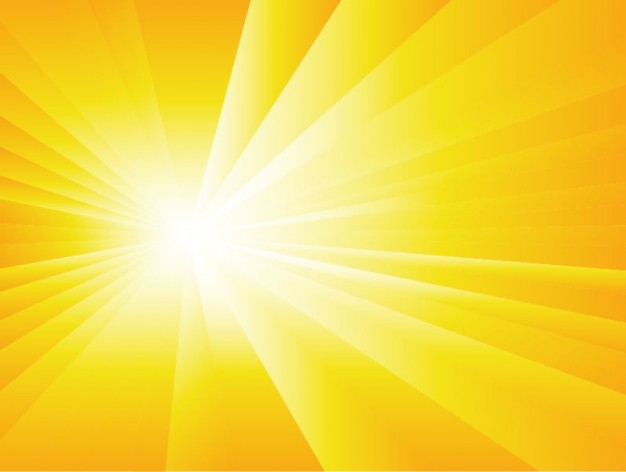 too
It’s _______ hot to go running.
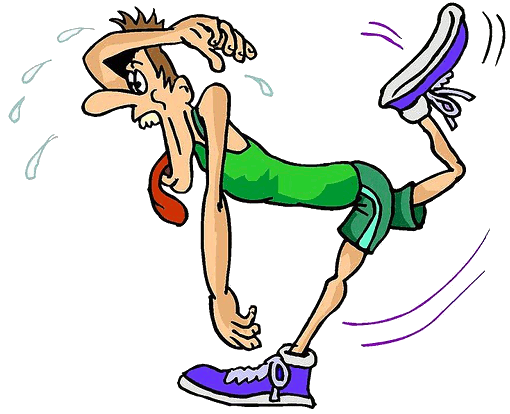 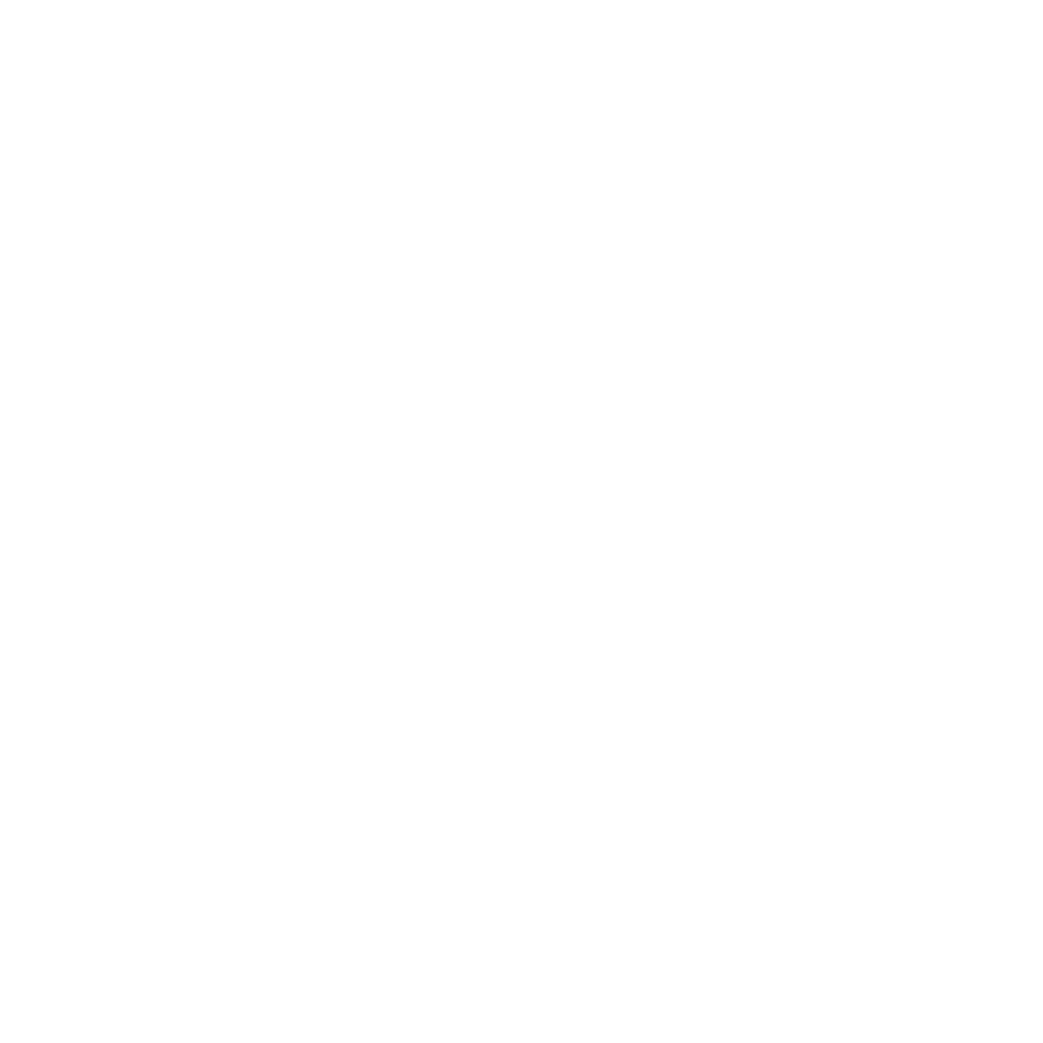 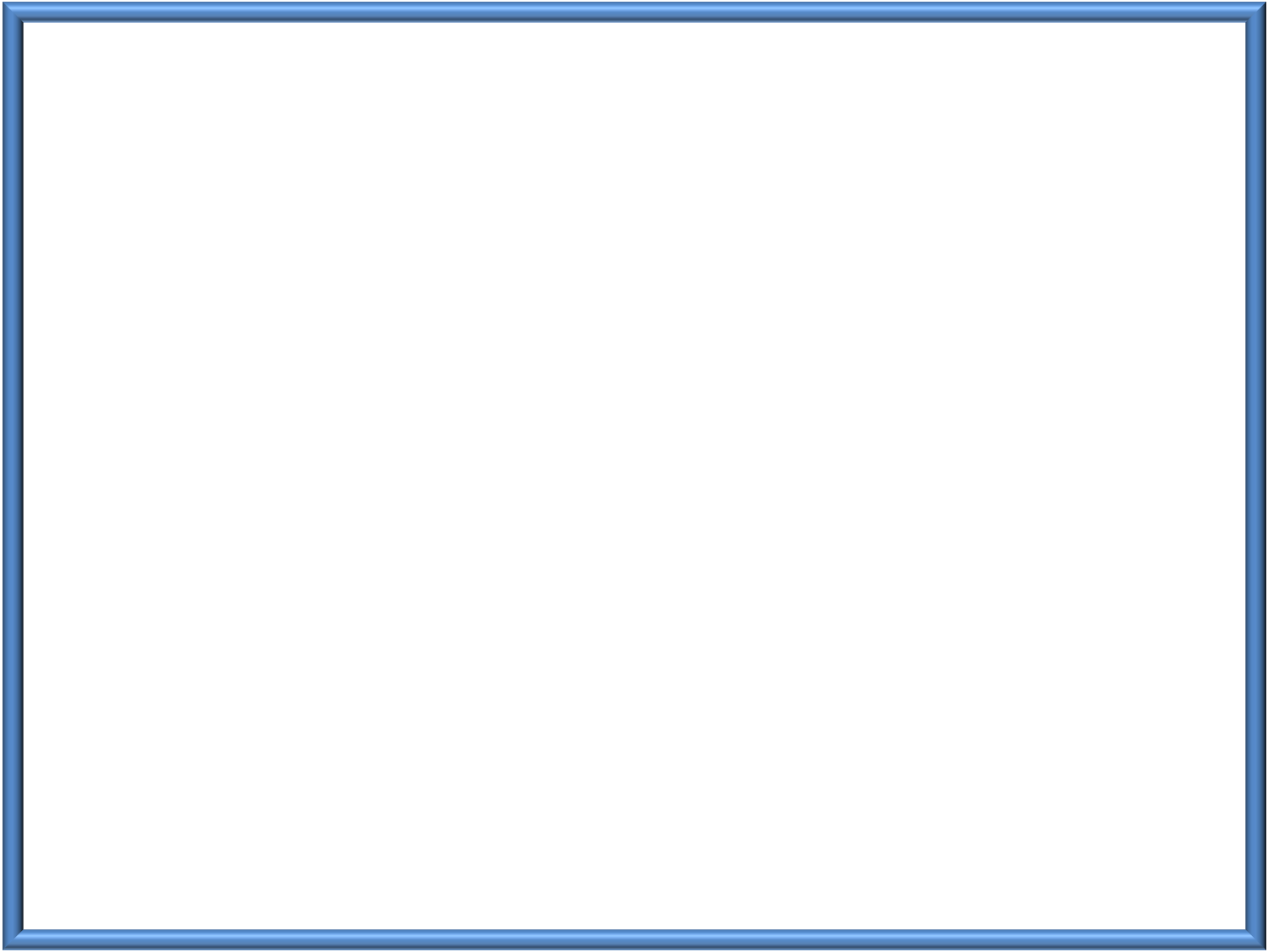 enough
I don’t have _________ money to buy this motorbike..
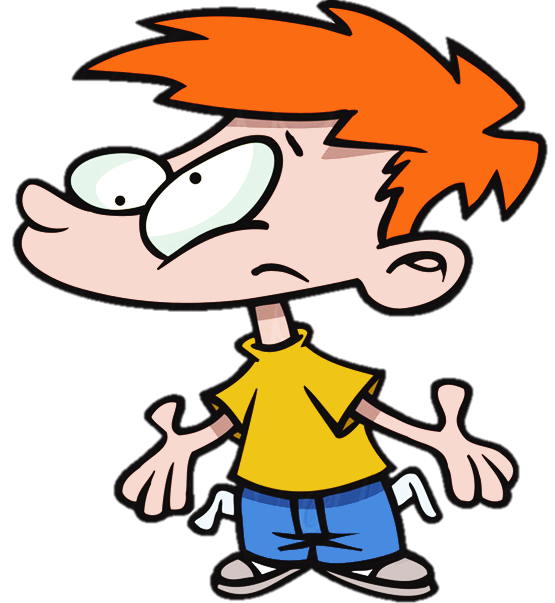 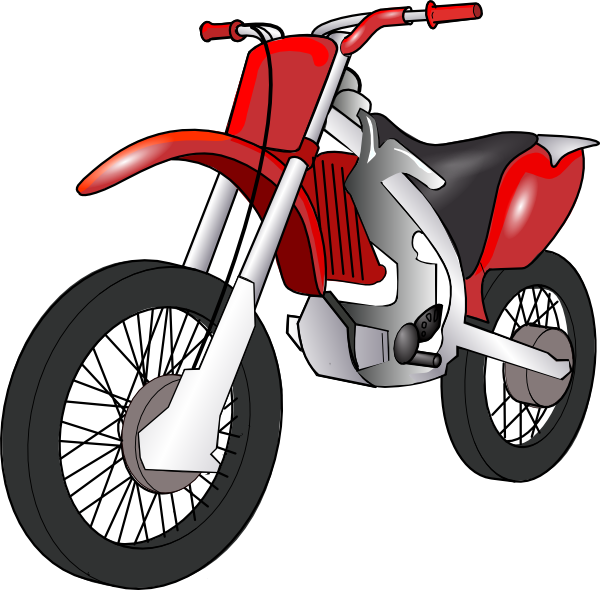 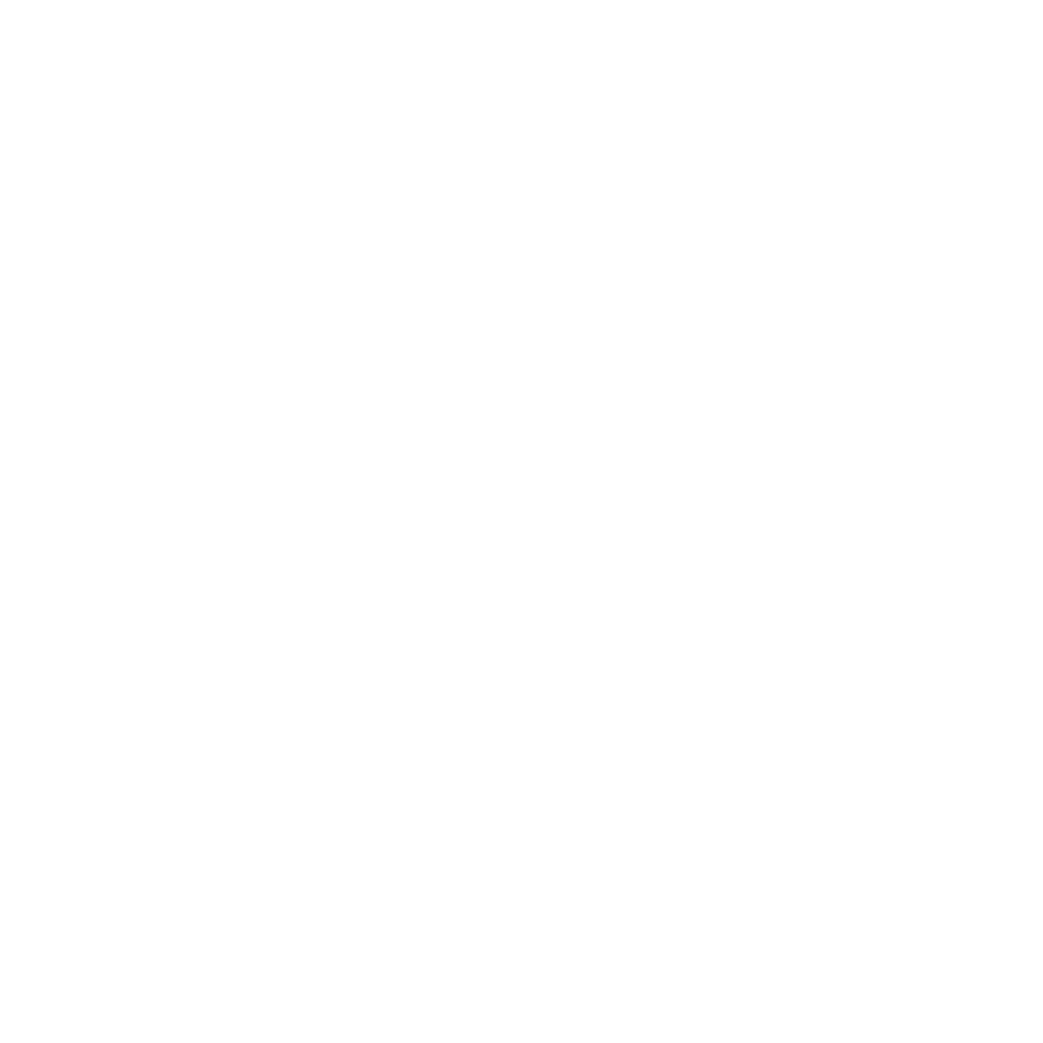 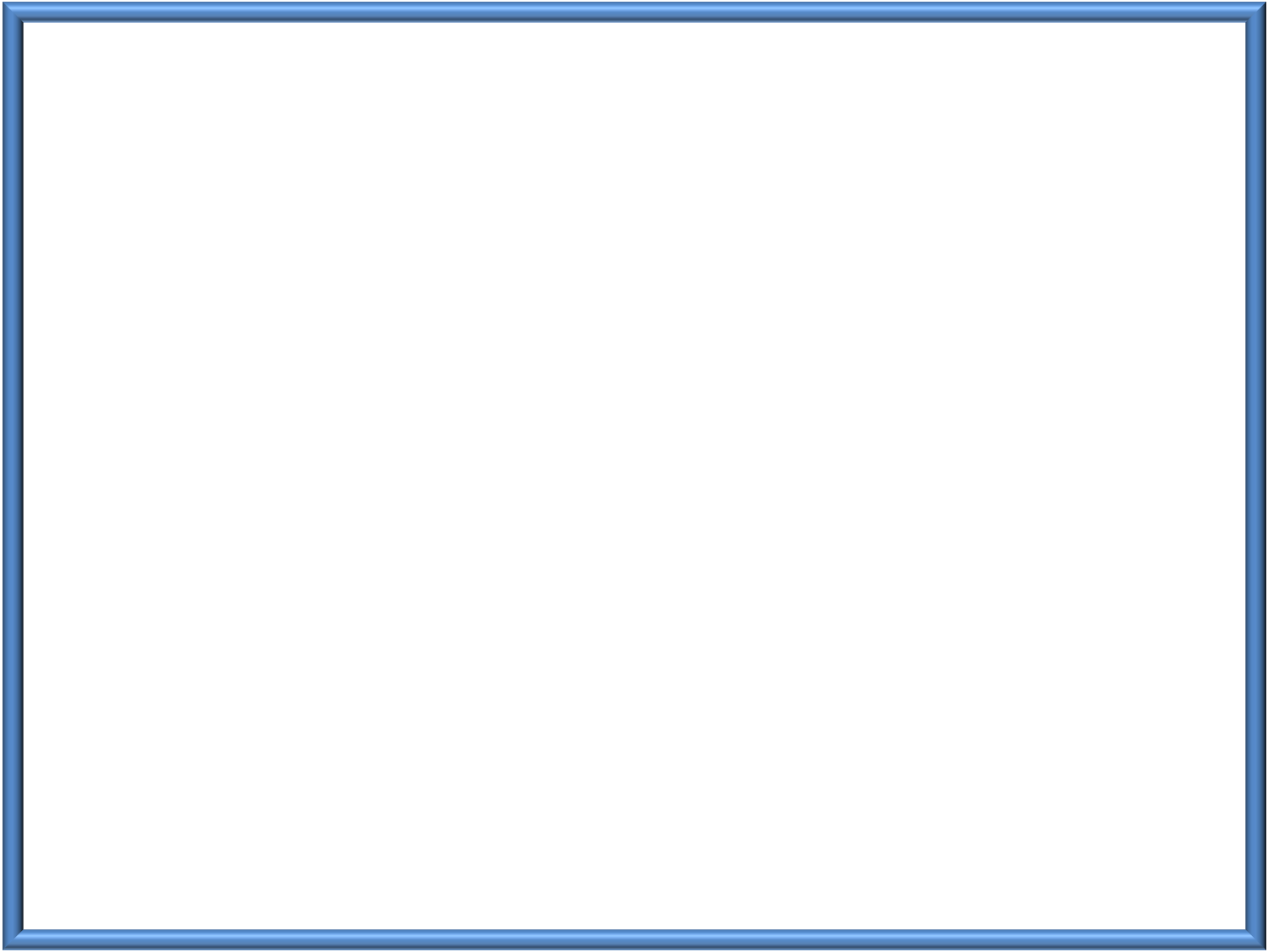 enough
He is not tall _________ to reach the cookies.
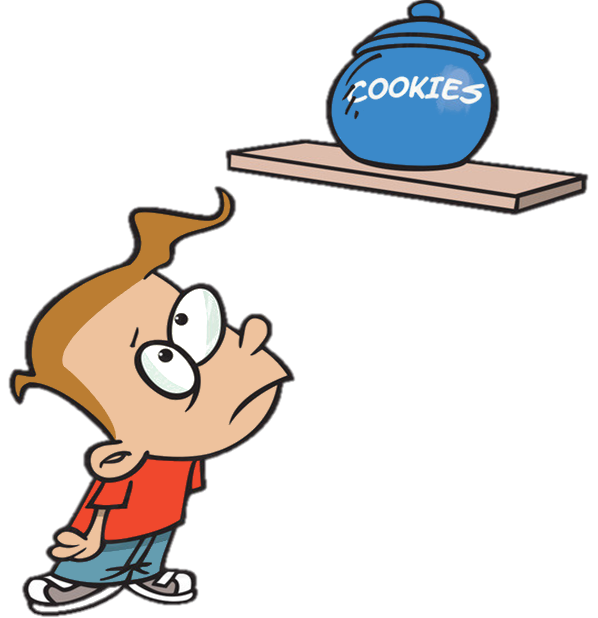 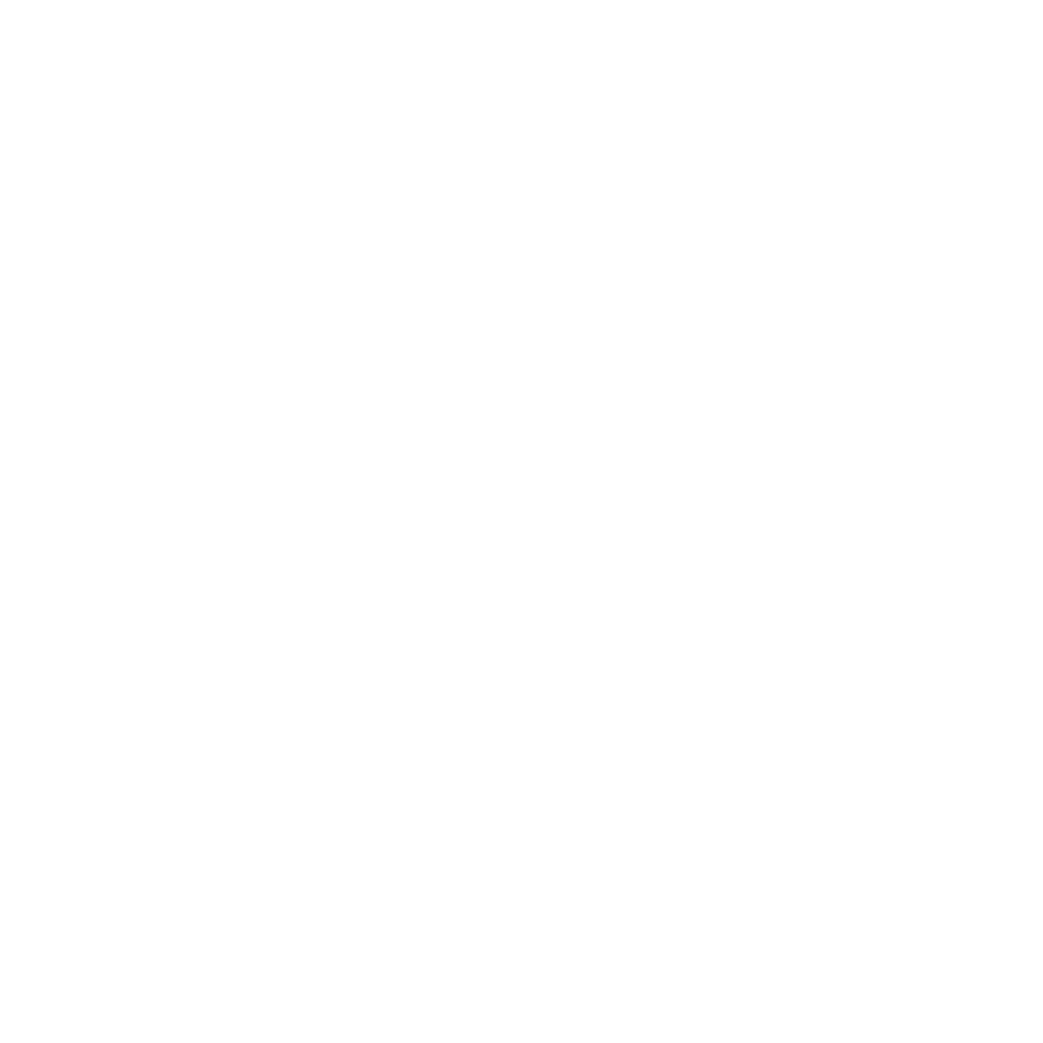 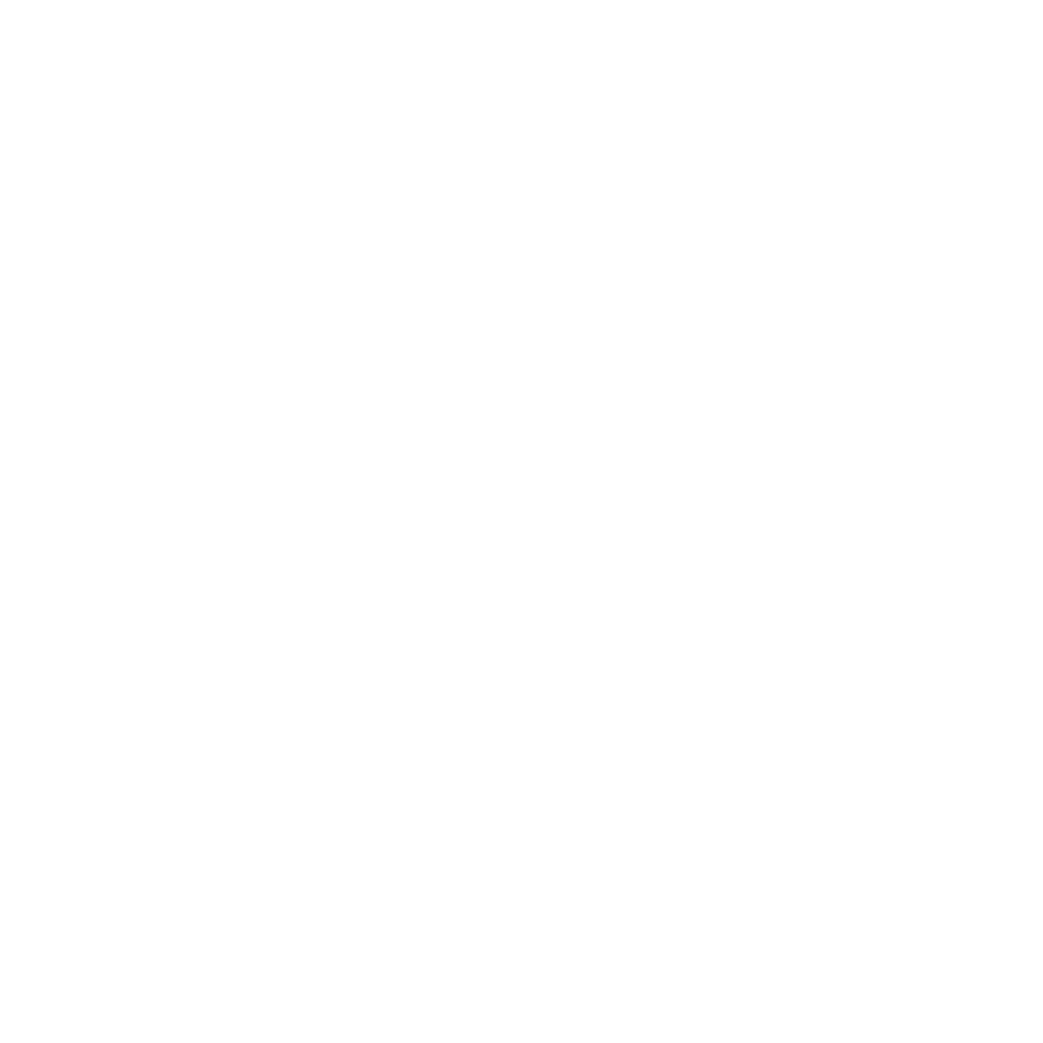 too
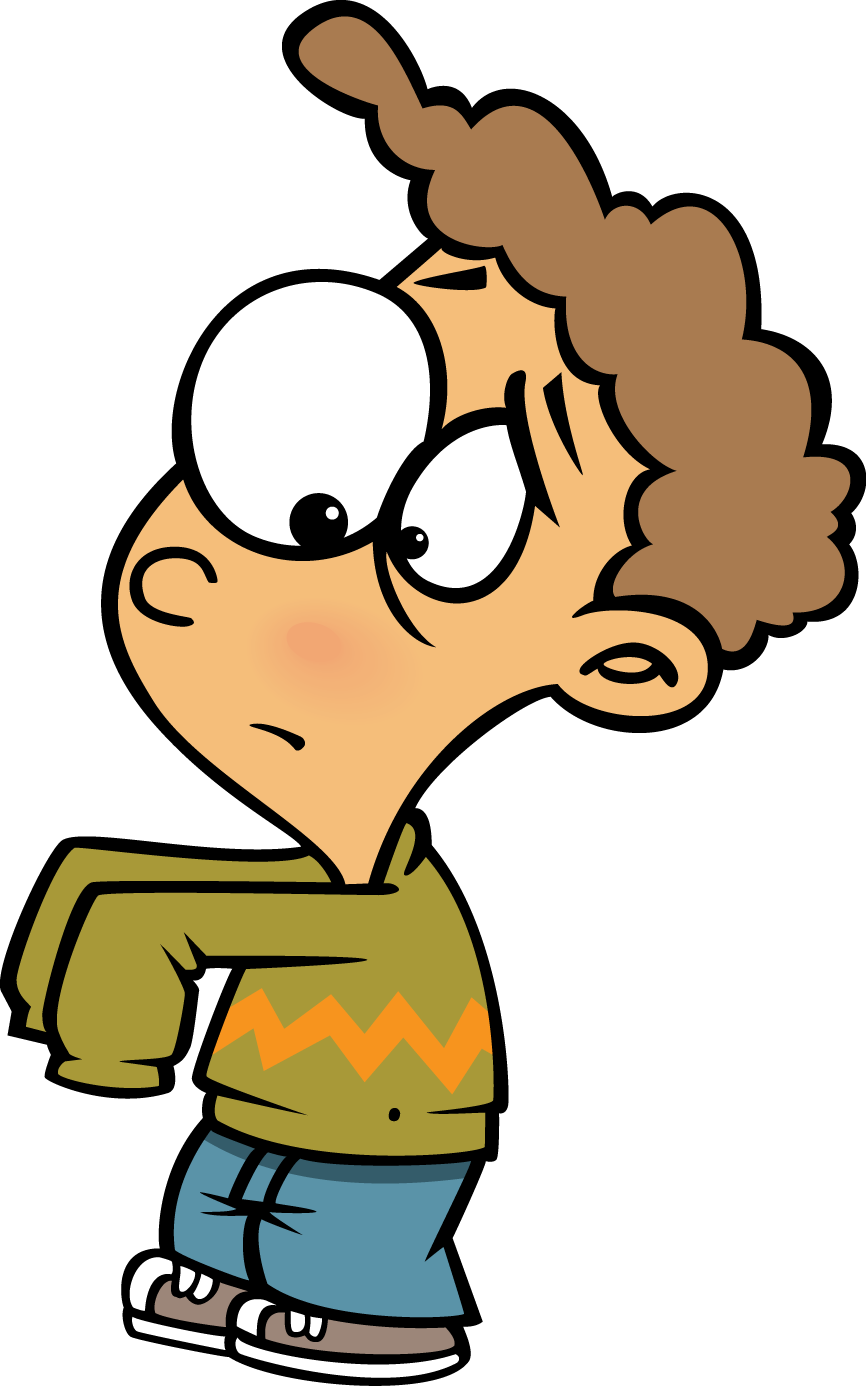 These sleeves are _______ long 
for me.
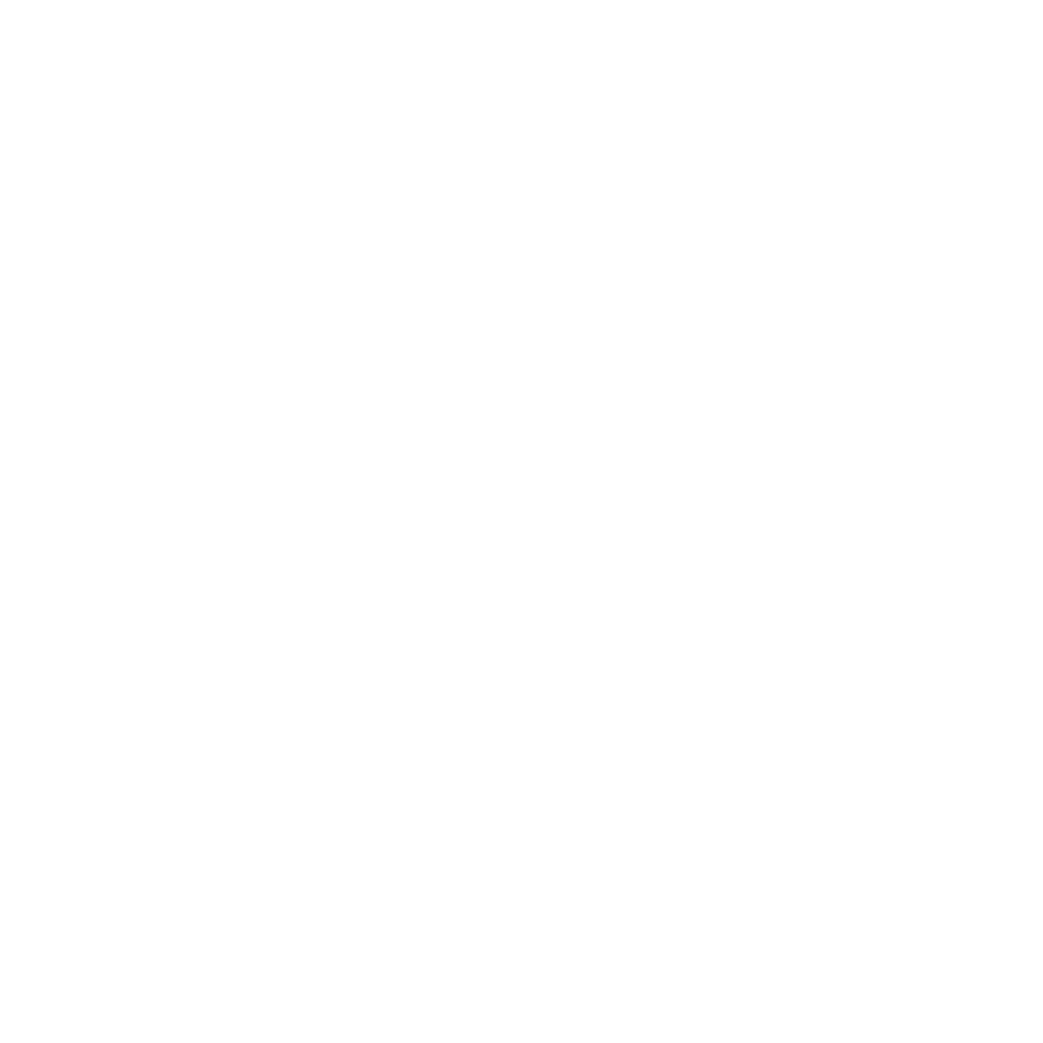 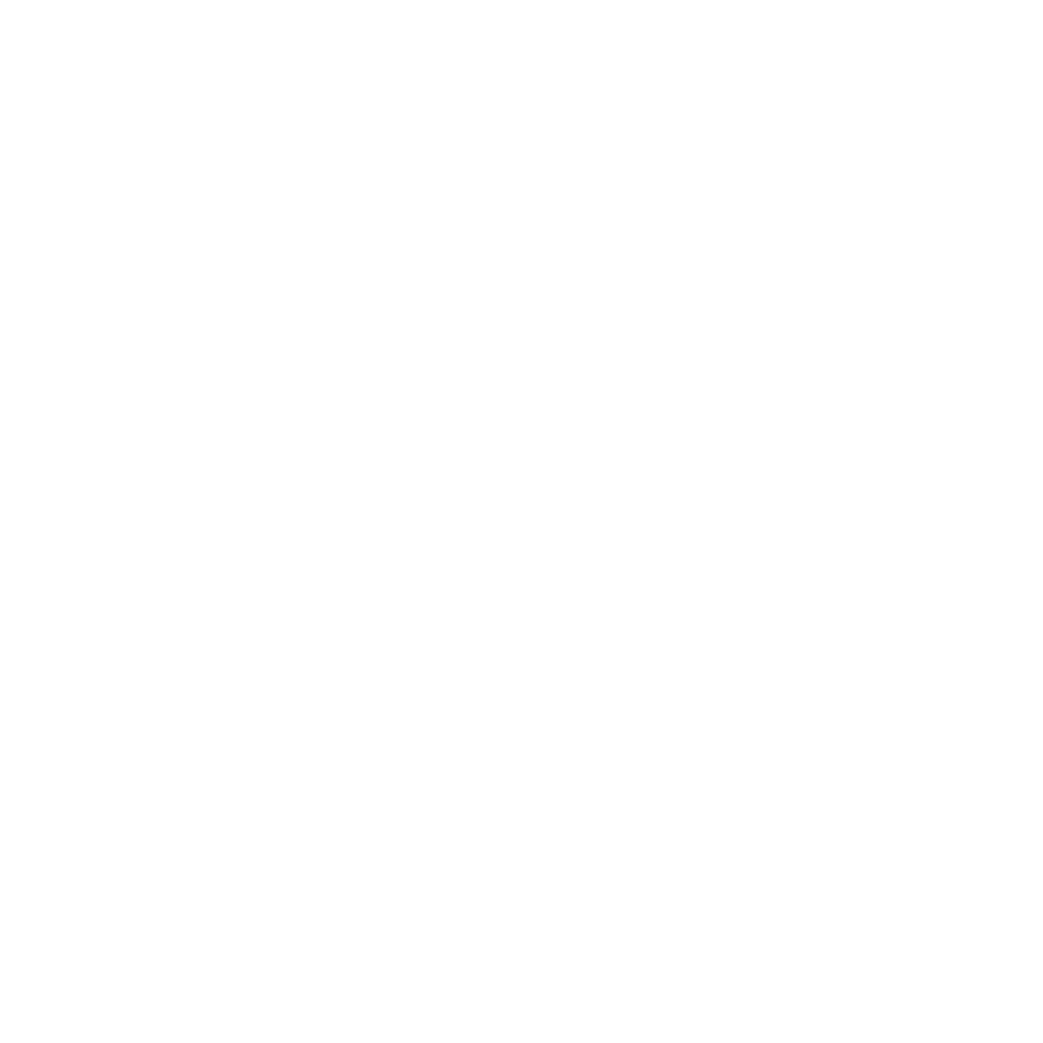 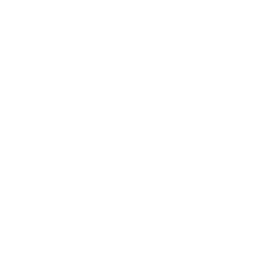 enough
I don’t have _________ time to finish my exam.
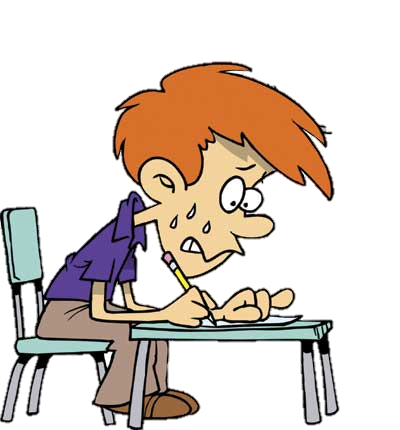 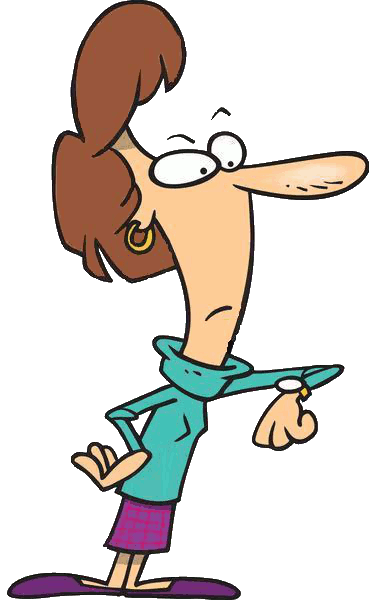 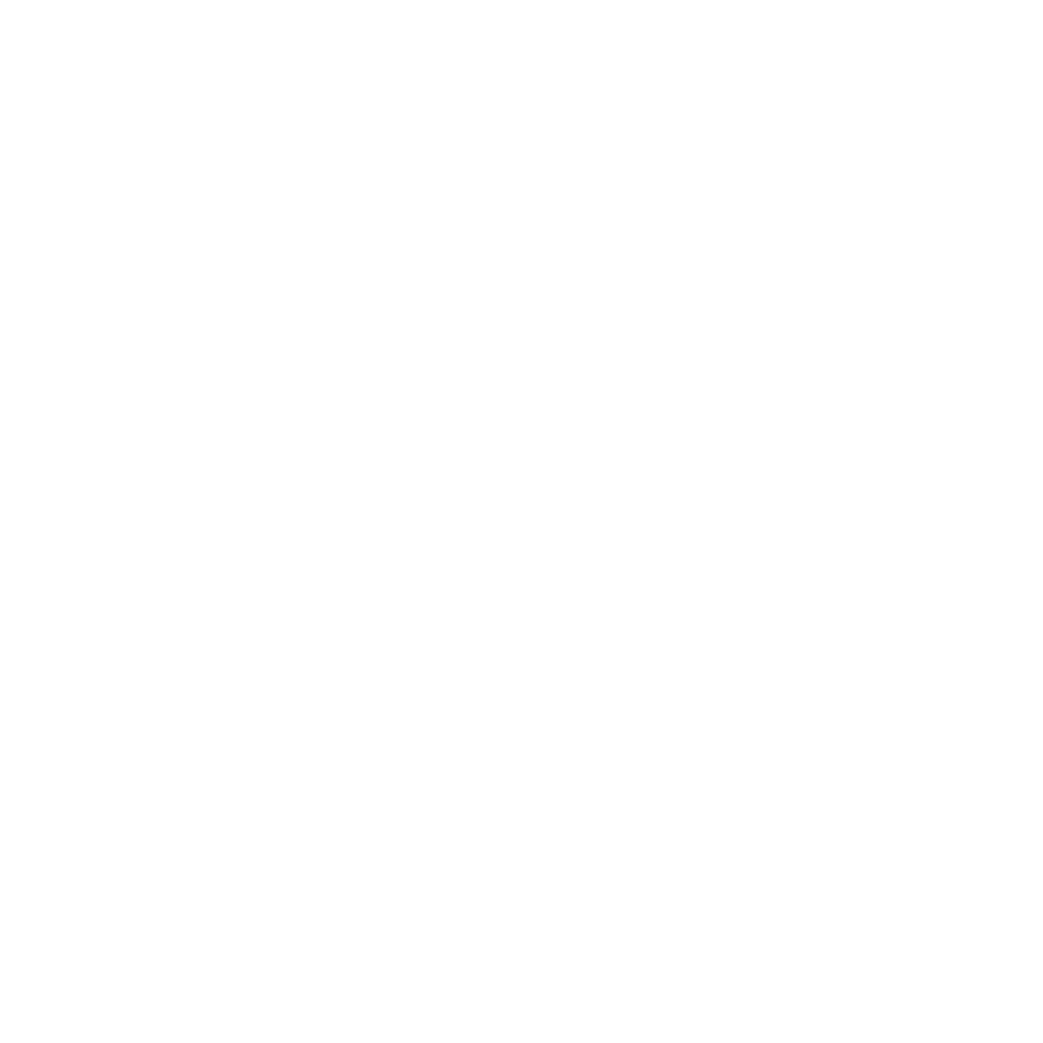 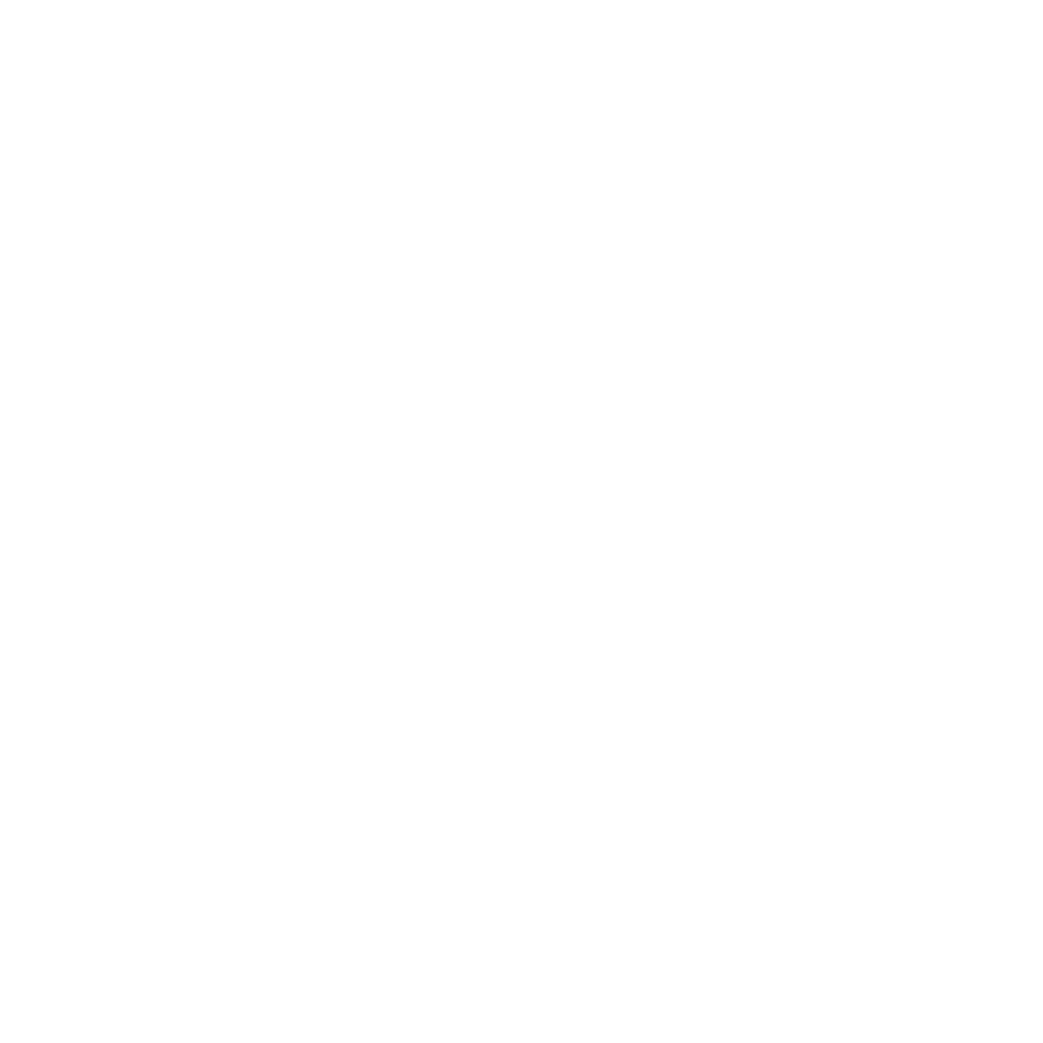 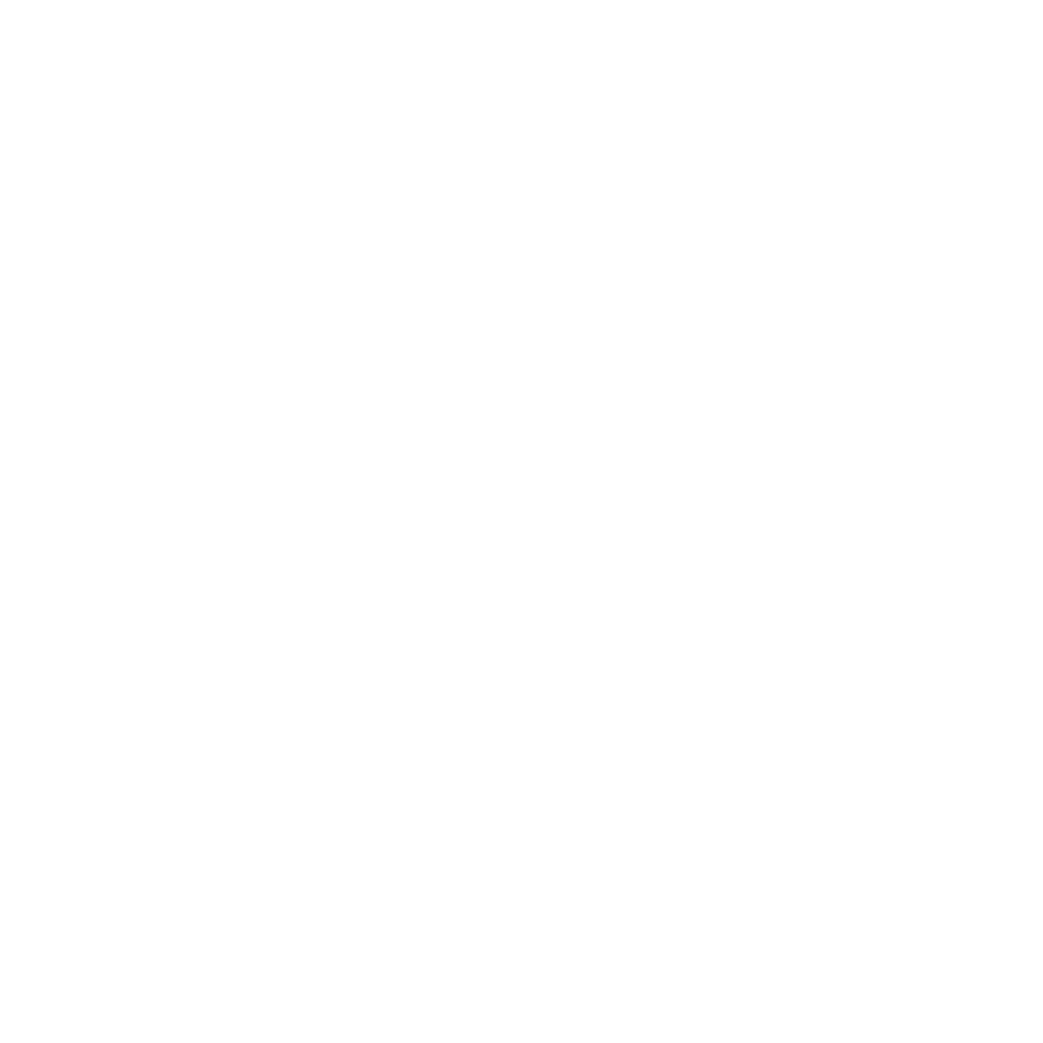 too
Help! This box is _______ heavy.
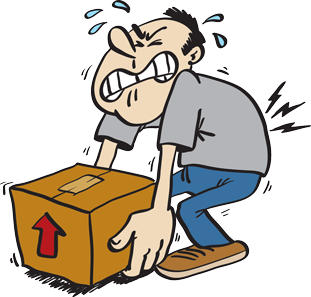 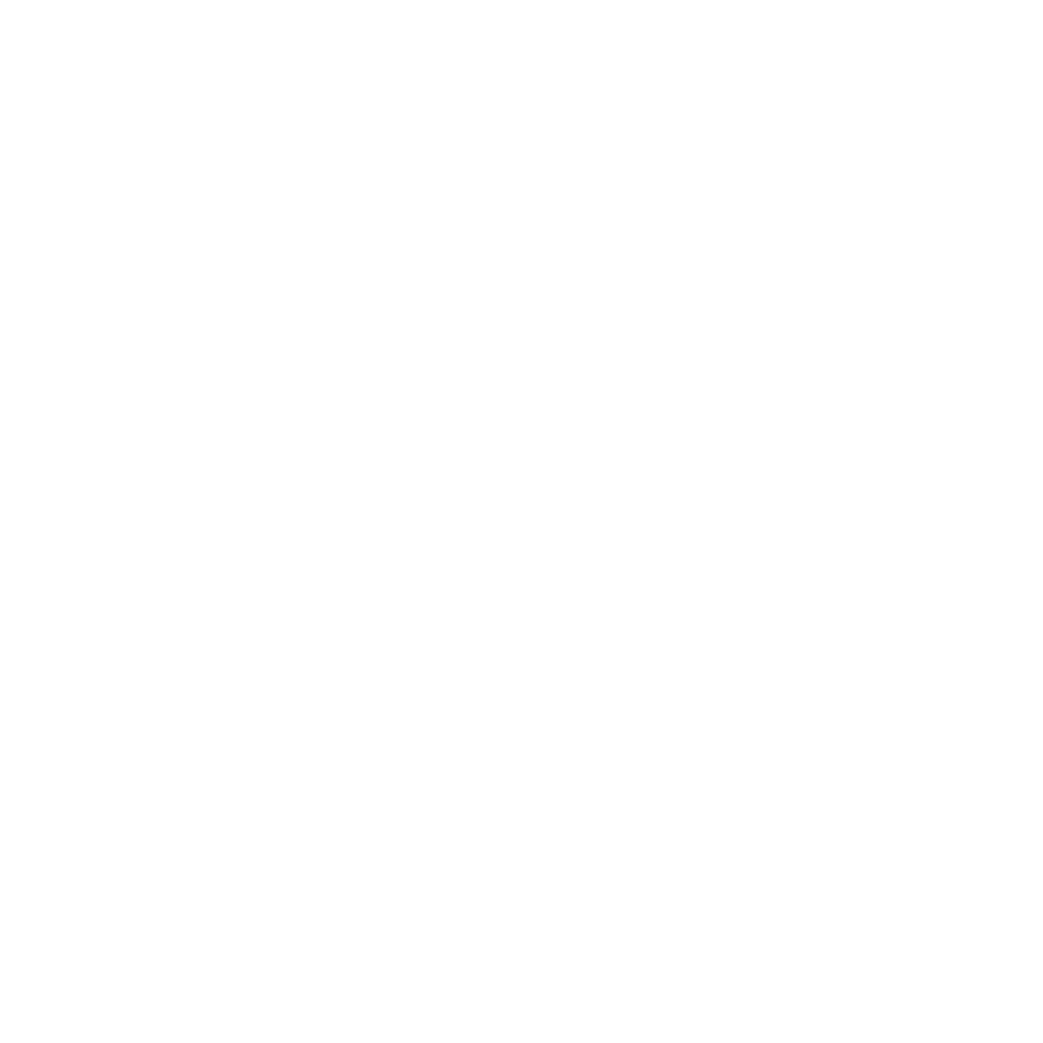 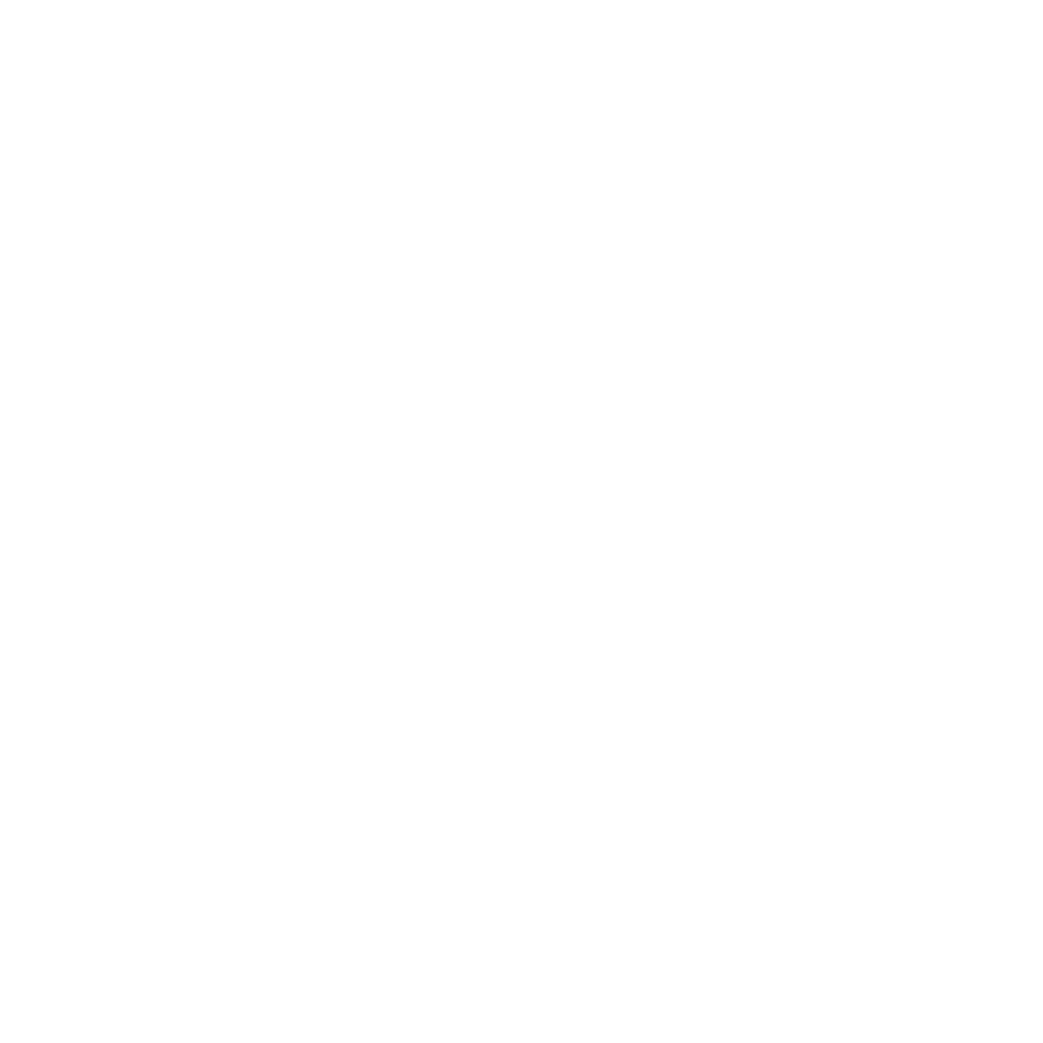 too
The weather is _______ nice.
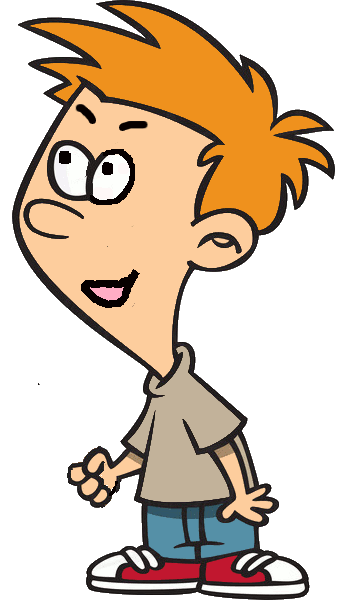 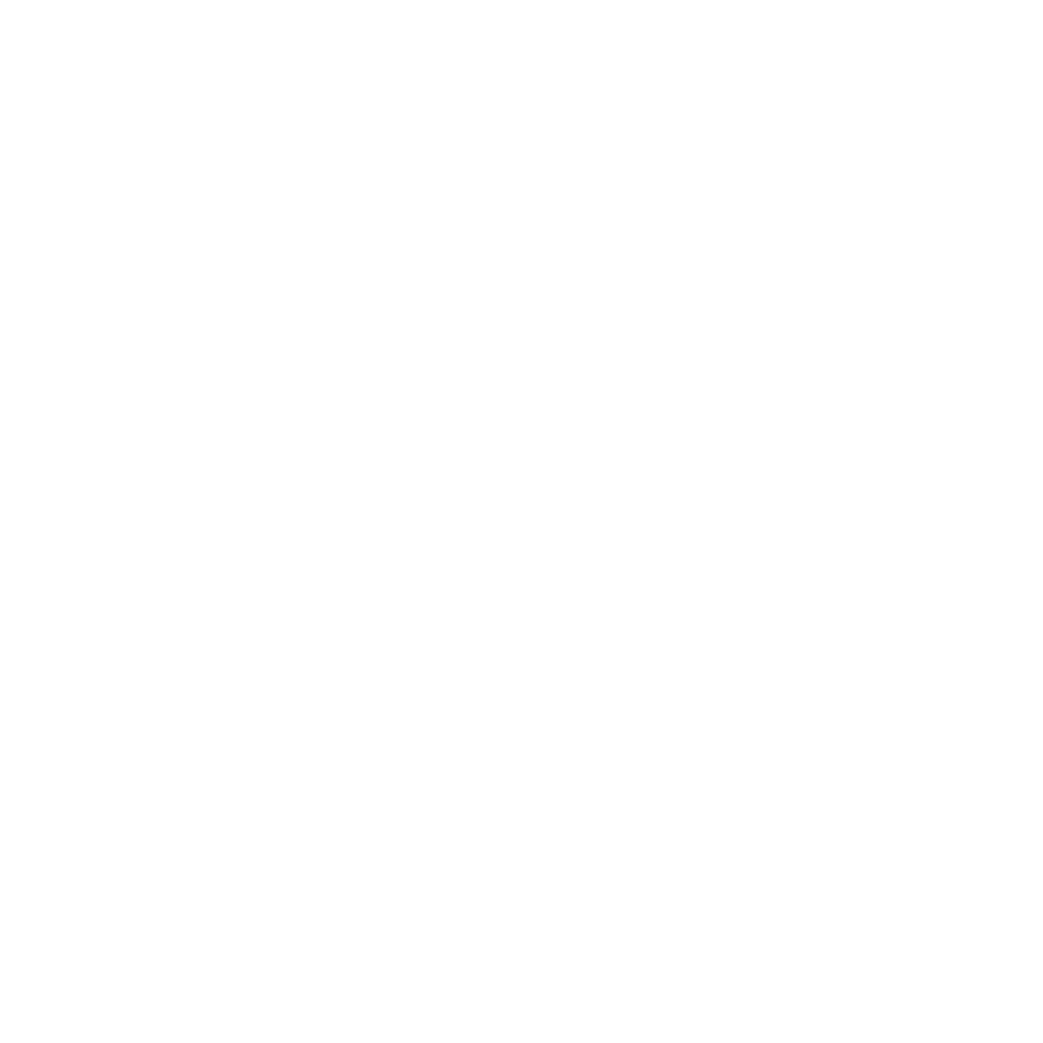 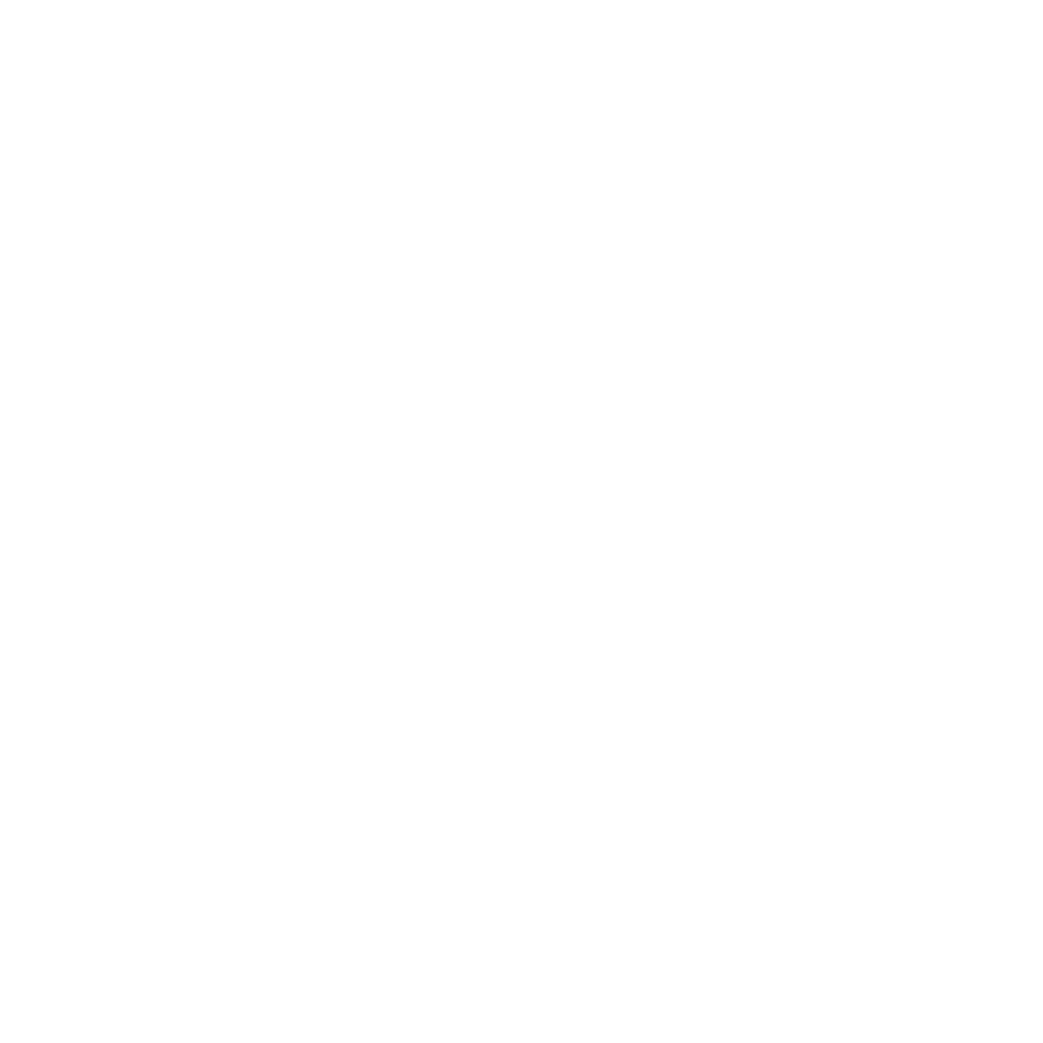 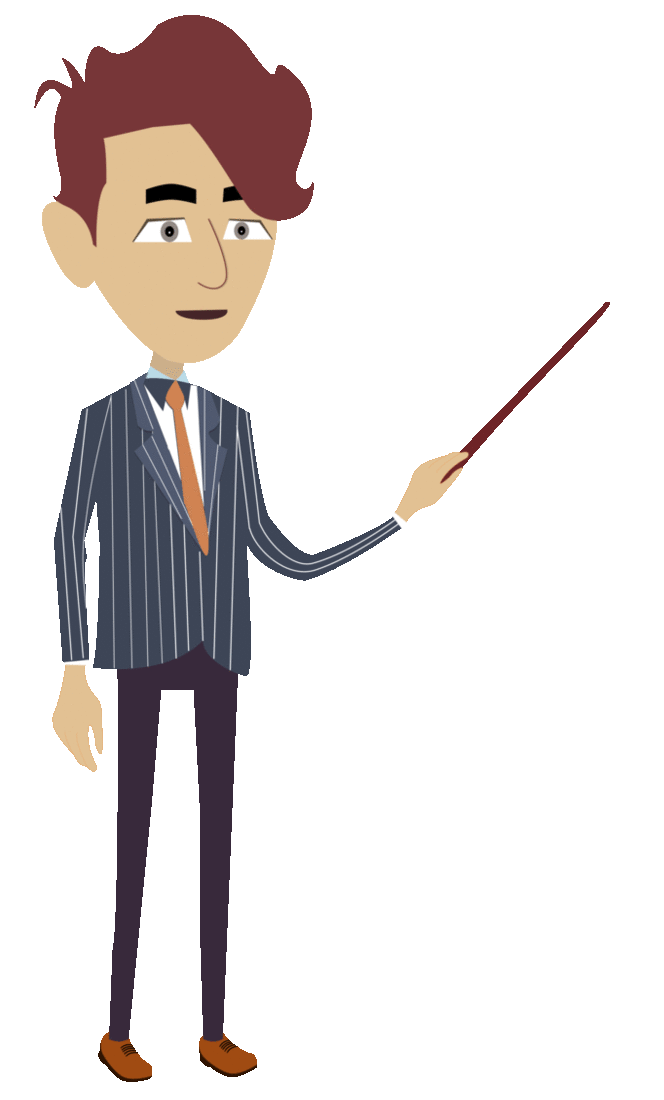 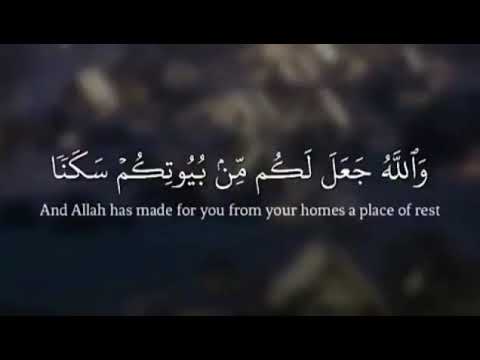 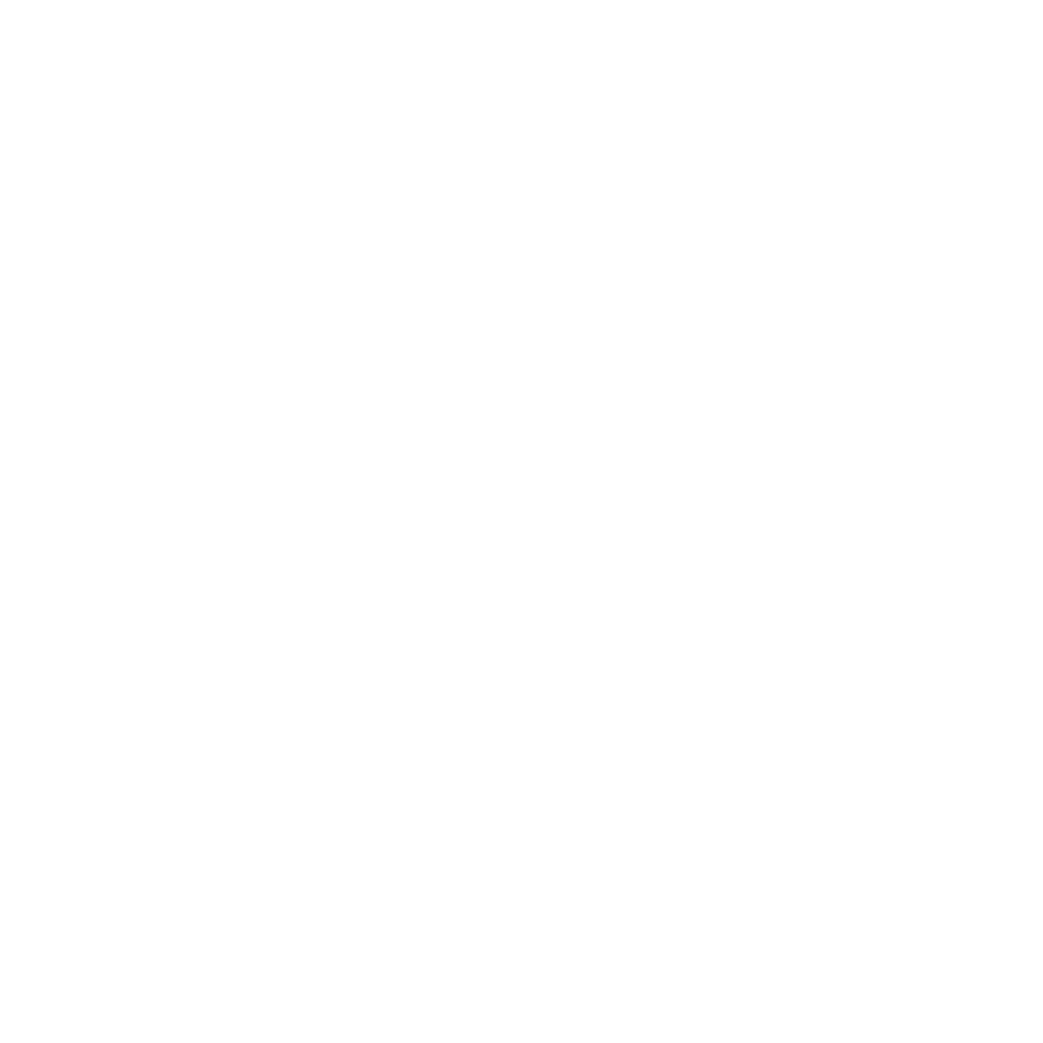 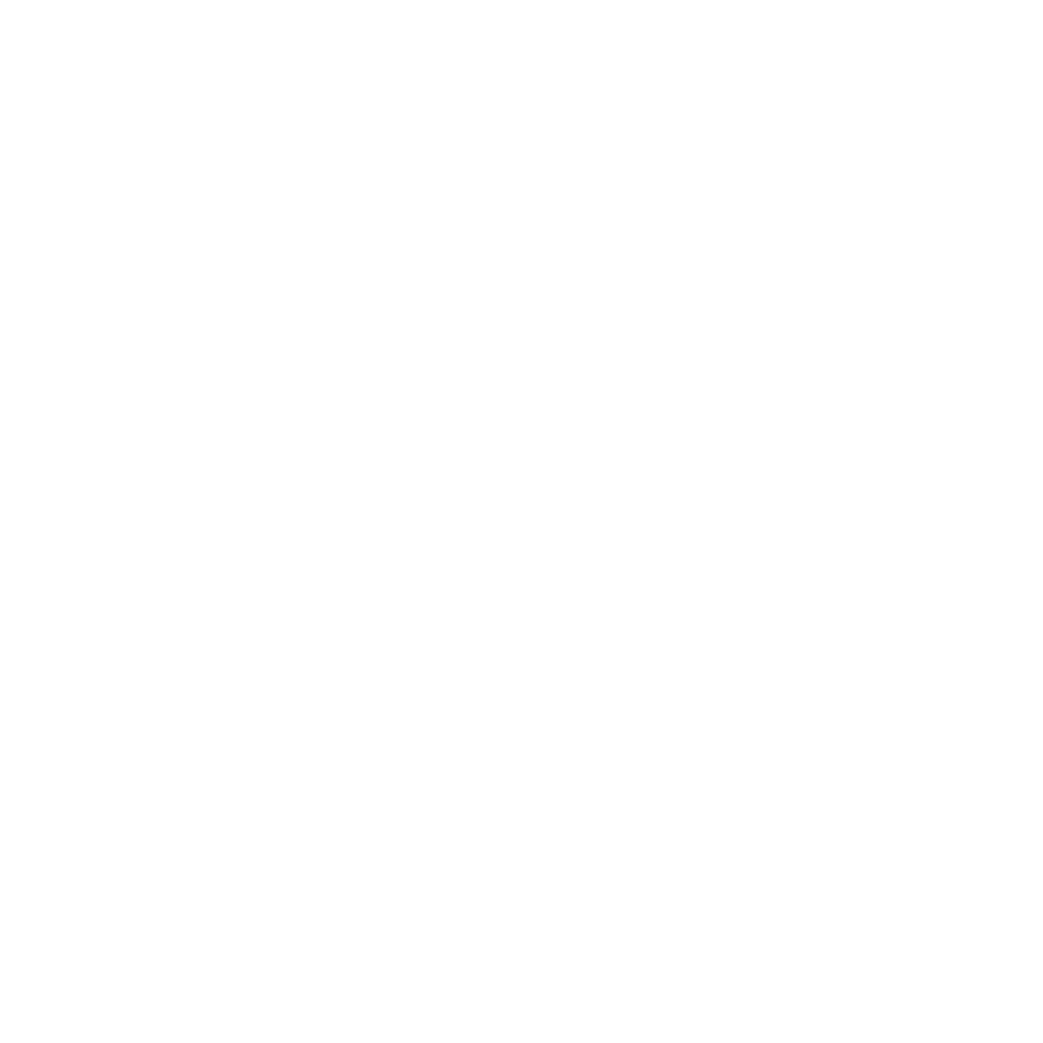 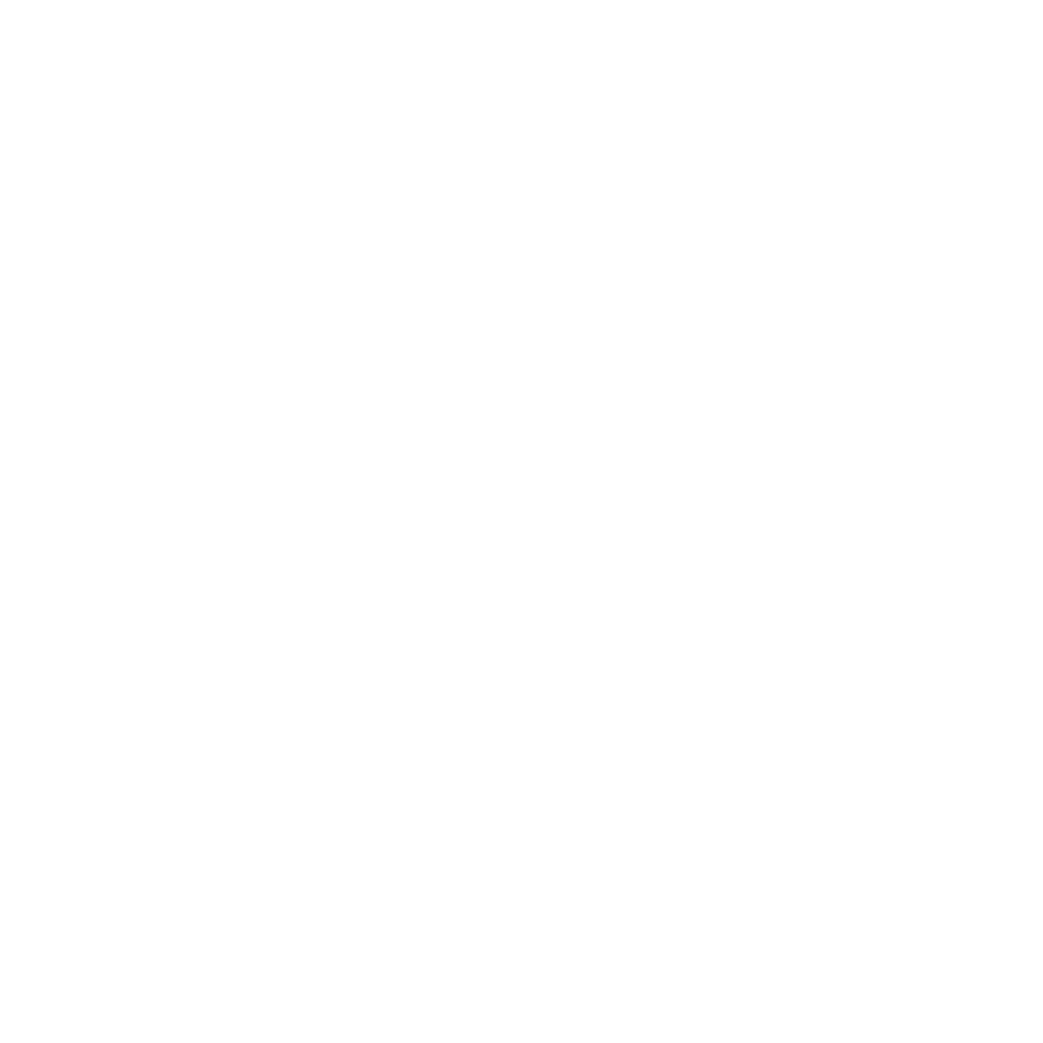 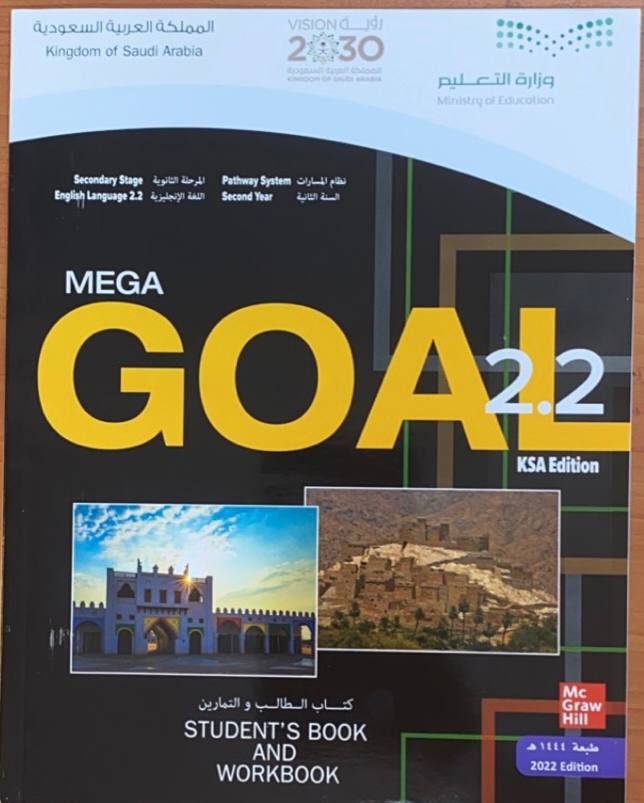 Homework
Worhbook page (99) , exercice ( E)
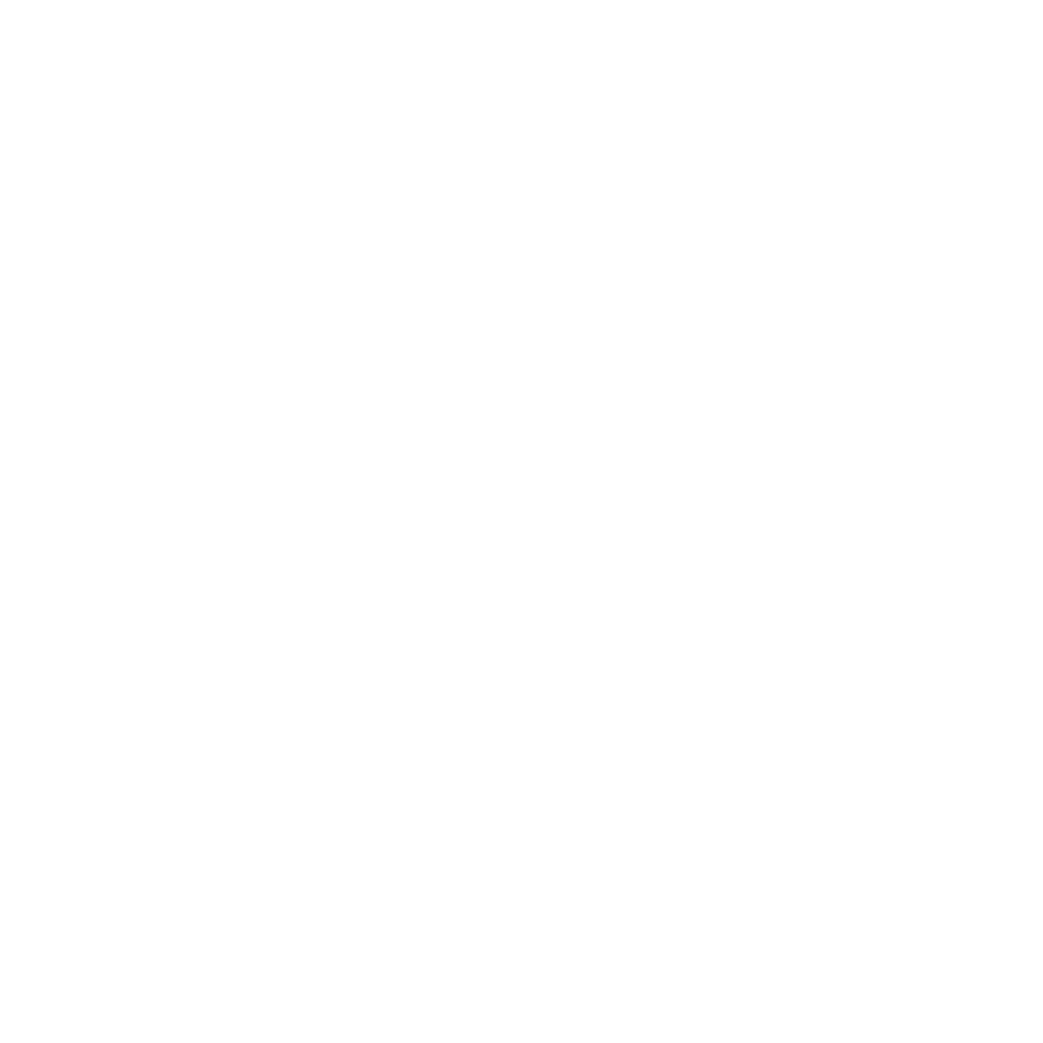 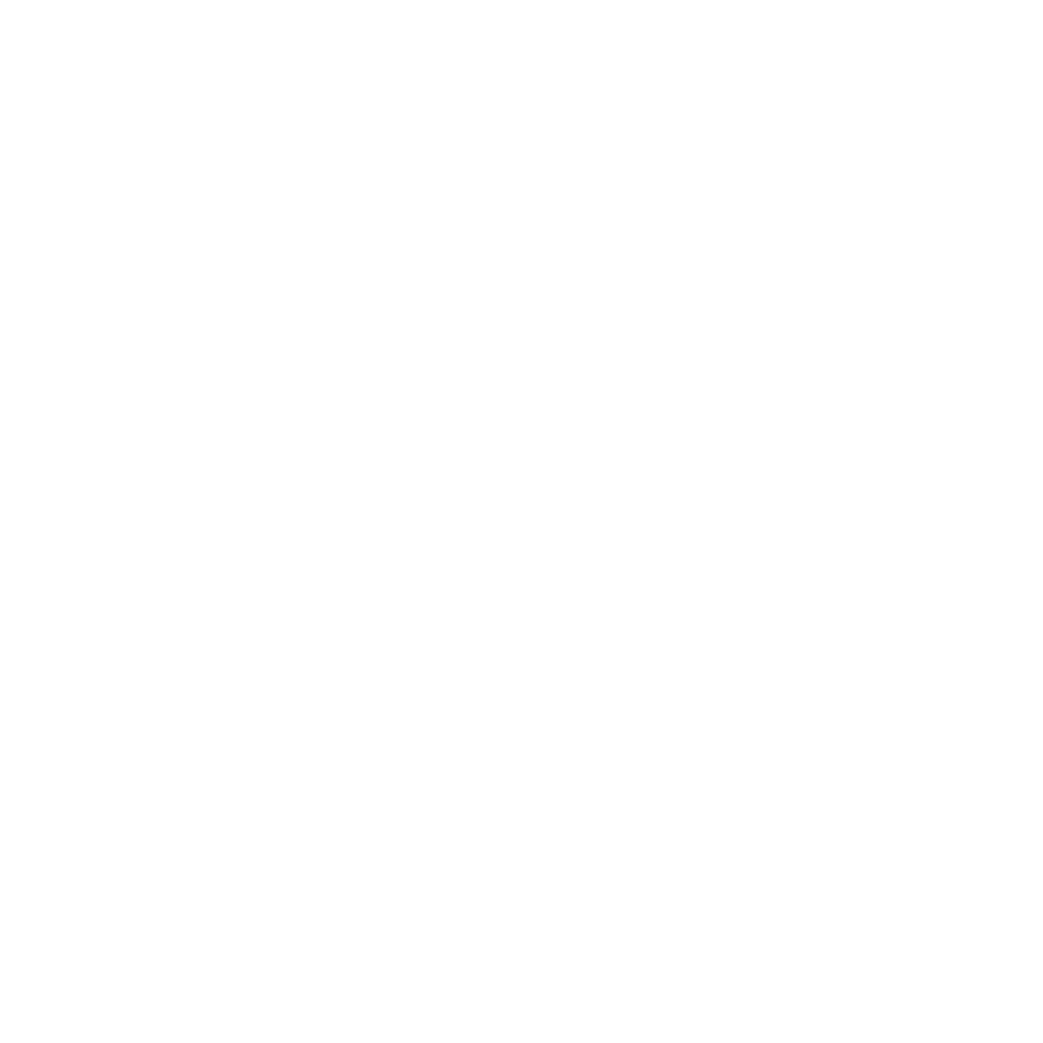 Thanks!
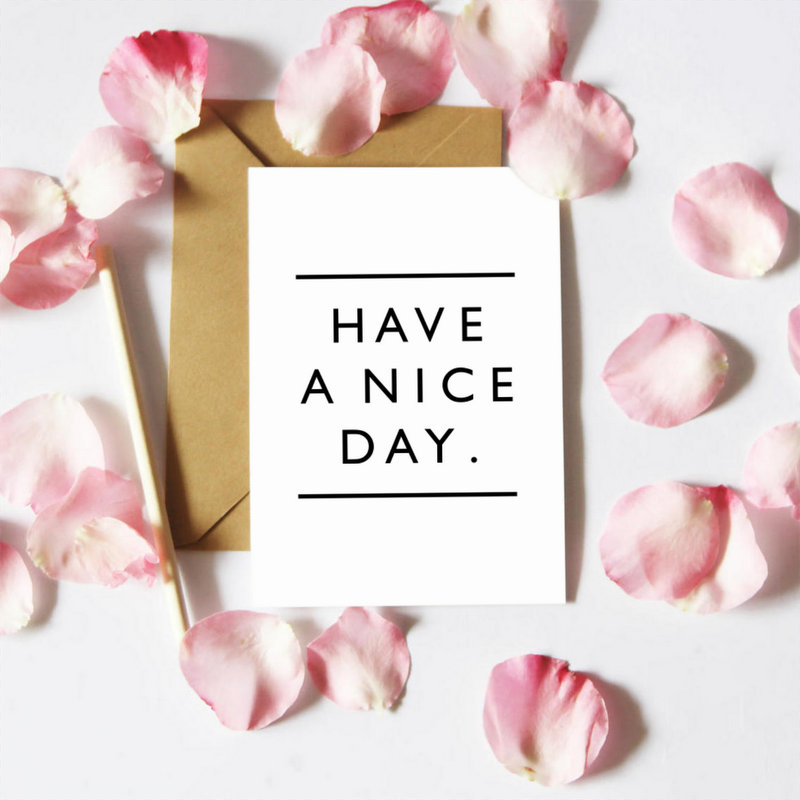 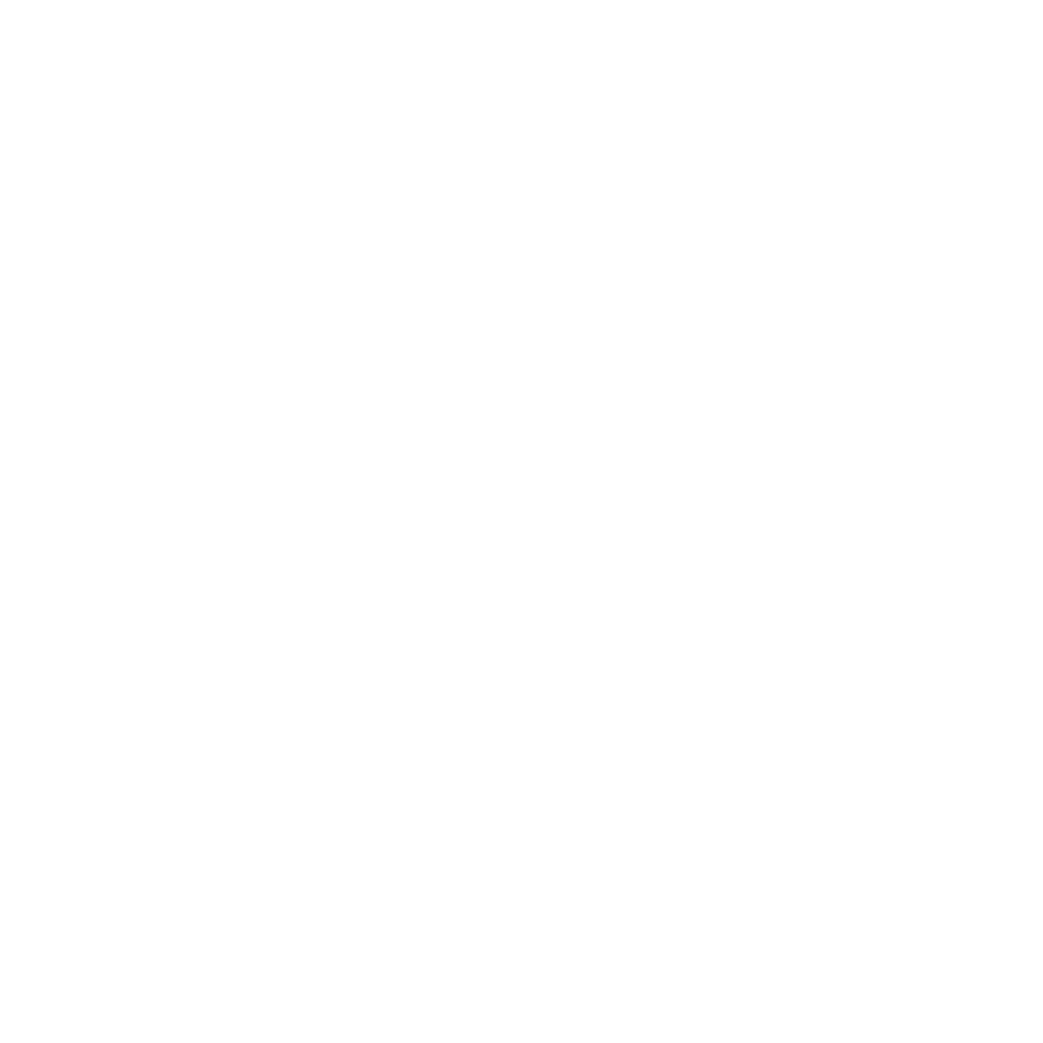 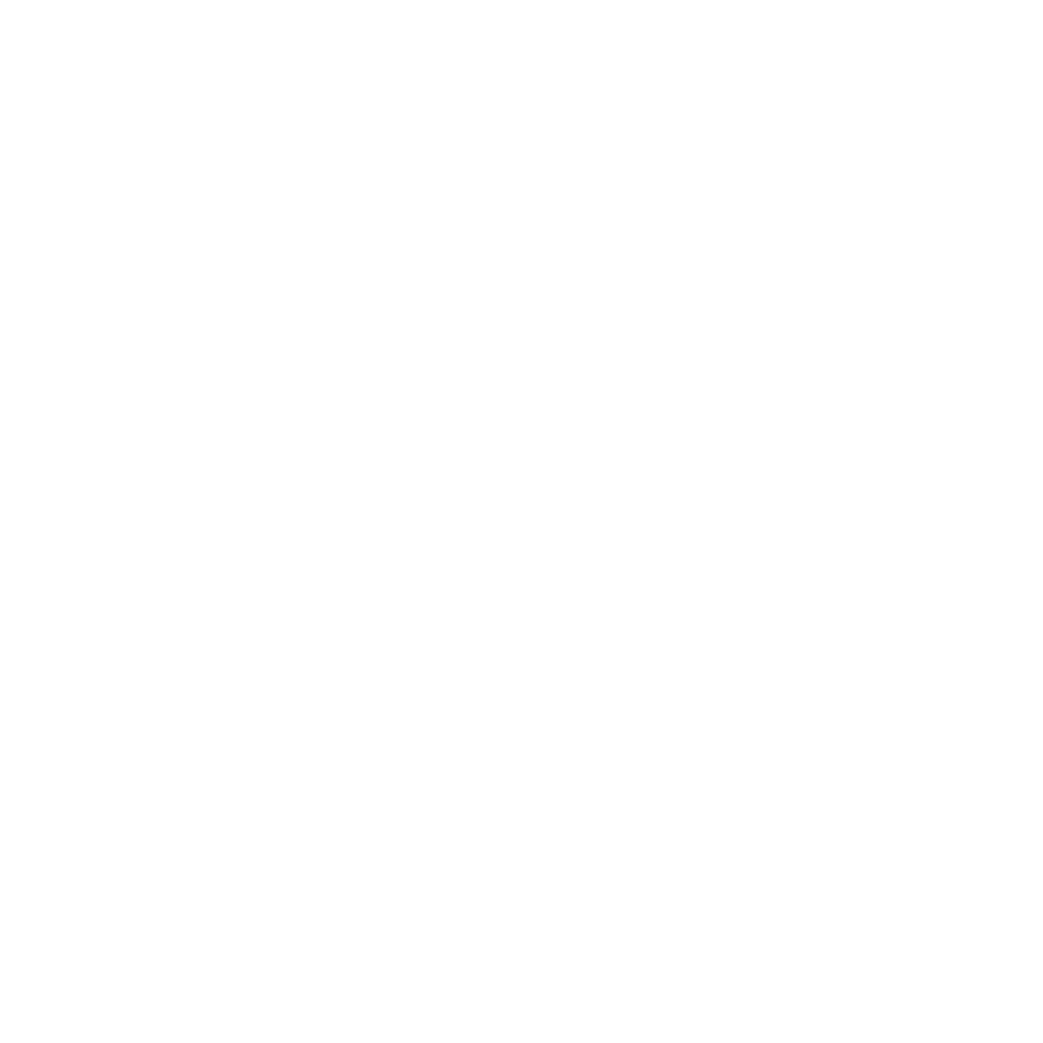